CC3201-1Bases de DatosOtoño 2020Clase 4: El Álgebra Relacional
Aidan Hogan
aidhog@gmail.com
¿Para qué necesitamos	El Álgebra Relacional?
¿Para qué necesitamos tablas?
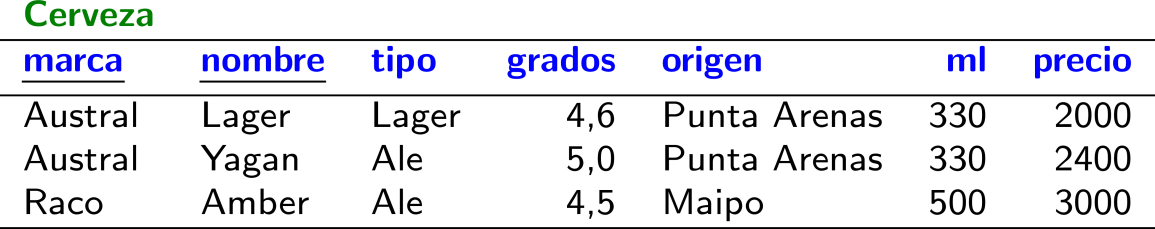 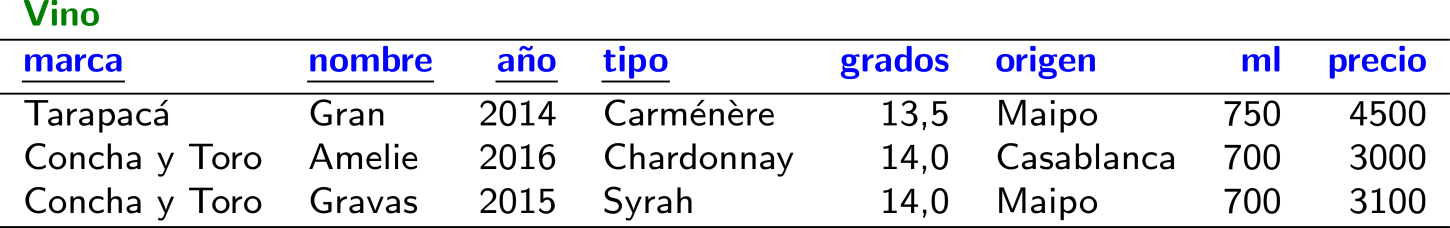 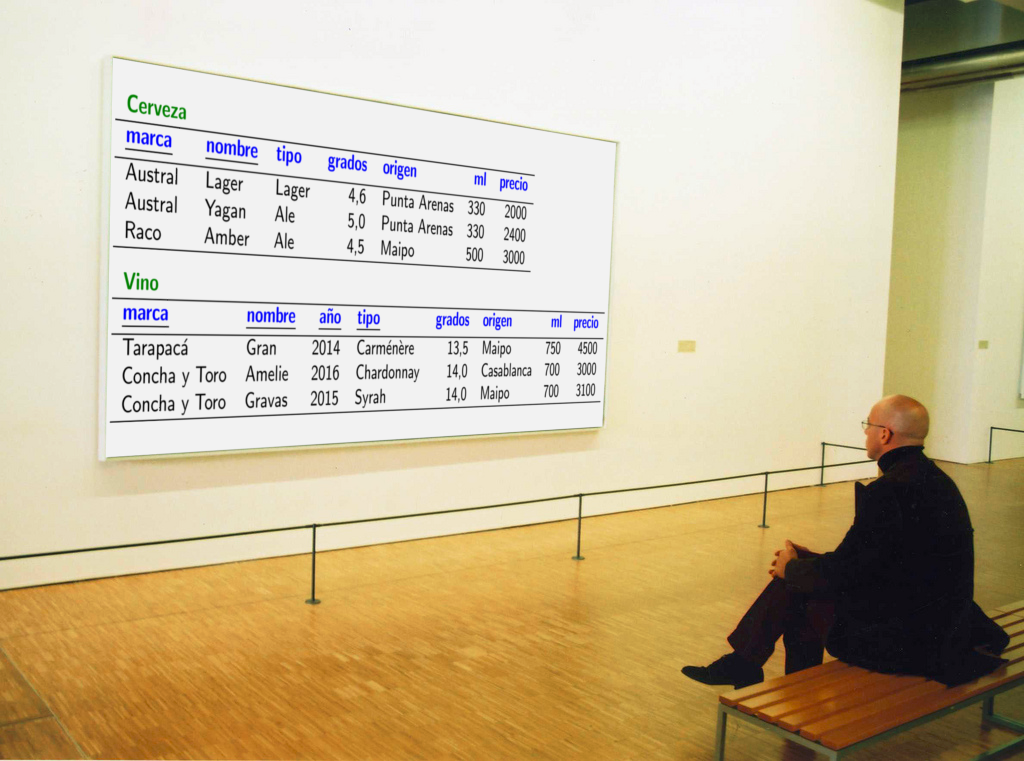 ¿… para colgarlas en la pared                           y reflexionar sobre ellas?
Una obra maravillosa …
… pero …
… personalmente yo definiría el atributo ‘ml’ como parte de la llave porque si hay el mismo tipo de bebida con distintos volúmenes, tendremos problemas.
(Puede ser.)
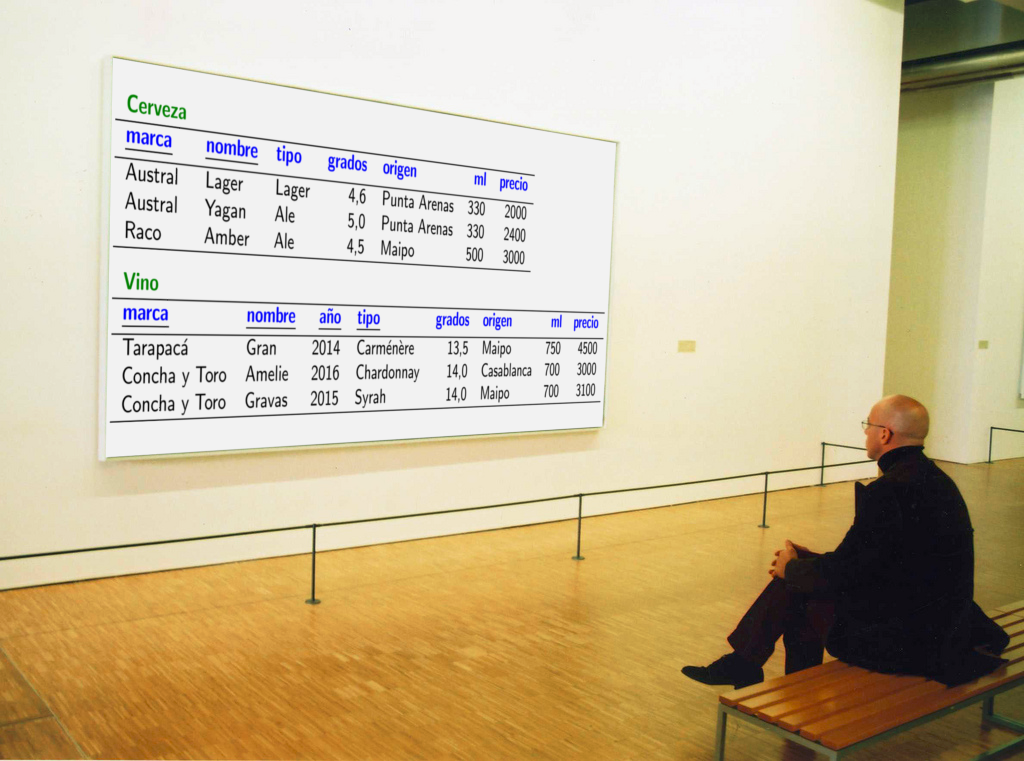 … pero más probablemente queramos                      contestar preguntas prácticas!
¿Cuál es la forma más económica de emborracharme esta noche?
(Por ejemplo.)
Consideremos algunas preguntas
¿Qué cervezas hay?
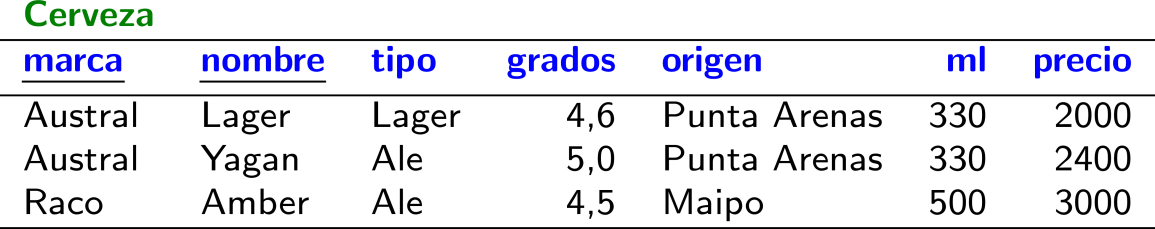 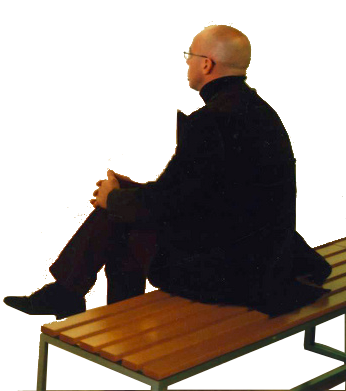 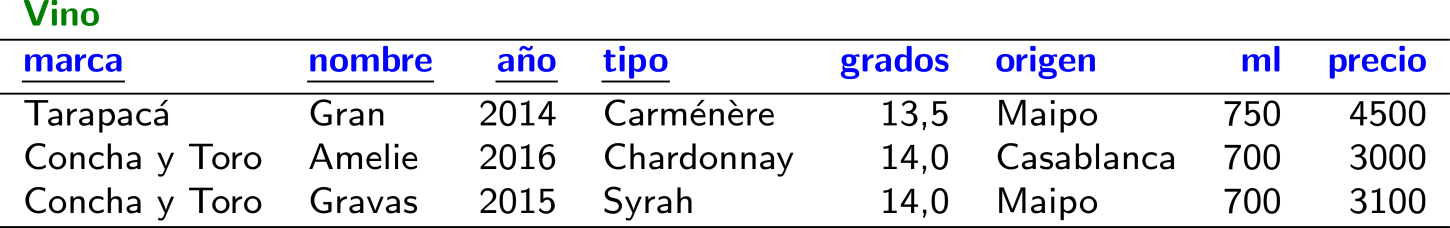 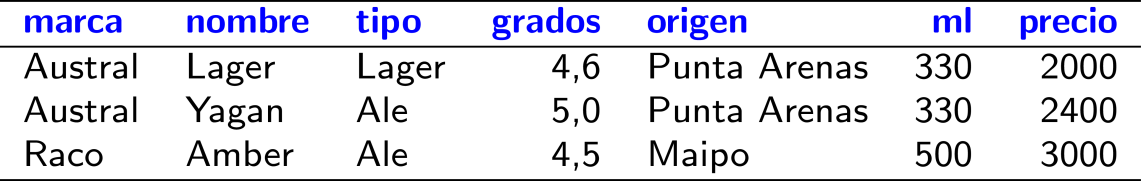 Consideremos algunas preguntas
¿Qué cervezas de la marca “Austral” hay?
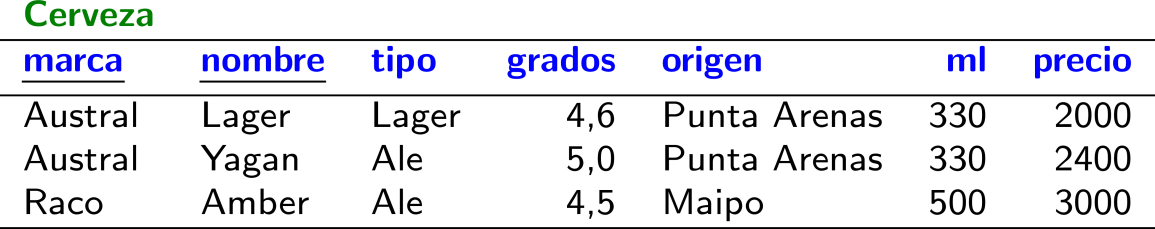 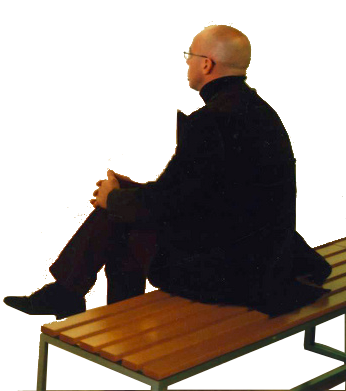 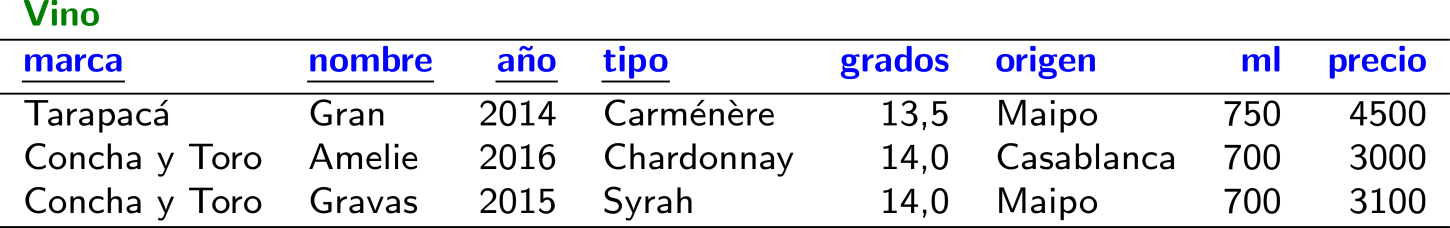 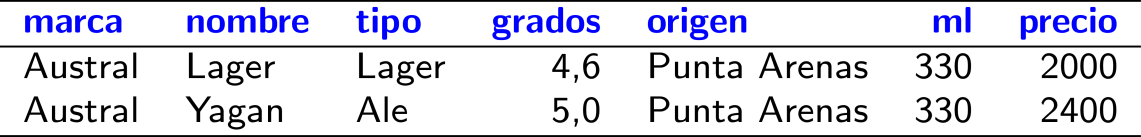 Consideremos algunas preguntas
¿Qué ales hay?
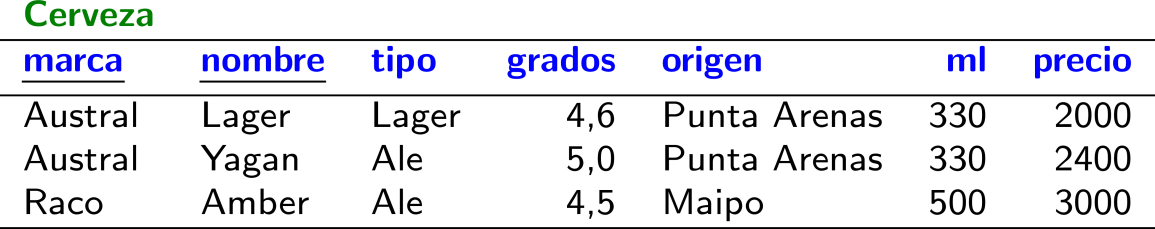 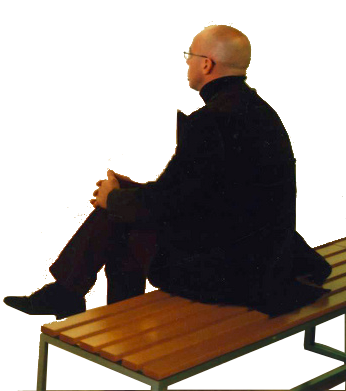 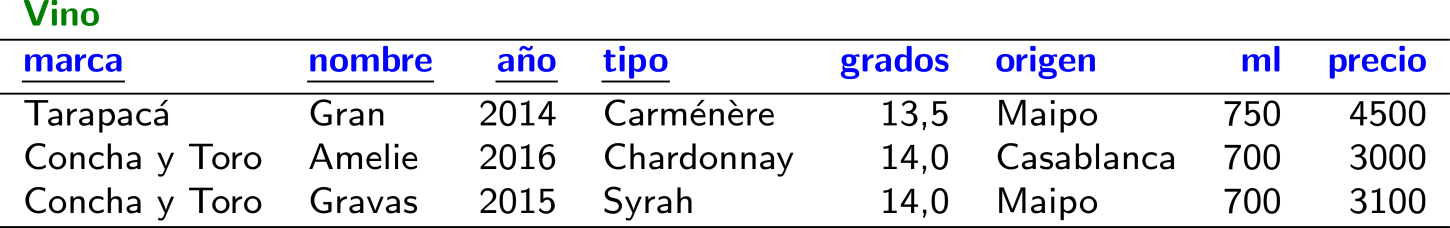 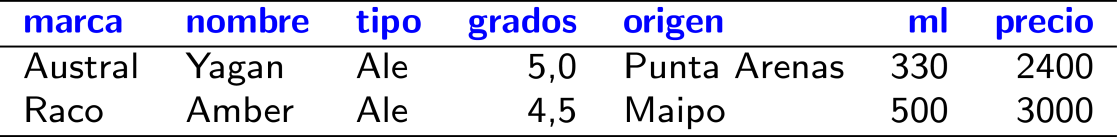 Consideremos algunas preguntas
¿4,5? Pff. ¿Qué ales son 
más fuertes que 4,8?
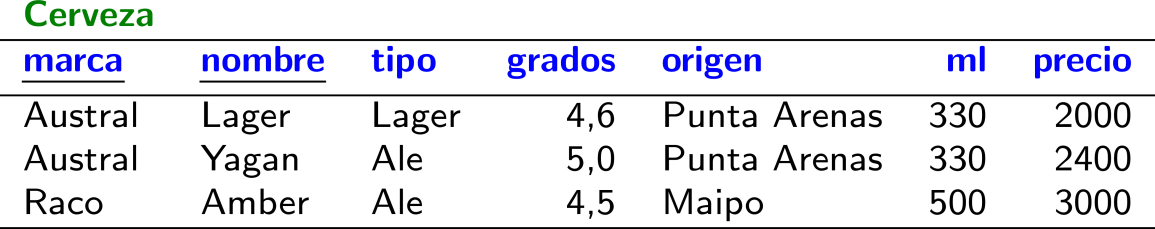 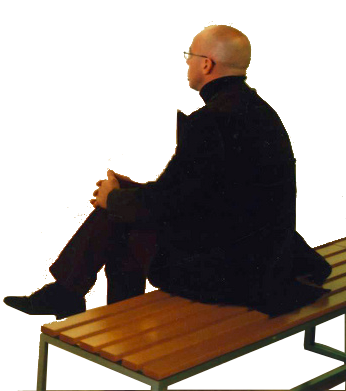 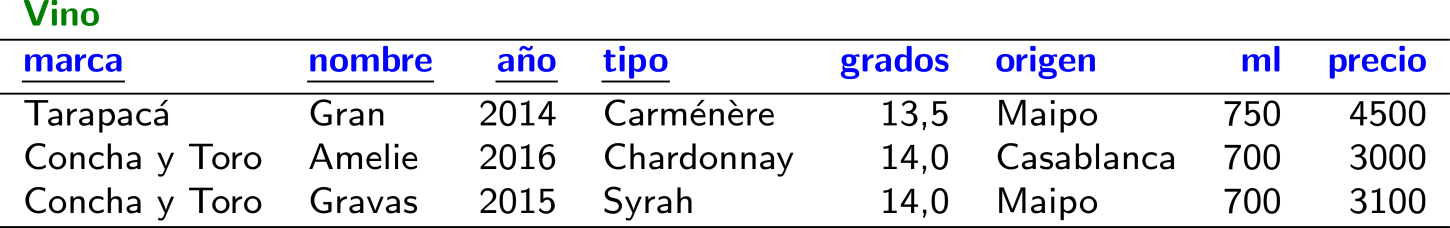 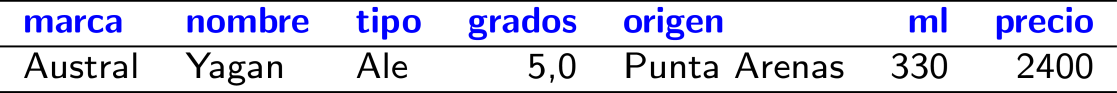 Consideremos algunas preguntas
Un paso atrás …
¿Qué tipos de cerveza hay?
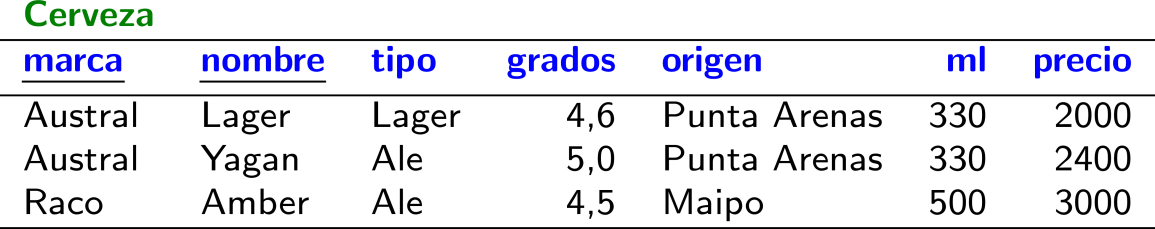 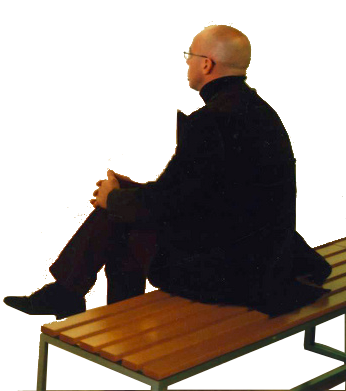 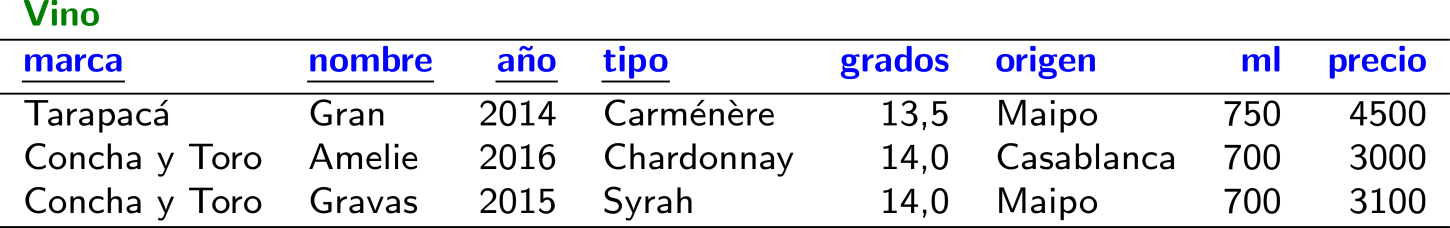 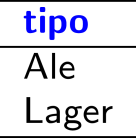 Consideremos algunas preguntas
Y ¿qué tipos tienen una cerveza más fuerte que 4,8?
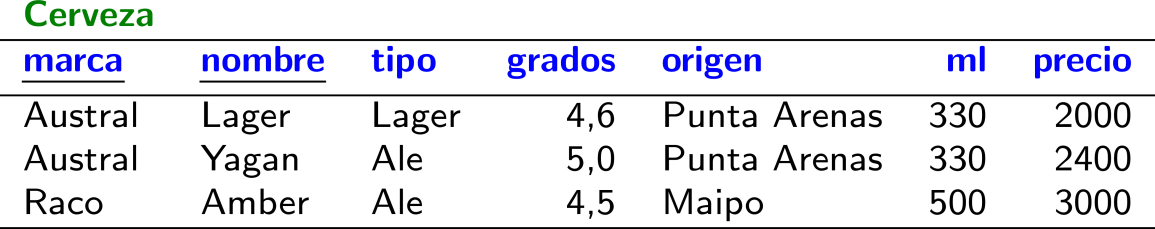 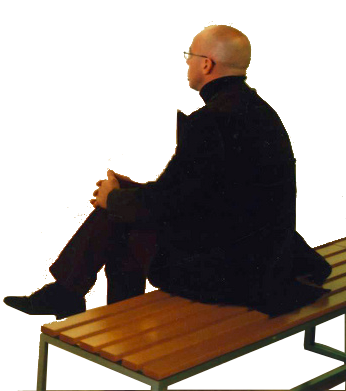 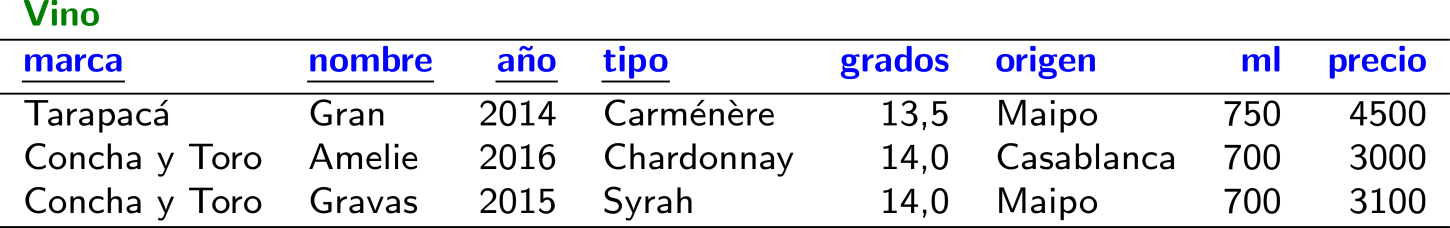 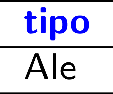 Consideremos muchas preguntas
Pero odio la cerveza.
¿Qué marcas, años y regiones 
de vino hay?
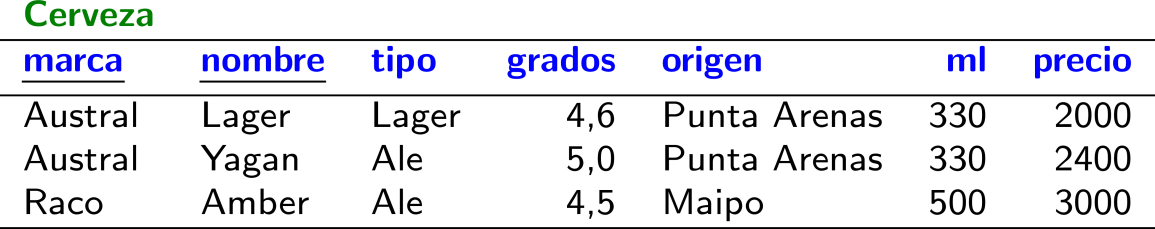 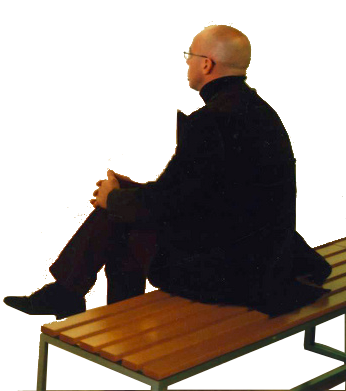 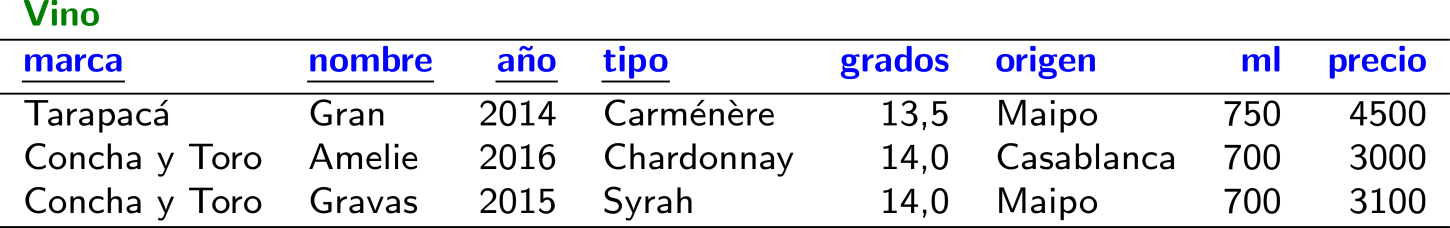 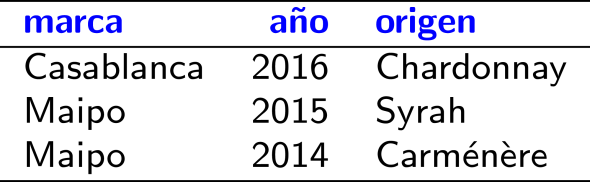 Consideremos muchas preguntas
Y ¿qué vinos son del tipo 
o Carménère o Syrah?
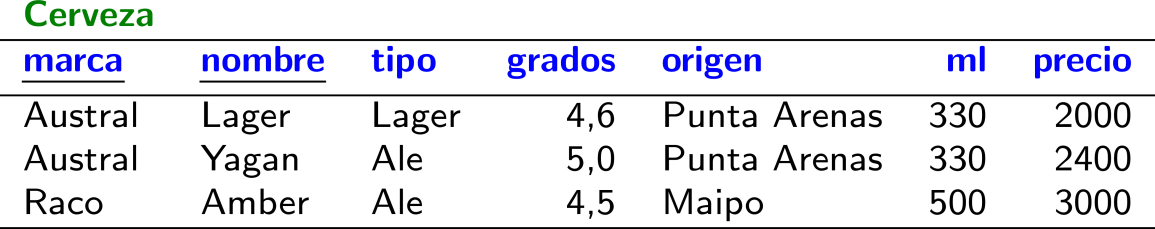 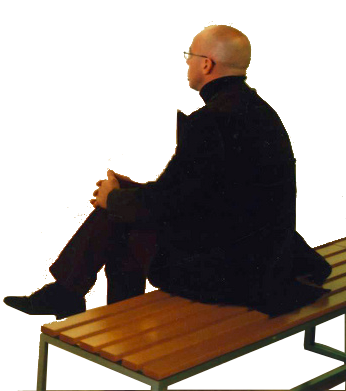 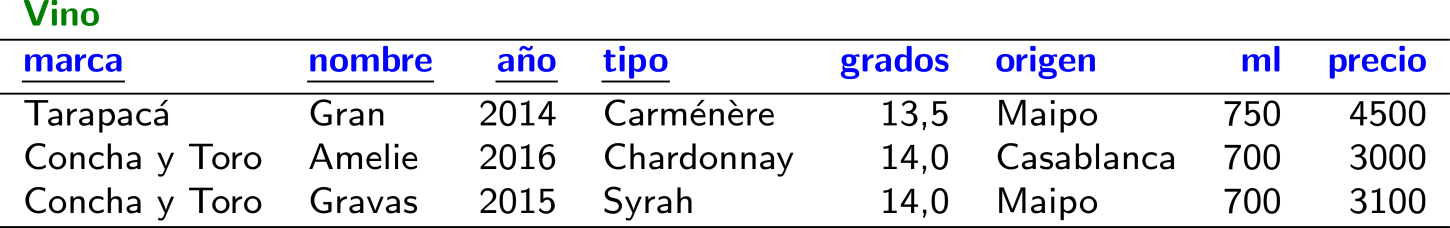 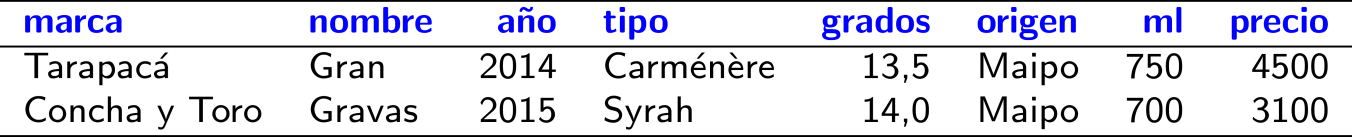 Consideremos demasiadas preguntas
Estoy curioso ¿qué marcas de cerveza tienen un ale y un lager?
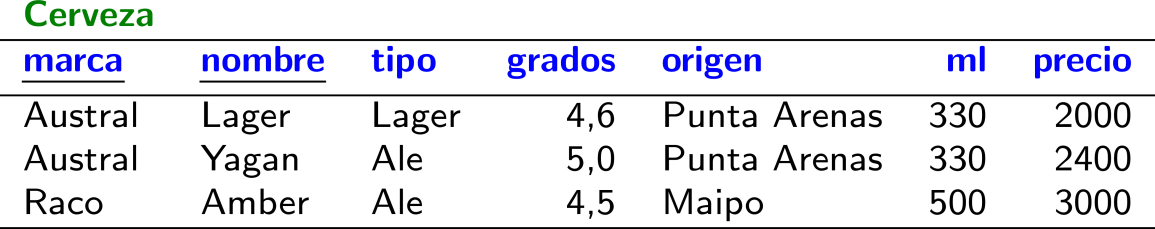 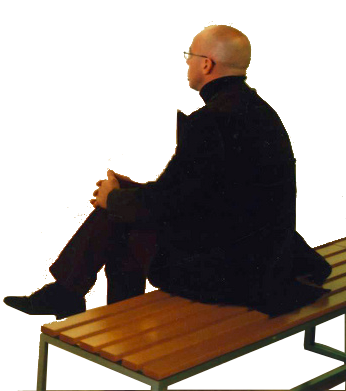 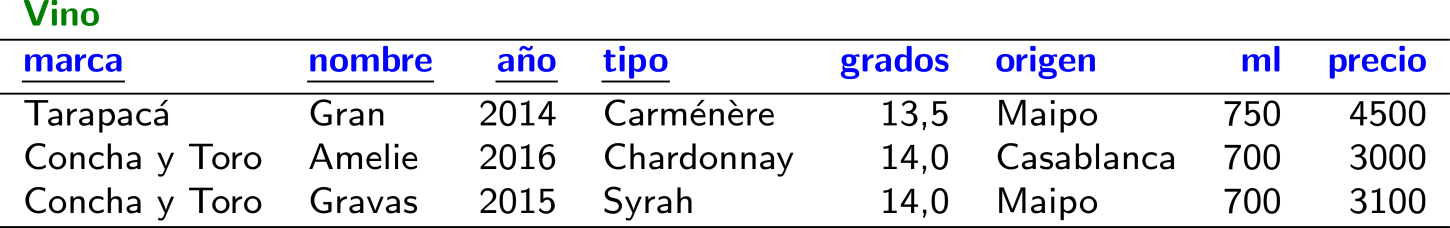 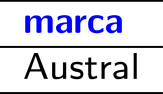 Consideremos demasiadas preguntas
Y ¿qué marcas de cerveza tienen un ale pero no un lager?
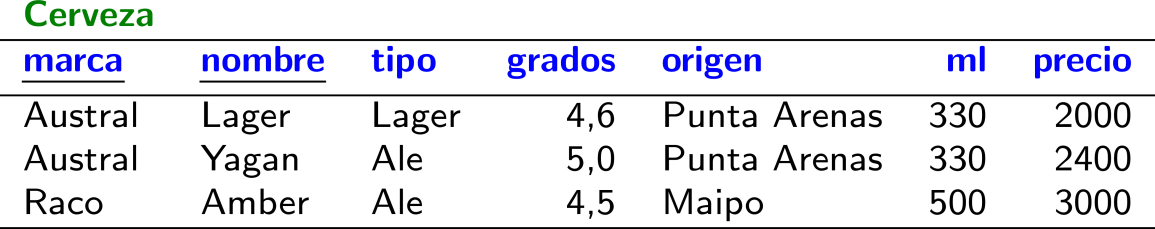 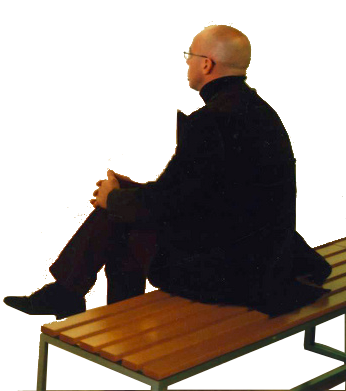 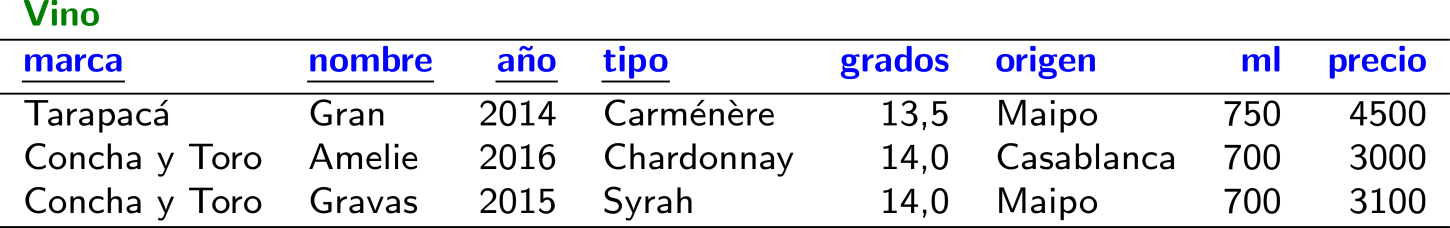 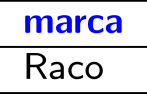 Consideremos demasiadas preguntas
Y ¿qué marcas de cerveza tienen un ale o un lager?
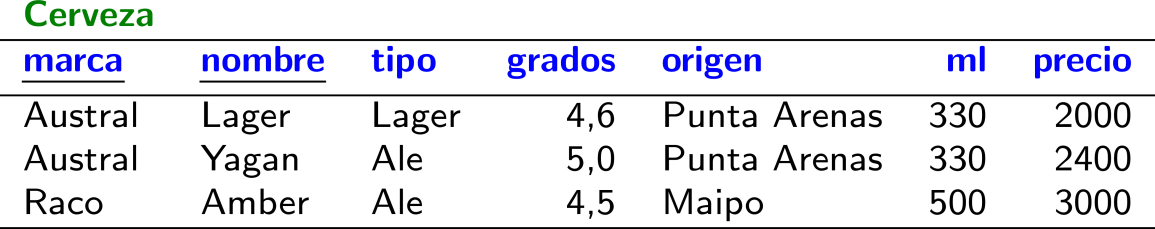 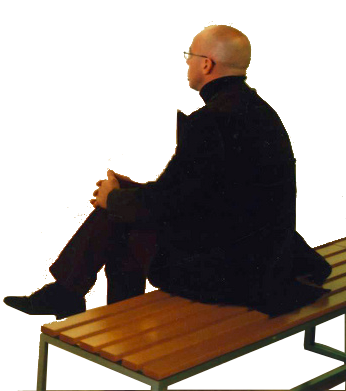 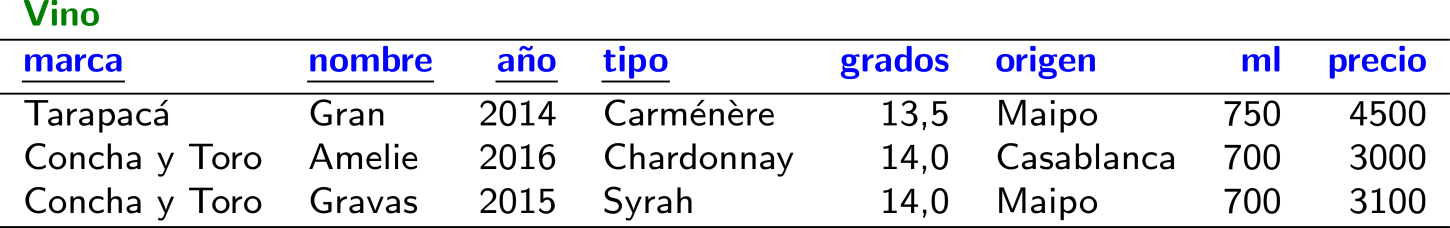 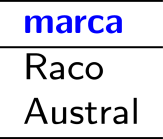 Consideremos demasiadas preguntas
Mi madre es de Maipo. ¿Qué marcas de bebida son de Maipo?
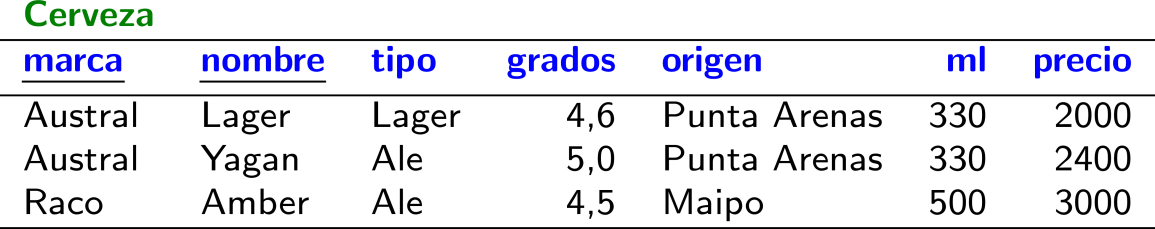 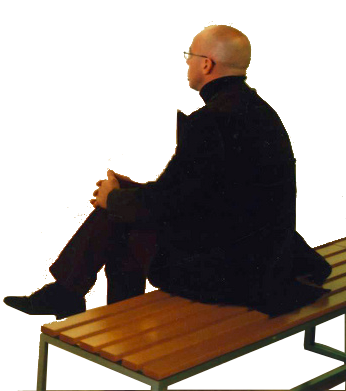 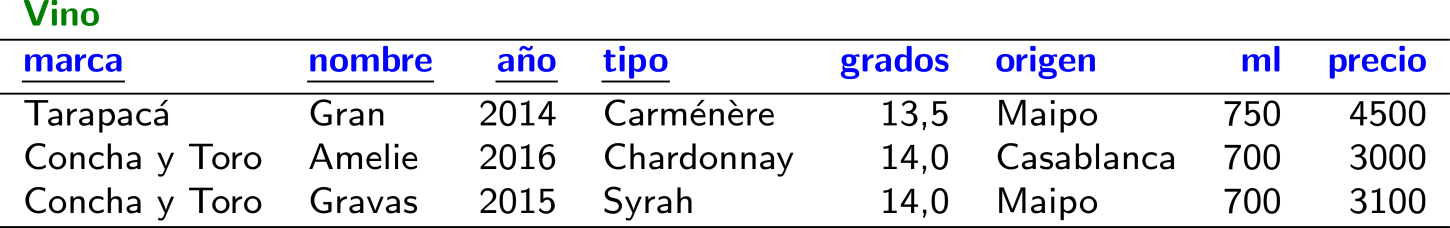 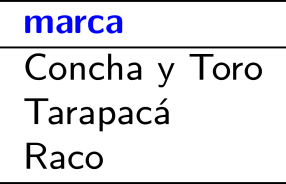 Consideremos demasiadas preguntas
Y ¿hay vinos con el mismo precio que alguna cerveza?
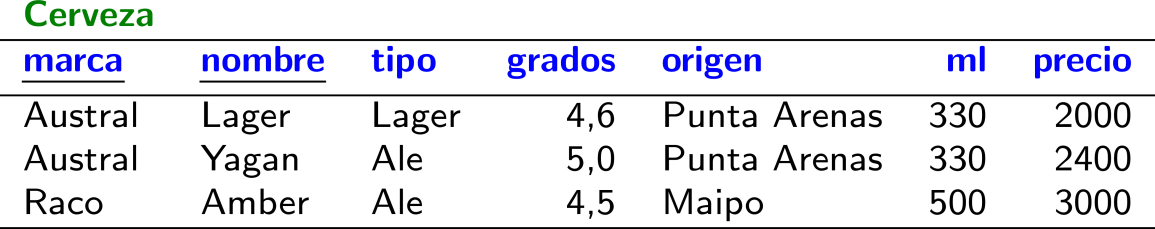 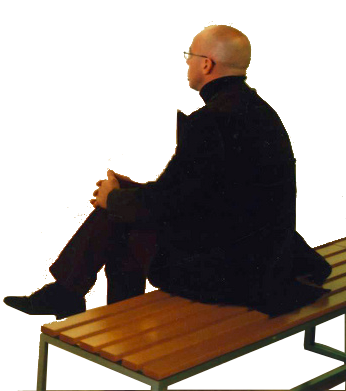 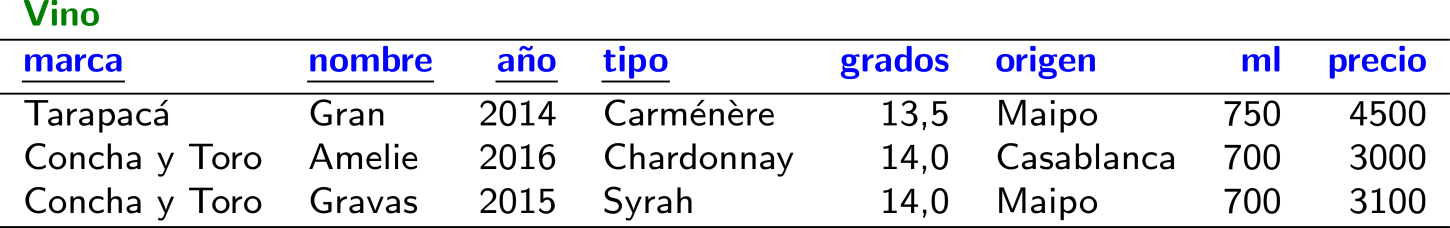 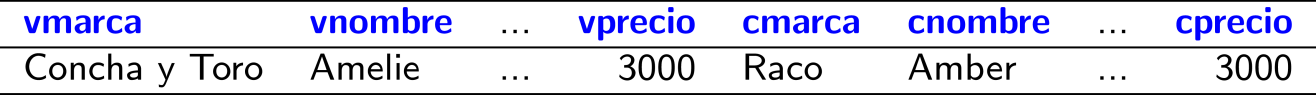 Consideremos demasiadas preguntas
Y ¿marcas de vino que tienen un vino de cada región de vinos?
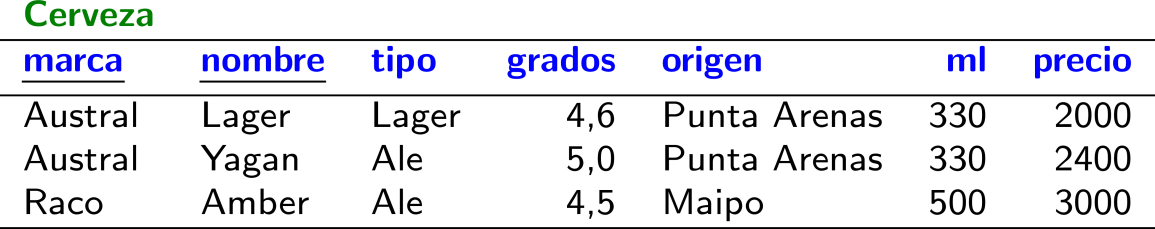 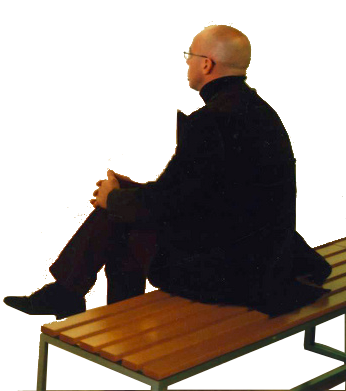 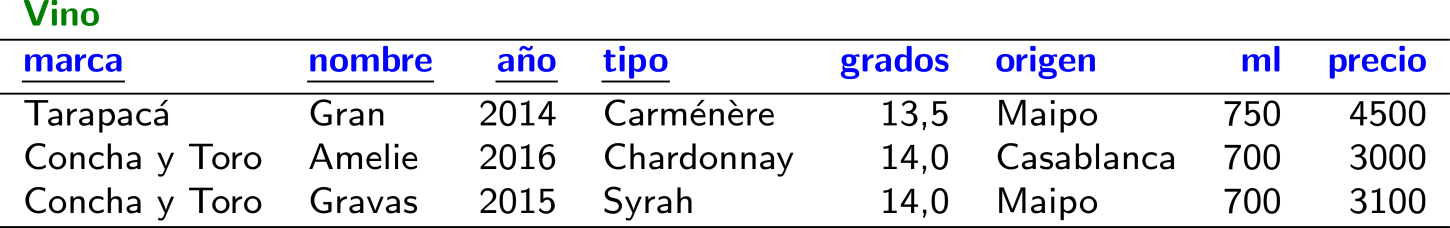 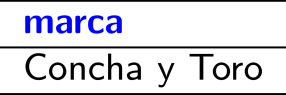 Consideremos demasiadas preguntas
¿Cuántos tipos de cerveza hay?
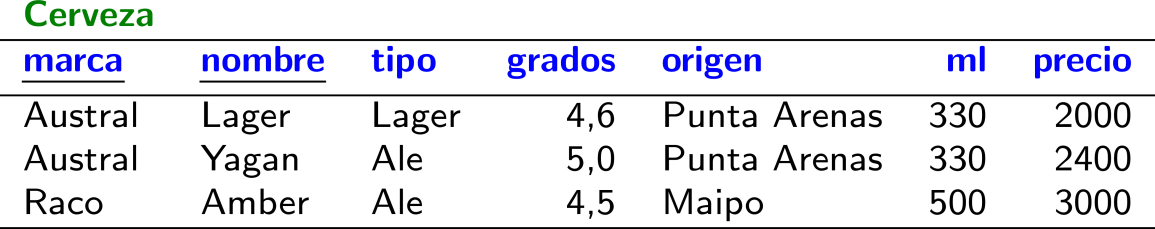 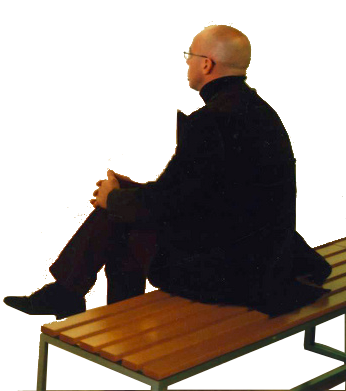 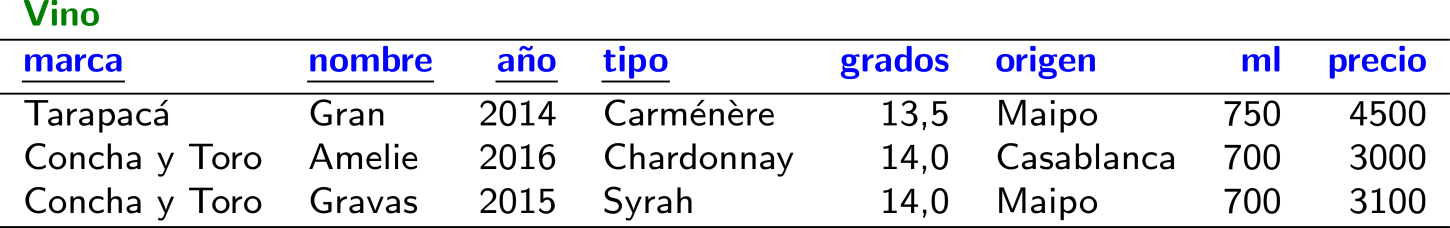 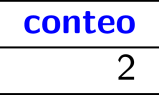 ¿Consideremos todas las preguntas?
¿Cuántas cervezas hay por tipo?
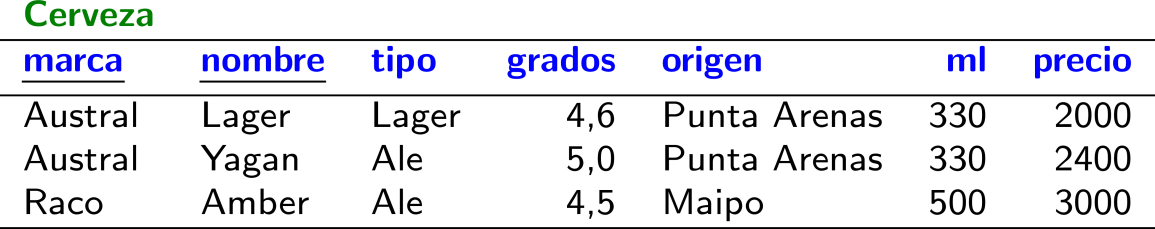 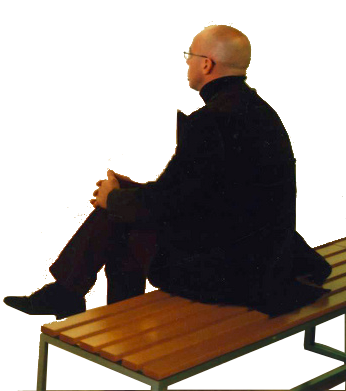 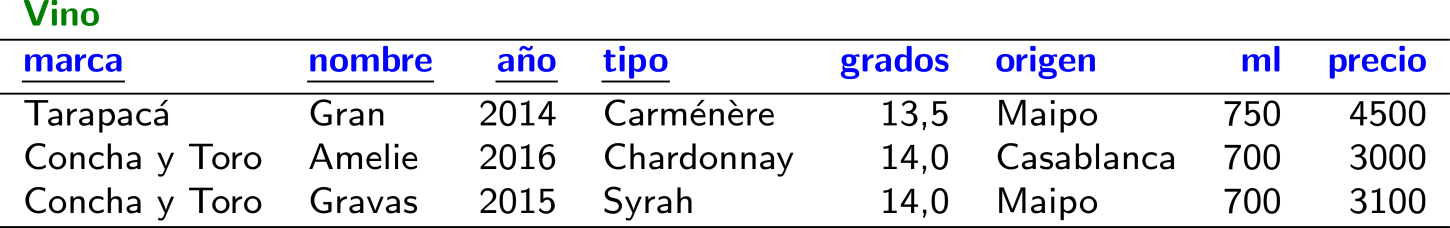 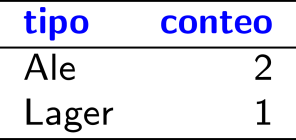 ¿Consideremos todas las preguntas?
¿Qué son las cervezas 
en orden ascendente de grados?
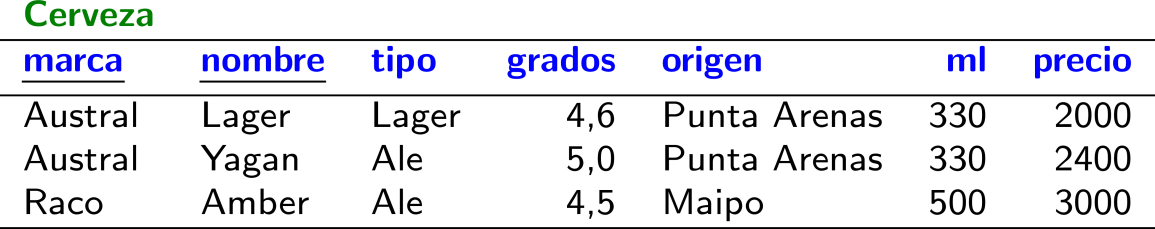 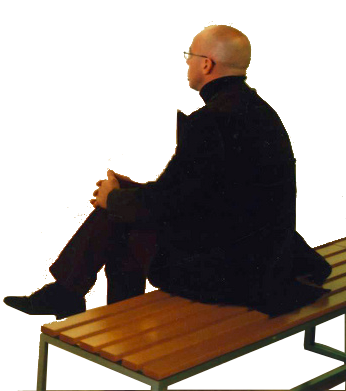 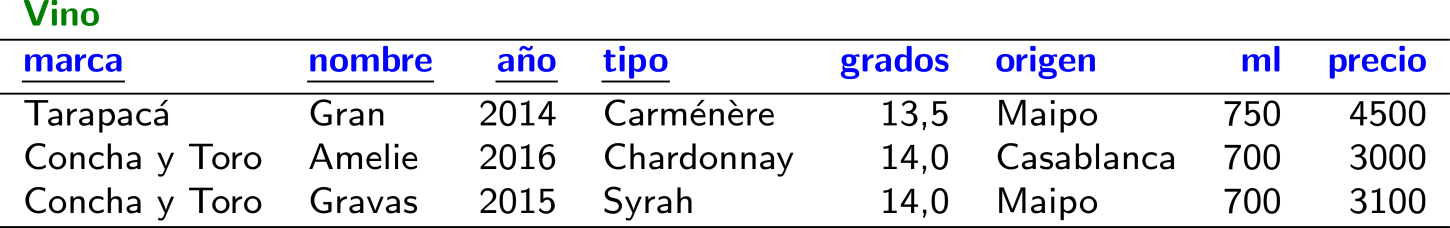 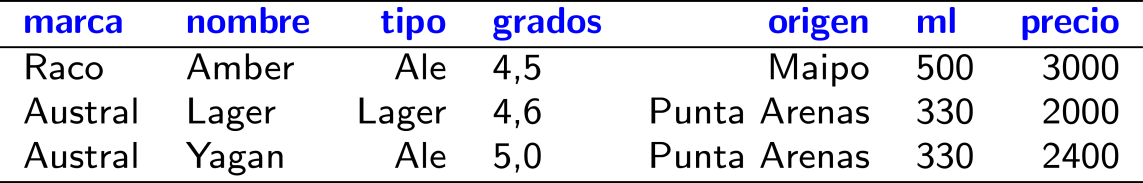 ¿Consideremos todas las preguntas?
¡Se acabó! ¿Qué es la bebida con el mejor cociente entre volumen total de alcohol y precio?
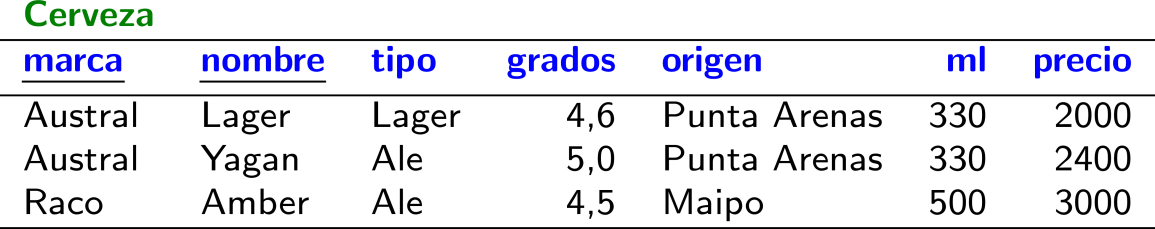 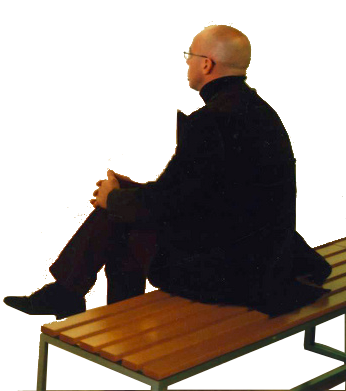 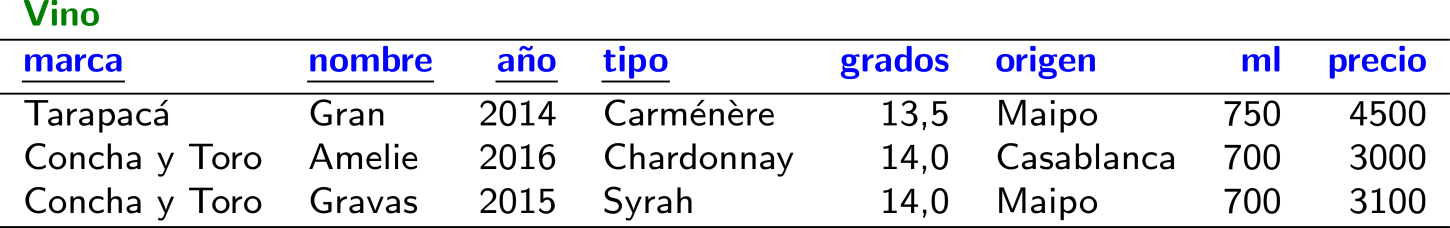 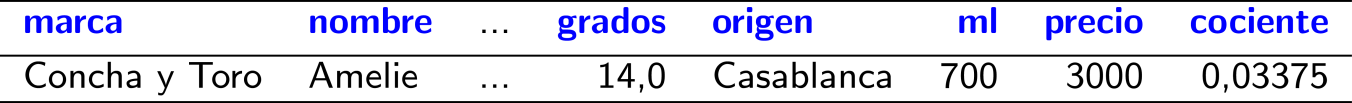 ¿Consideremos la última pregunta?
¿Debería comprar este vino?
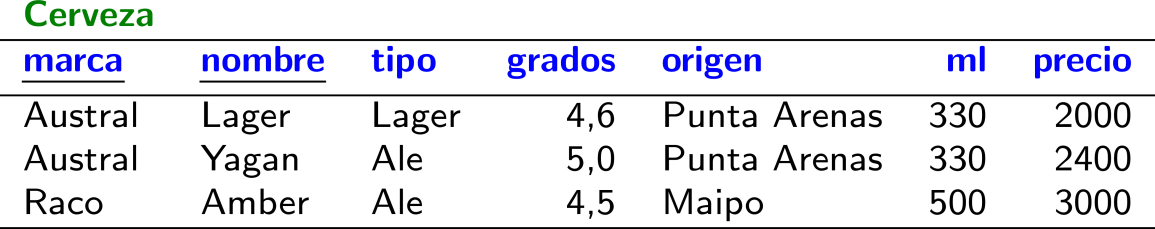 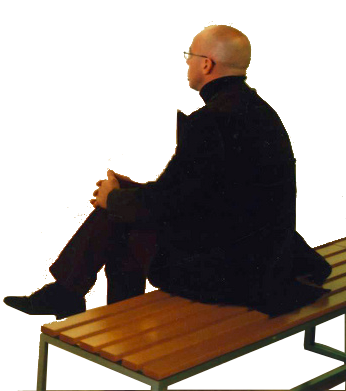 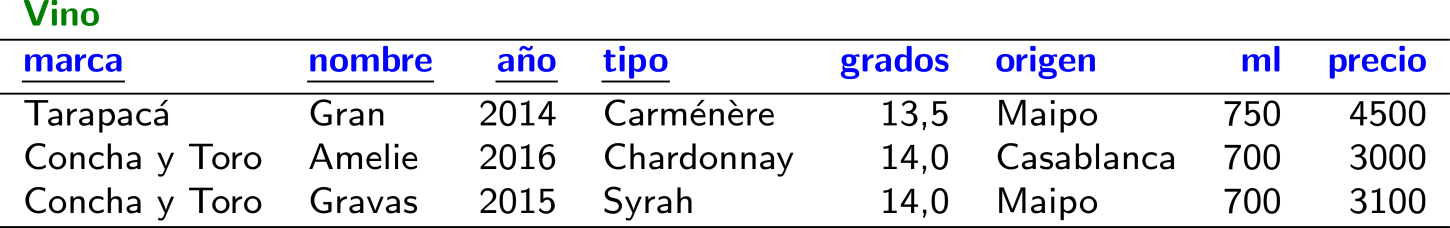 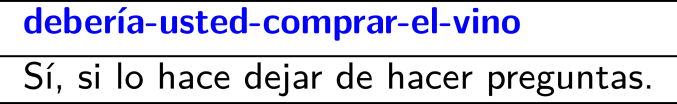 Una pregunta (de Codd)
¿Cómo se pueden generalizar y formalizar estos tipos de preguntas
con respecto al modelo relacional?
Pero odio la cerveza.
¿Qué marcas, años y regiones 
de vino hay?
¿Qué ales hay?
Estoy curioso ¿qué marcas de cerveza tienen un ale y un lager?
Y ¿qué vinos son del tipo 
o Carménère o Syrah?
¿Qué cervezas “Austral” hay?
Y ¿hay vinos con el mismo precio que alguna cerveza?
Y ¿qué tipos tienen una cerveza más fuerte que 6,0?
Estoy curioso ¿qué marcas de cerveza tienen un ale y un lager?
¡Ay! Entonces ¿qué volúmenes de botellas de lager hay?
Mi madre es de Maipo. ¿qué marcas de bebida son de Maipo?
Un paso atrás …
¿Qué tipos de cerveza hay?
4,5? Pff. ¿qué ales son 
más fuertes que 4,8?
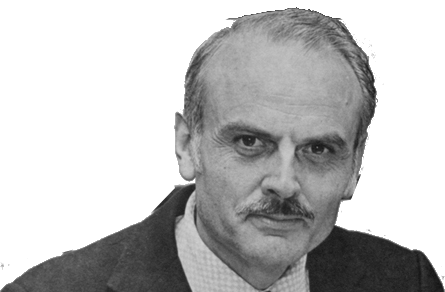 ¿Cómo se pueden generalizar       estas preguntas?
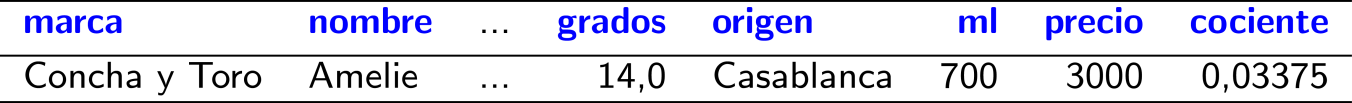 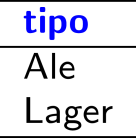 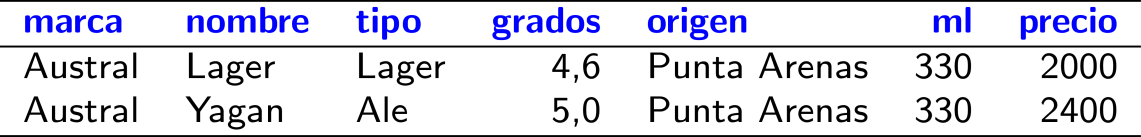 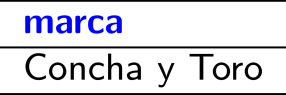 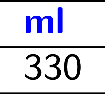 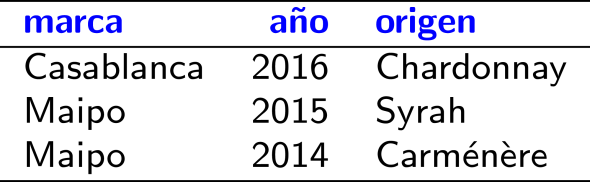 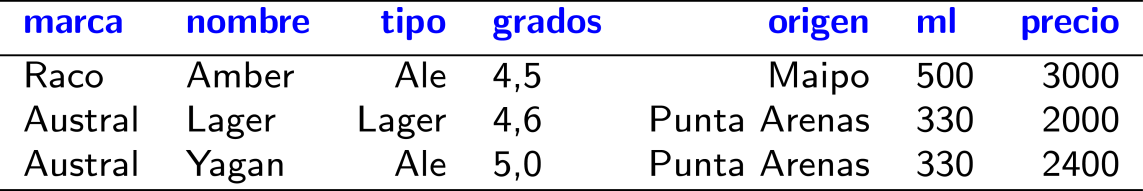 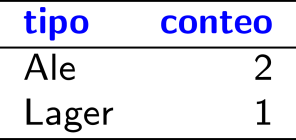 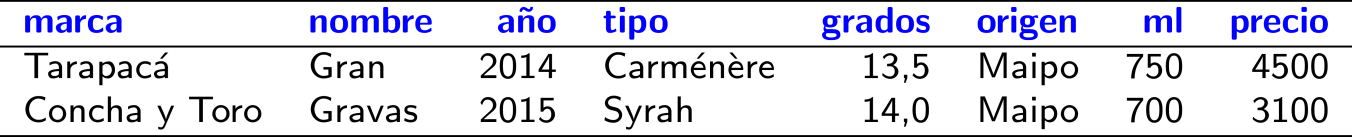 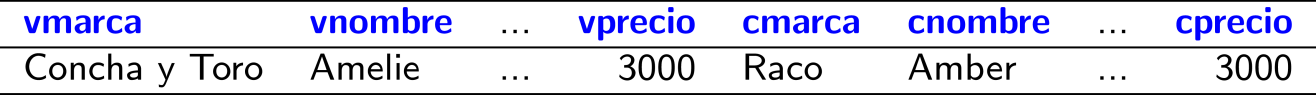 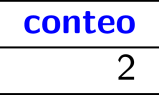 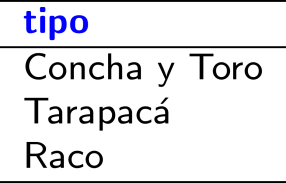 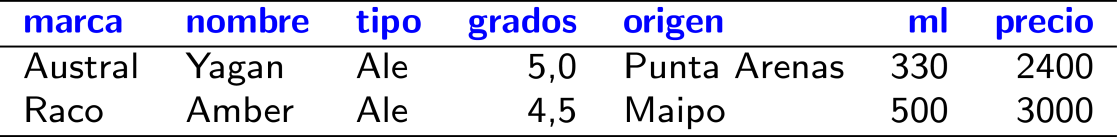 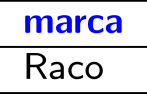 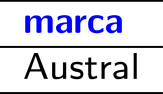 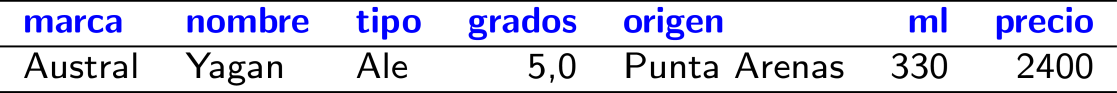 (Las respuestas son tablas.)
Una pregunta (de Codd)
¿Cómo se pueden generalizar y formalizar estos tipos de preguntas
con respecto al modelo relacional?
Pero odio la cerveza.
¿Qué marcas, años y regiones 
de vino hay?
¿Qué ales hay?
Estoy curioso ¿qué marcas de cerveza tienen un ale y un lager?
Y ¿qué vinos son del tipo 
o Carménère o Syrah?
¿Qué cervezas “Austral” hay?
Y ¿hay vinos con el mismo precio que alguna cerveza?
Y ¿qué tipos tienen una cerveza más fuerte que 6,0?
Estoy curioso ¿qué marcas de cerveza tienen un ale y un lager?
¡Ay! Entonces ¿qué volúmenes de botellas de lager hay?
Mi madre es de Maipo. ¿qué marcas de bebida son de Maipo?
Un paso atrás …
¿Qué tipos de cerveza hay?
4,5? Pff. ¿qué ales son 
más fuertes que 4,8?
Entonces ¿podríamos formalizar preguntas/consultas sobre tablas como una secuencia de operadores que transformen una tabla en otra?
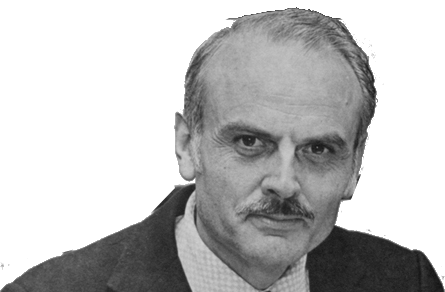 El Álgebra Relacional (Clásico)
Capítulo 4.1, 4.2.1–4.2.3 | Ramakrishnan / Gehrke
Formalizando algunas preguntas
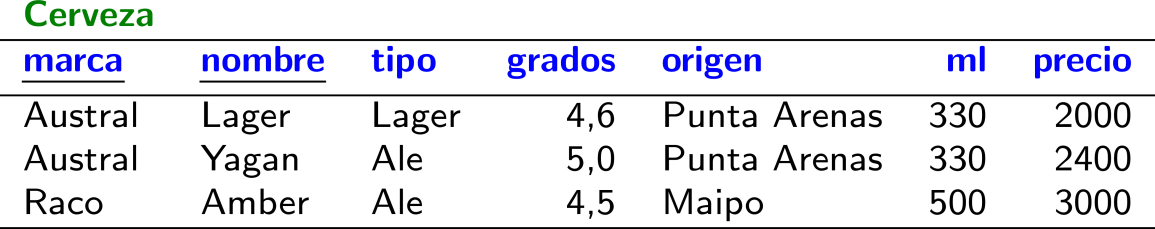 ¿Qué cervezas hay?
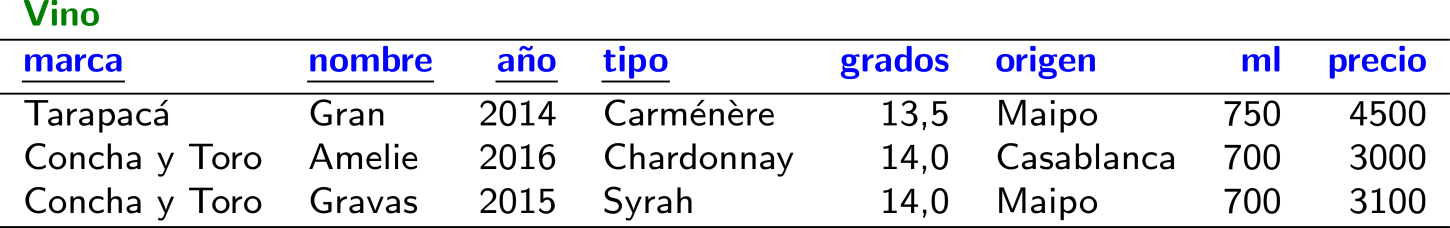 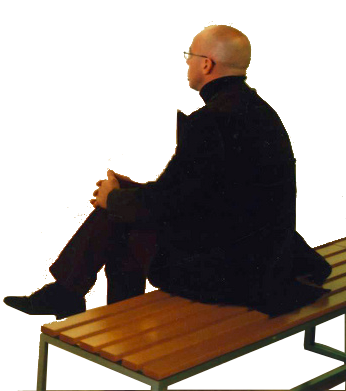 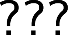 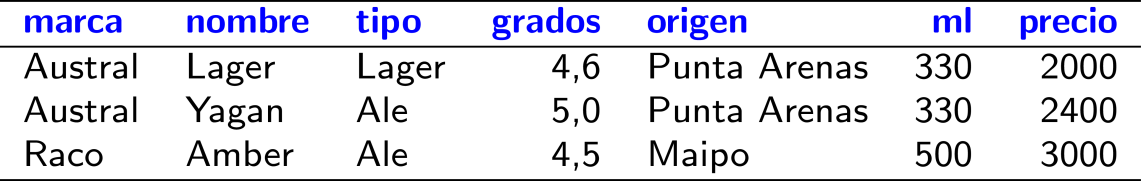 Formalizando algunas preguntas
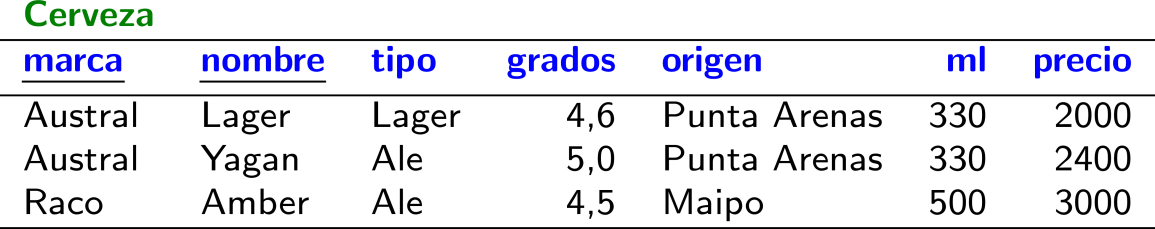 ¿Qué cervezas hay?
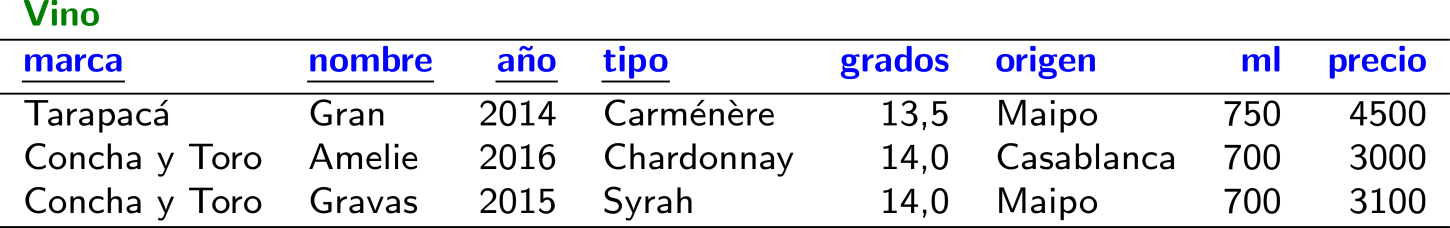 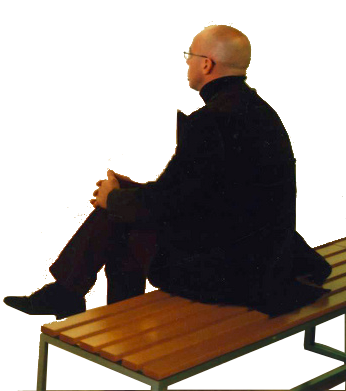 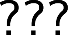 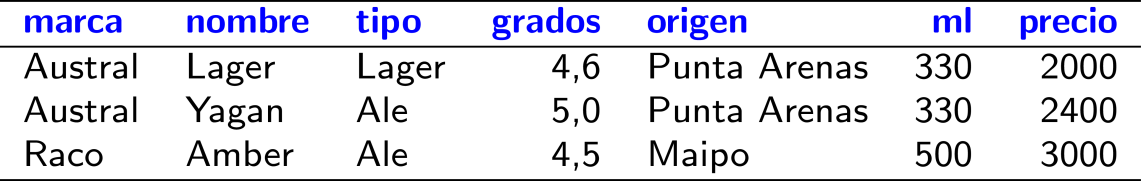 Relaciones
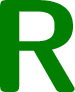 R es una relación (una referencia a una tabla).
			Devuelve las filas de la tabla.
Referencia a tablas
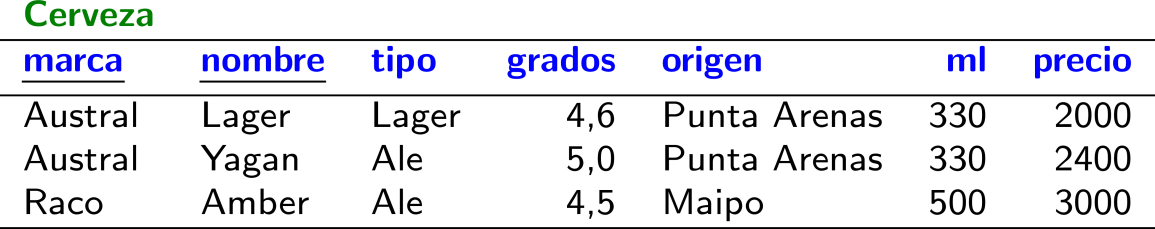 ¿Qué cervezas hay?
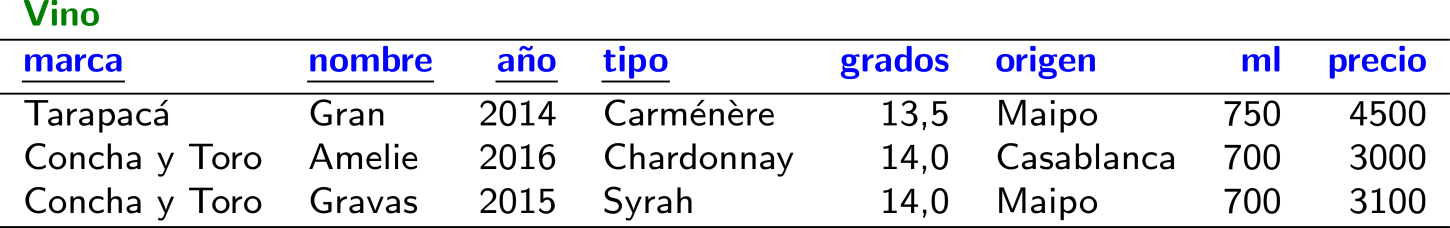 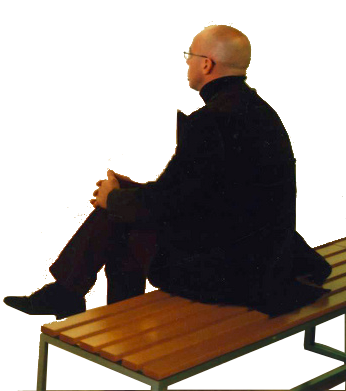 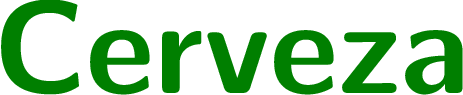 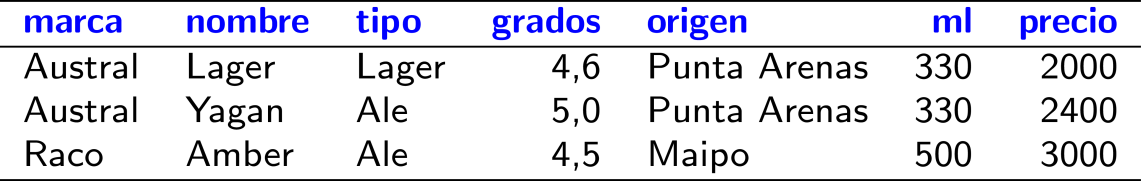 Formalizando algunas preguntas
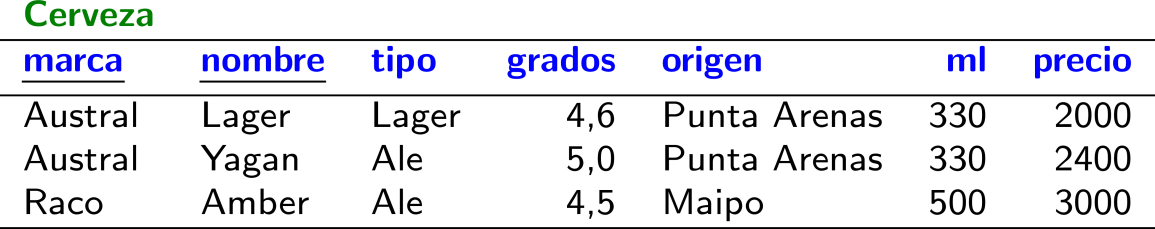 ¿Qué cervezas de la marca “Austral” hay?
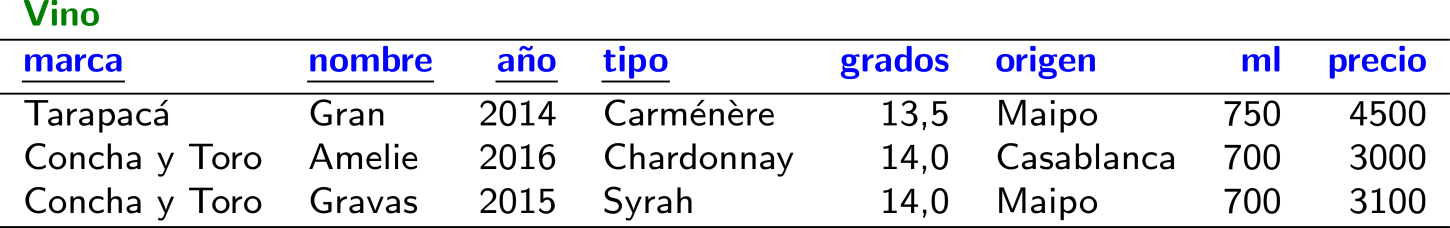 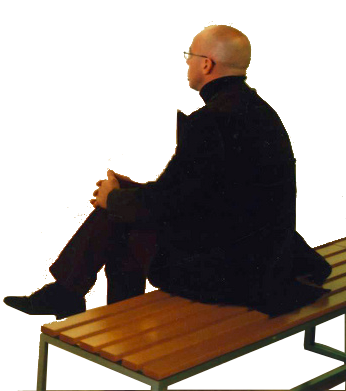 ¿Se necesita un operador nuevo aquí?
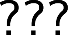 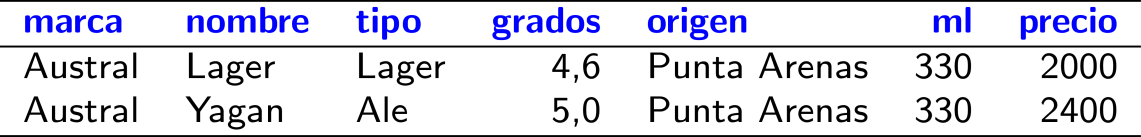 ¡Sí! Selección (de tuplas/filas)
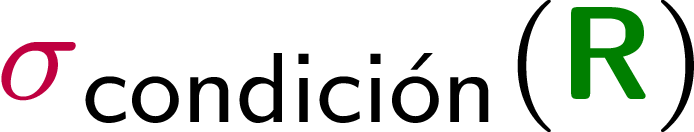 Sea R una relación (una referencia a una tabla).
                                      devuelve una nueva relación
                   que deje solo las tuplas en R que
			satisfagan la condición.
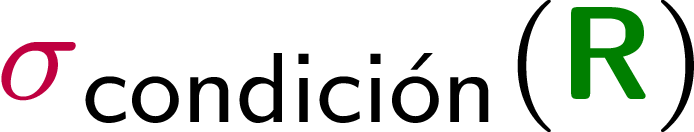 Las condiciones pueden utilizar 
Se pueden combinar condiciones con
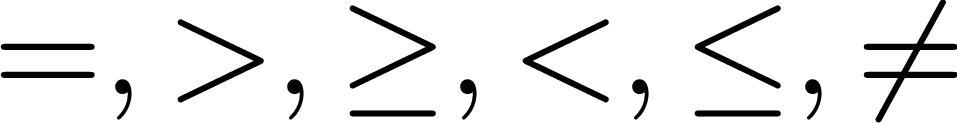 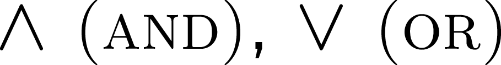 ¡Sí! Selección (de tuplas/filas)
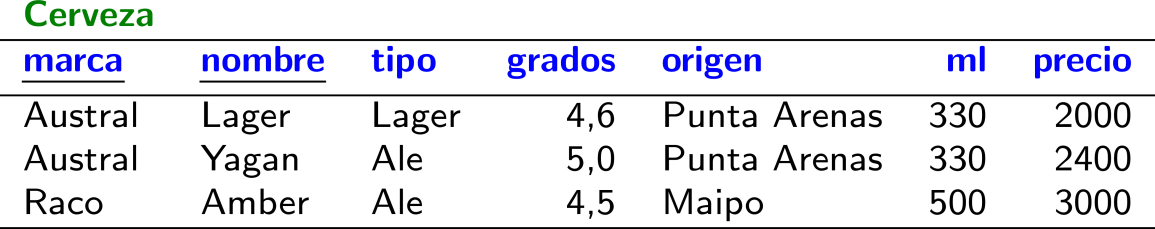 ¿Qué cervezas de la marca “Austral” hay?
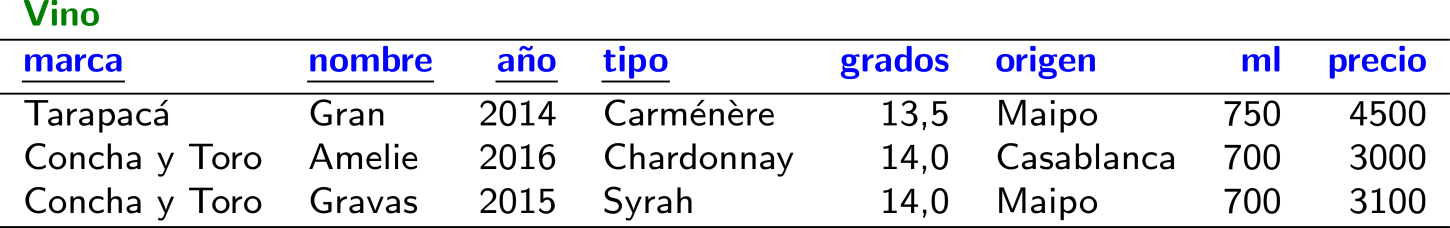 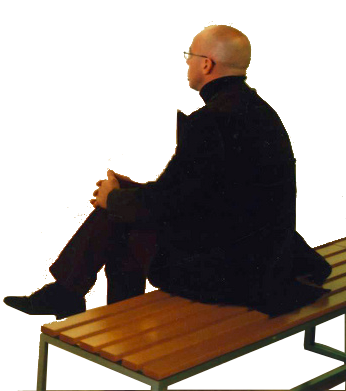 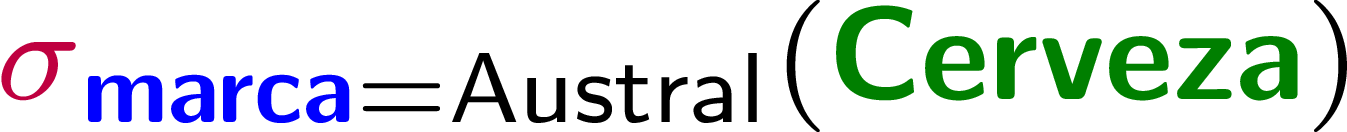 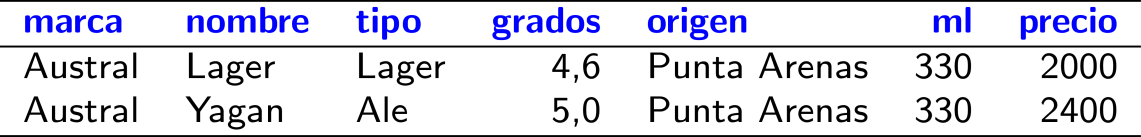 Formalizando algunas preguntas
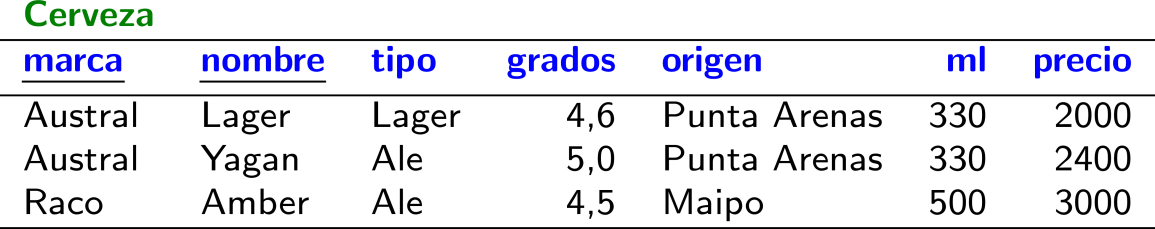 ¿Qué ales hay?
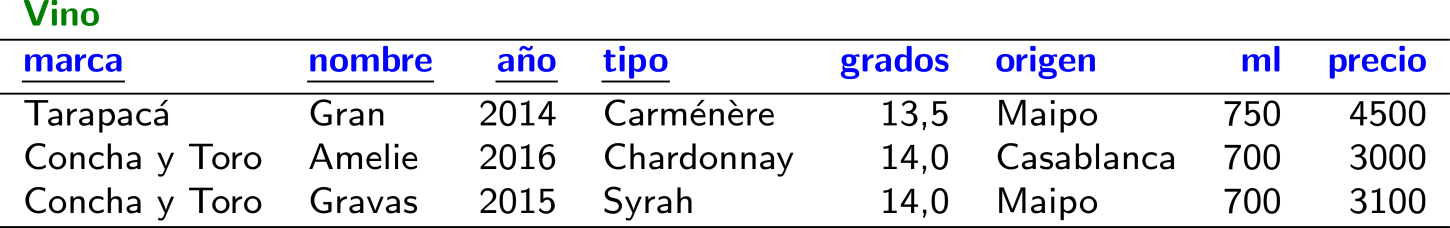 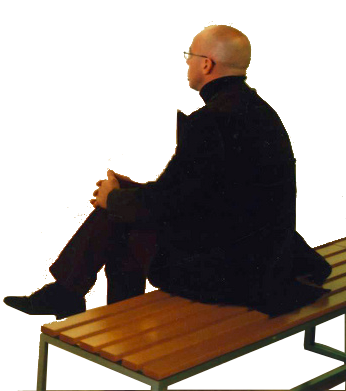 ¿Se necesita un operador nuevo aquí?
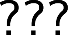 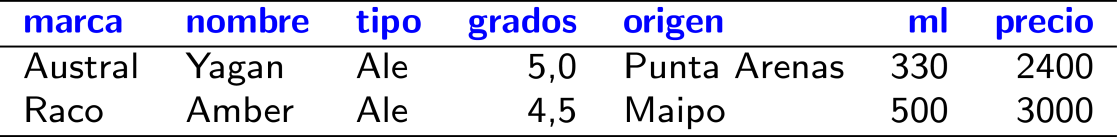 ¡No! La selección basta
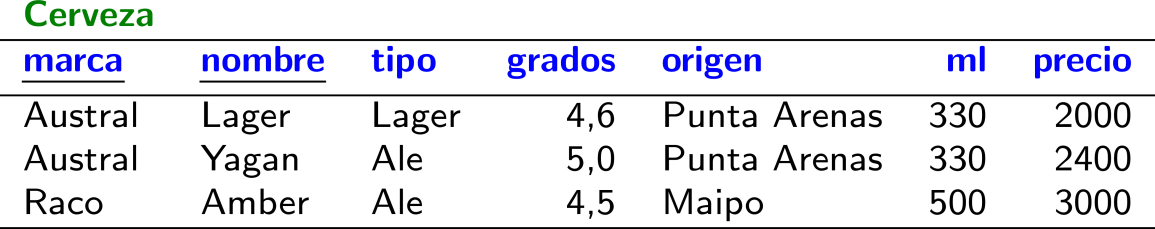 ¿Qué ales hay?
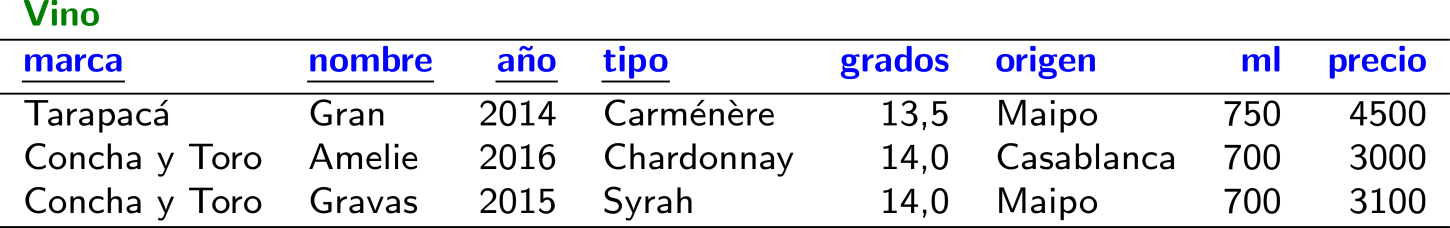 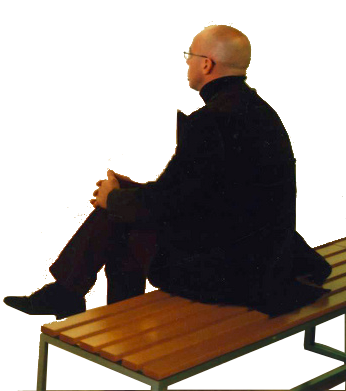 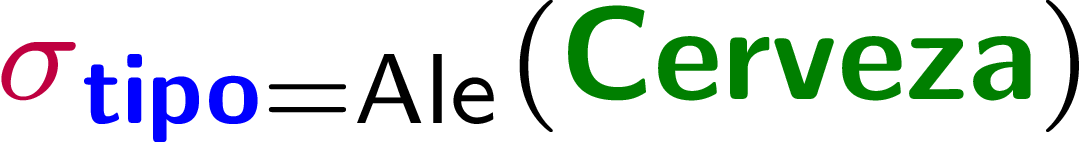 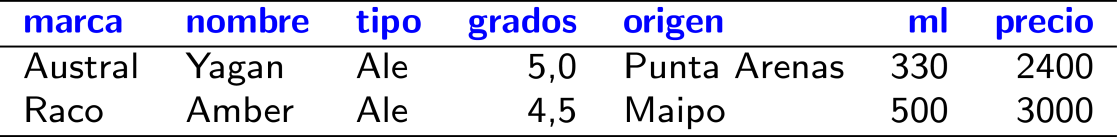 Formalizando algunas preguntas
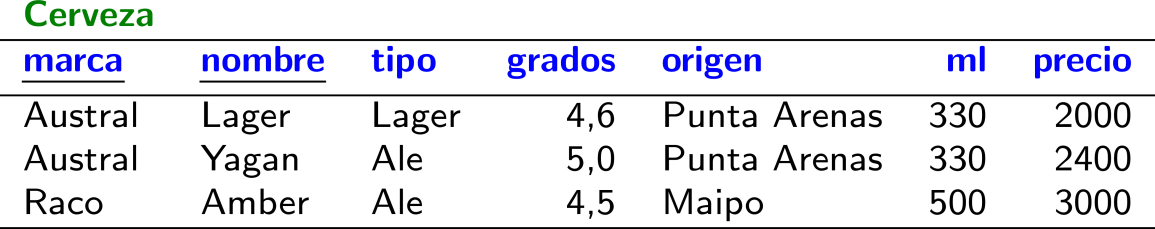 4,5? Pff. ¿qué ales son 
más fuertes que 4,8?
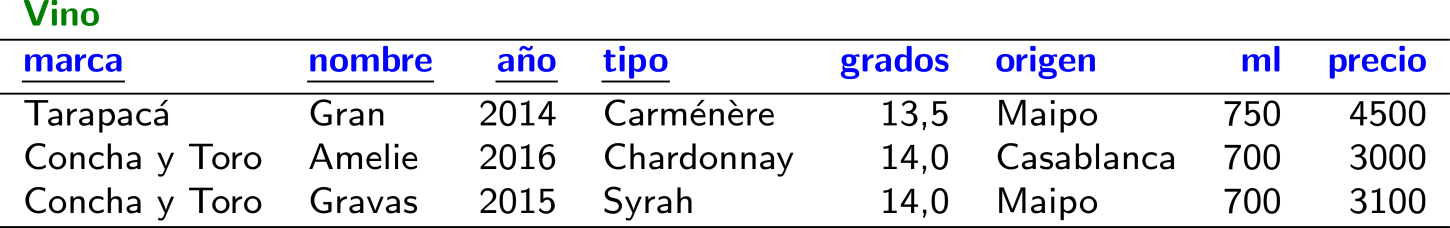 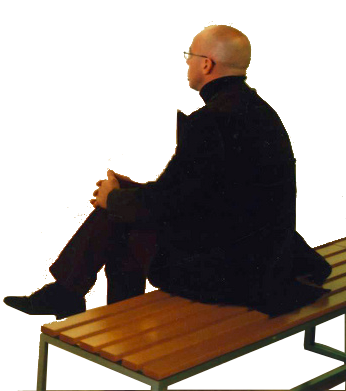 ¿Se necesita un operador nuevo aquí?
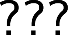 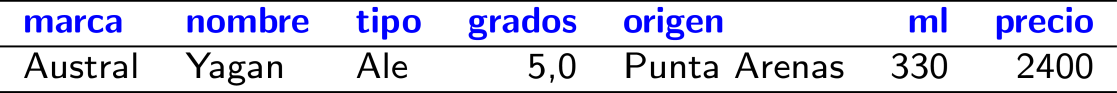 ¡No! La selección basta (con > y ∧)
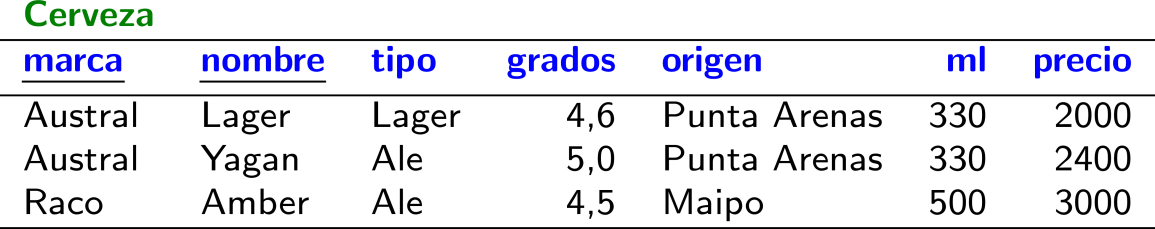 4,5? Pff. ¿qué ales son 
más fuertes que 4,8?
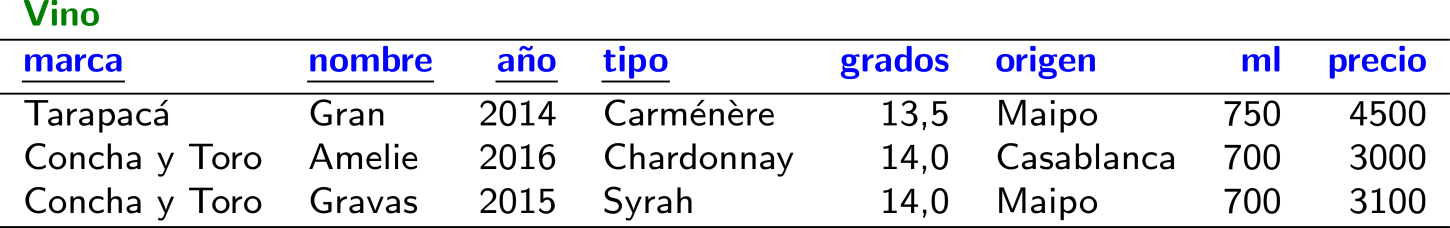 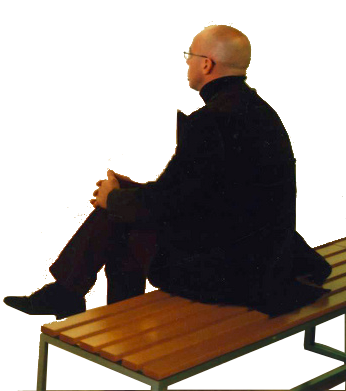 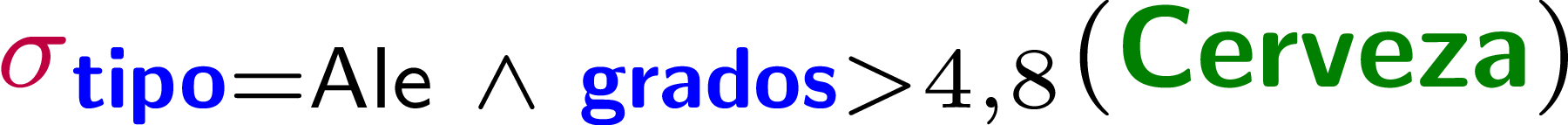 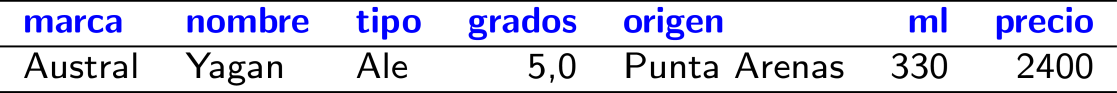 Formalizando algunas preguntas
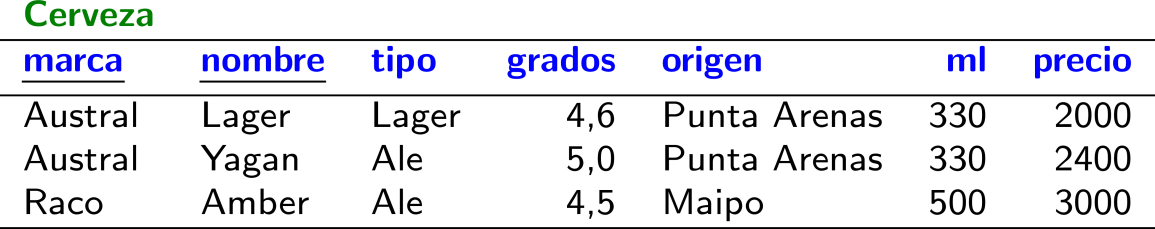 Un paso atrás …
¿Qué tipos de cerveza hay?
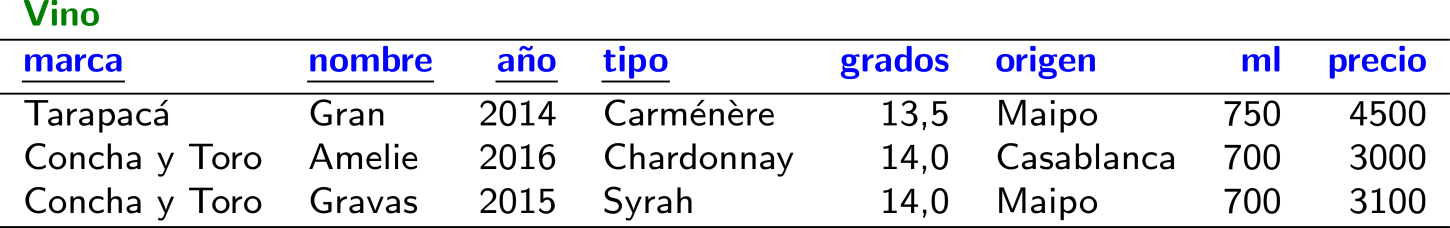 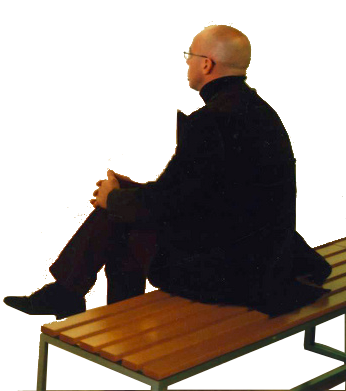 ¿Se necesita un operador nuevo aquí?
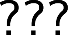 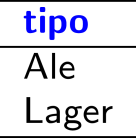 ¡Sí! Proyección (de atributos/columnas)
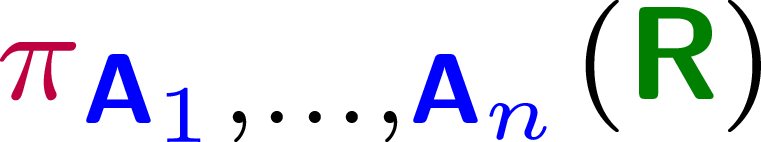 Sea R una relación (una referencia a una tabla).
                                         devuelve una nueva relación
                   que deje solo los atributos A1 , … , An
			de R.
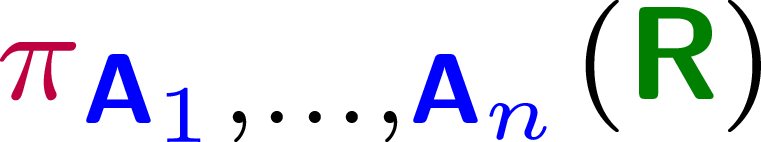 ¡Sí! Proyección
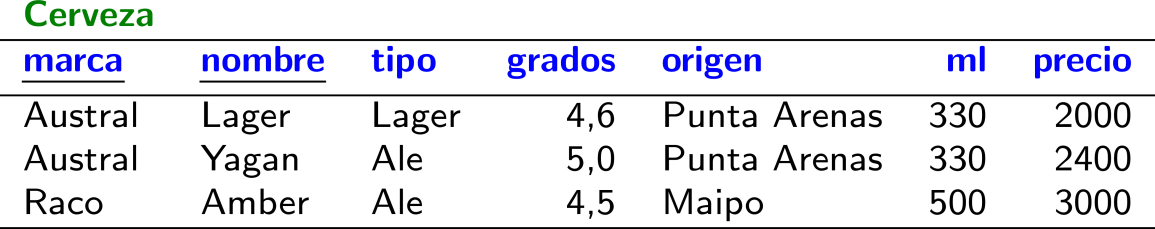 Un paso atrás …
¿Qué tipos de cerveza hay?
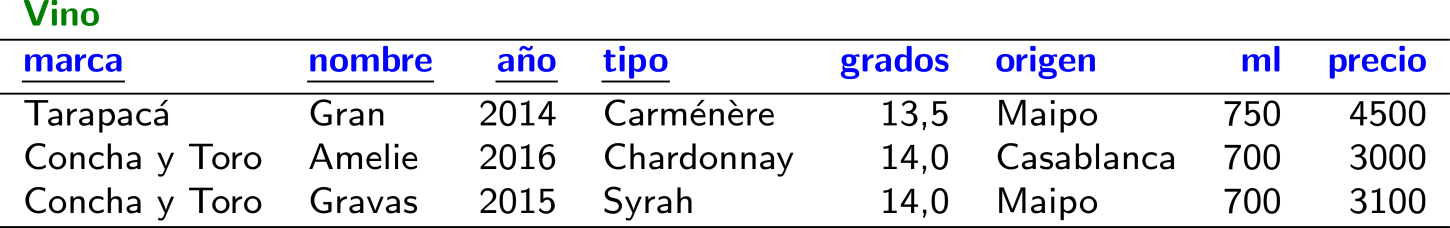 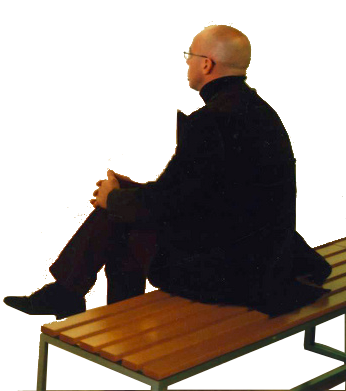 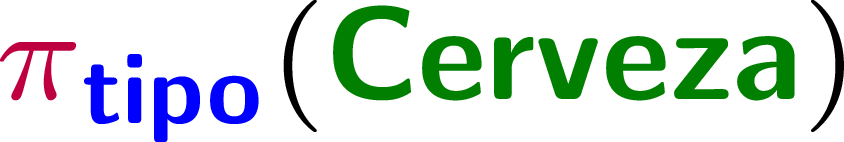 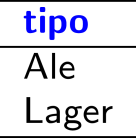 Formalizando algunas preguntas
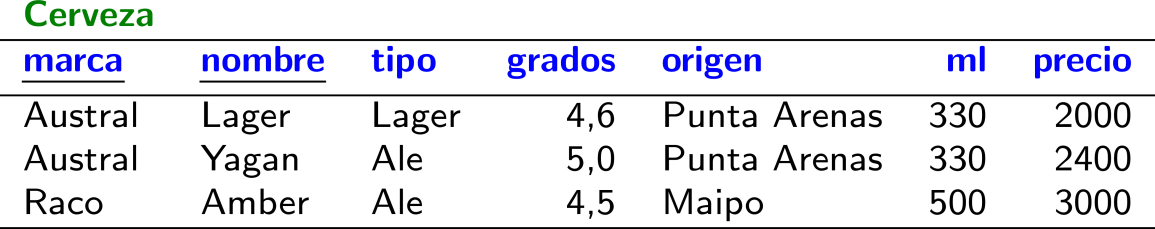 Y ¿qué tipos tienen una cerveza más fuerte que 4,8?
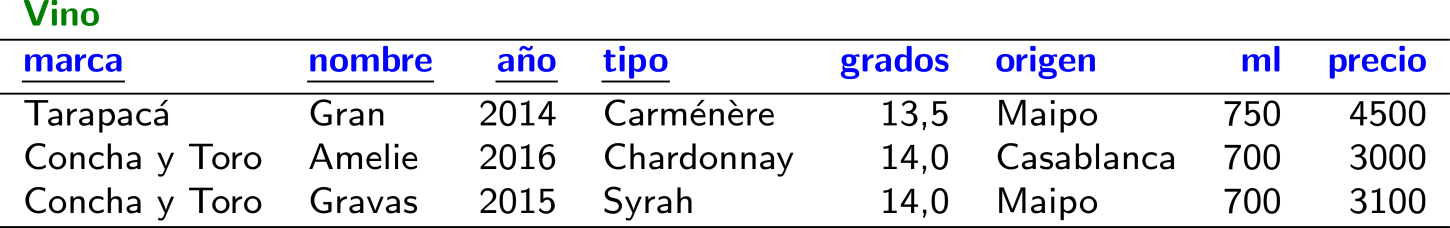 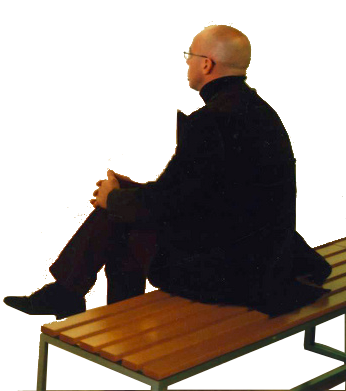 ¿Se necesita un operador nuevo aquí?
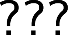 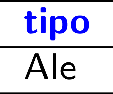 ¡No! Selección + Proyección
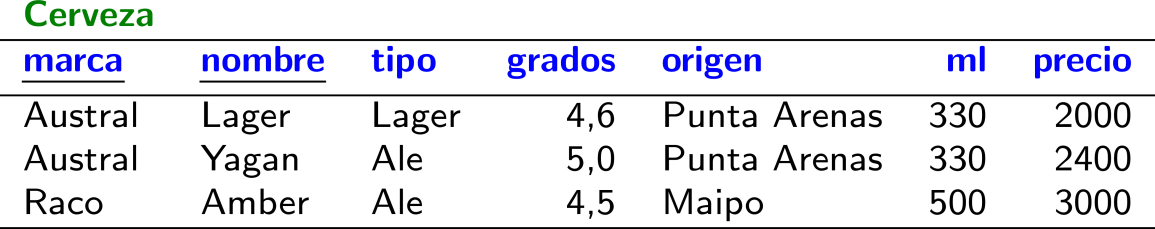 Y ¿qué tipos tienen una cerveza más fuerte que 4,8?
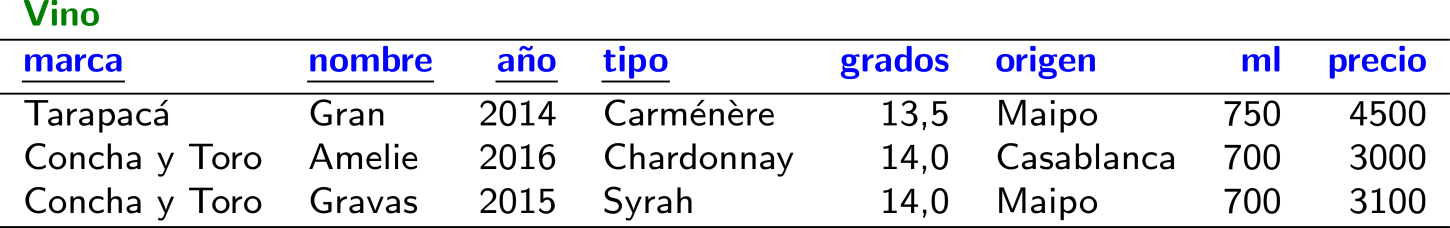 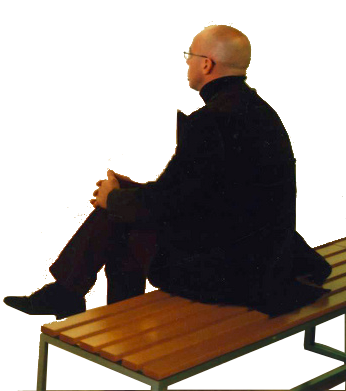 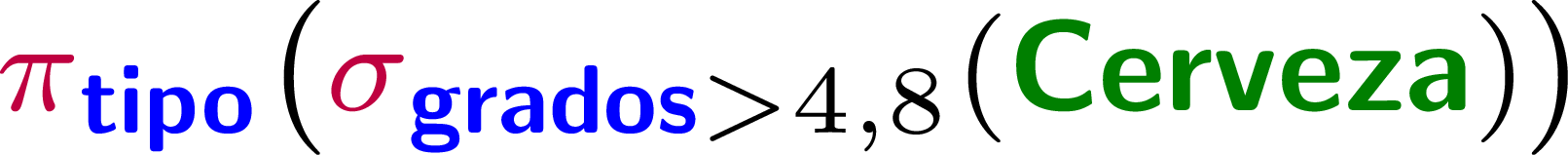 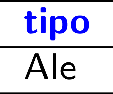 Selección + Proyección
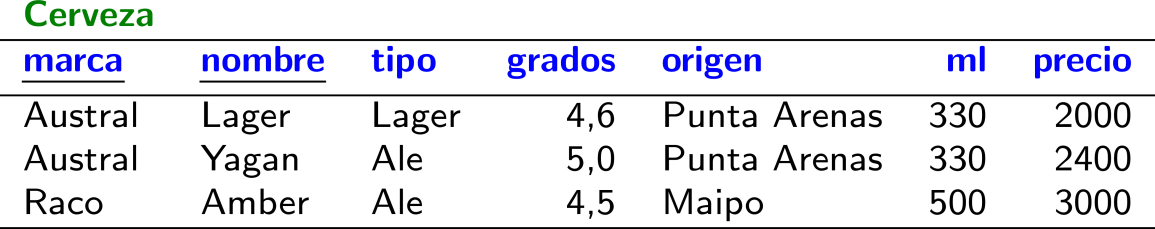 Y ¿qué tipos tienen una cerveza más fuerte que 4,8?
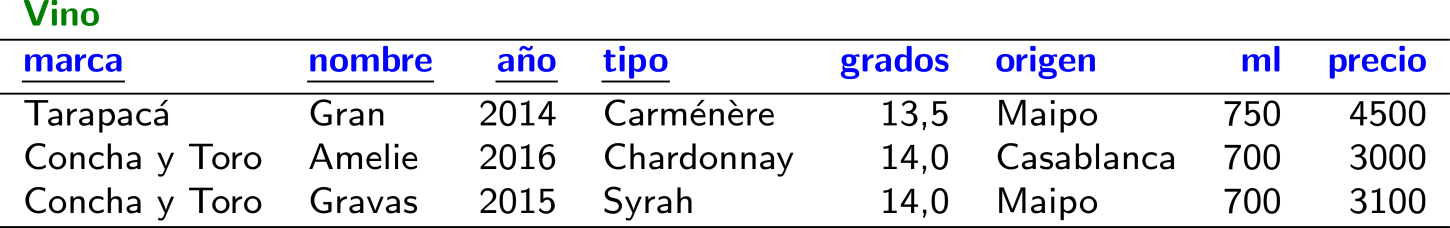 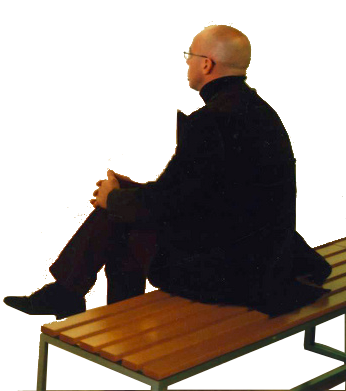 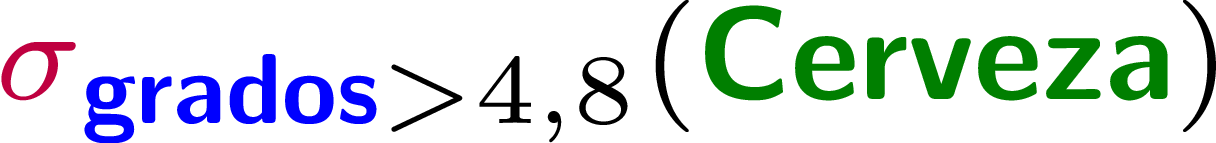 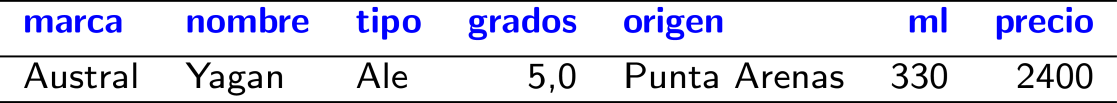 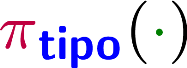 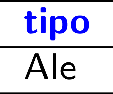 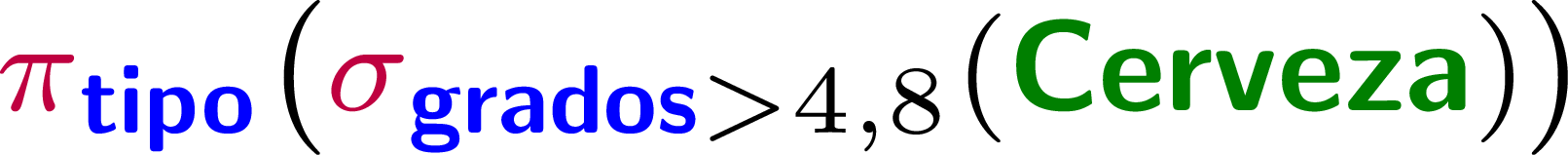 Selección + Proyección
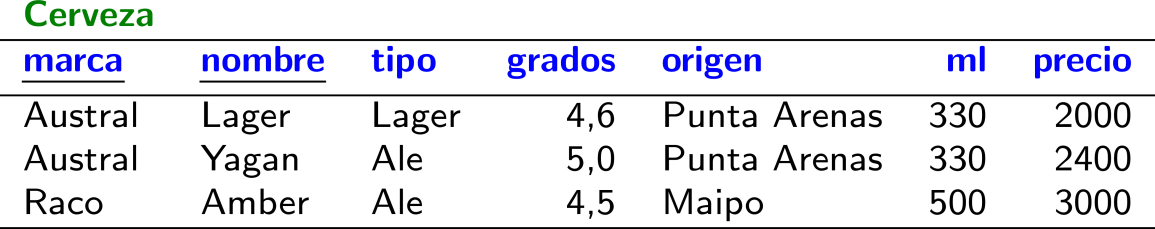 Y ¿qué tipos tienen una cerveza más fuerte que 4,8?
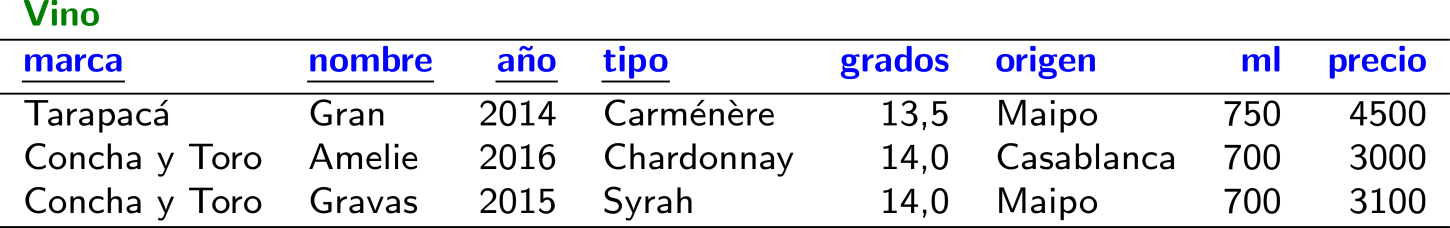 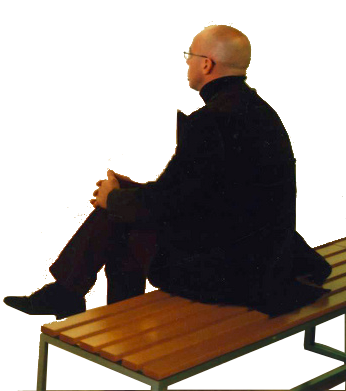 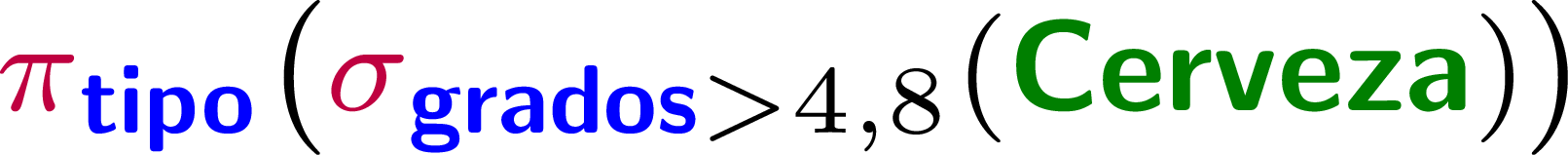 No! Así la proyección va a borrar el atributo grados antes de que la selección pueda usarlo. (¡Error!)
¿Y                                               ?
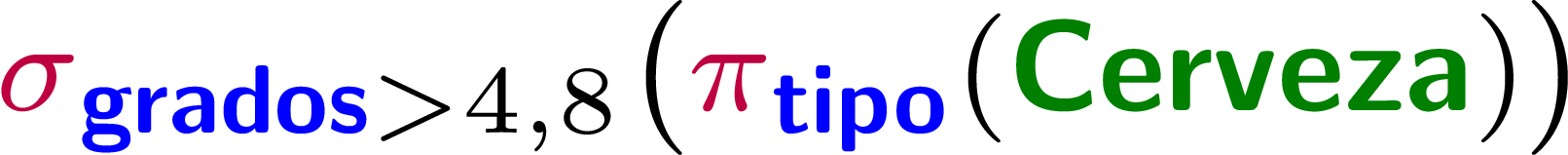 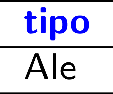 Formalizando muchas preguntas
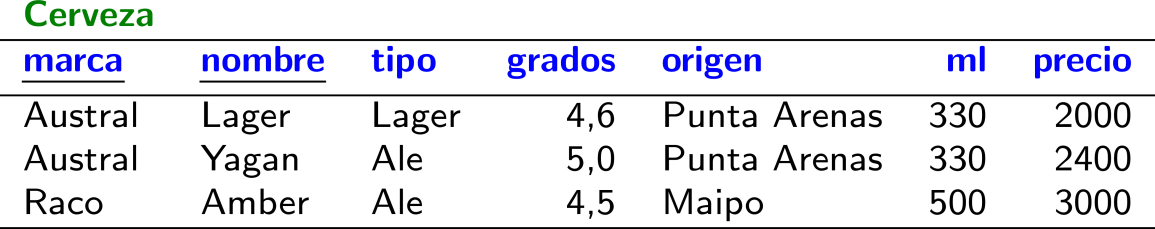 Y ¿qué marcas de vino tienen un tipo que sea o Carménère o Syrah?
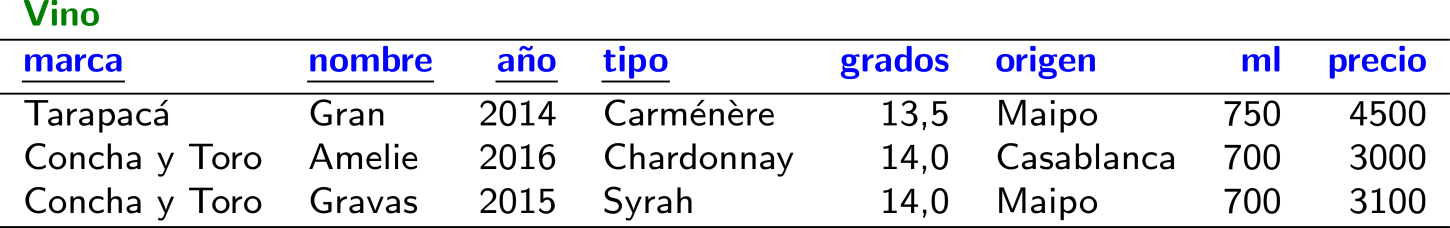 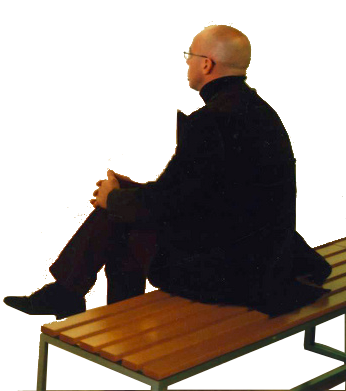 ¿Se necesita un operador nuevo aquí?
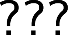 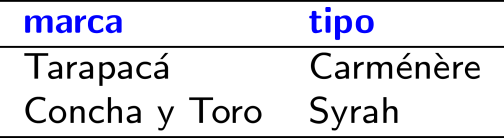 ¡No! Selección + Proyección
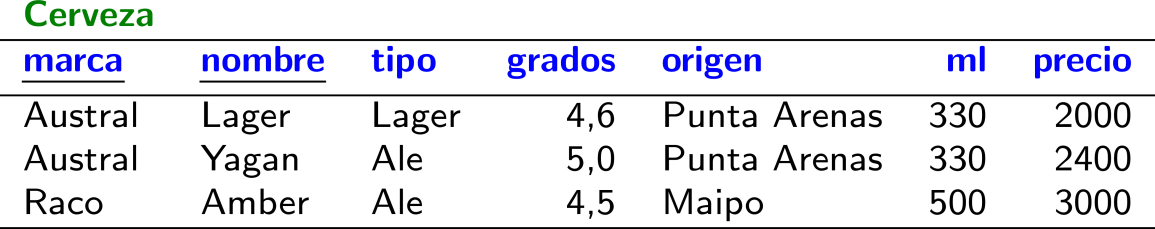 Y ¿qué marcas de vino tienen un tipo que sea o Carménère o Syrah?
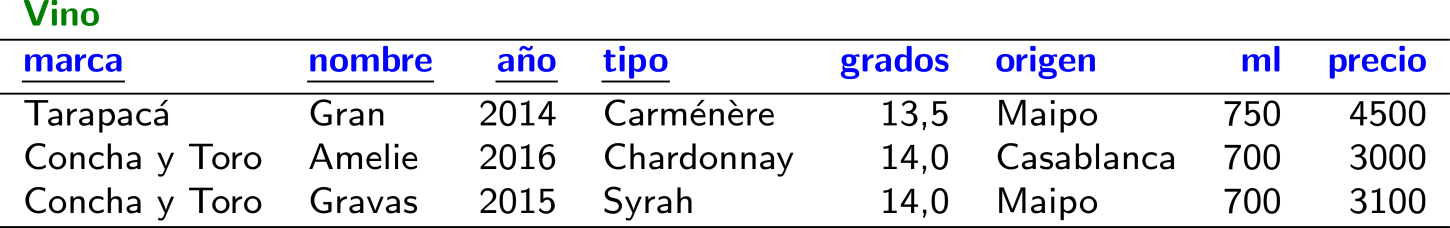 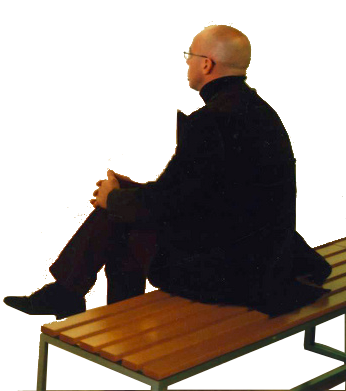 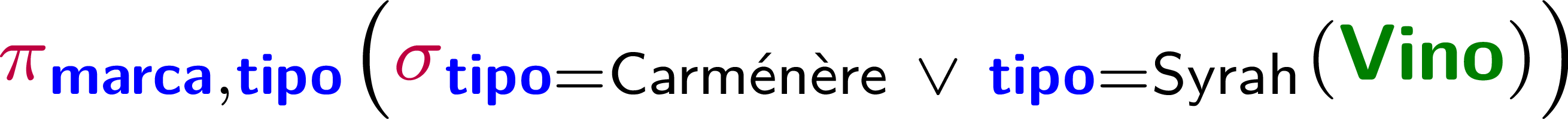 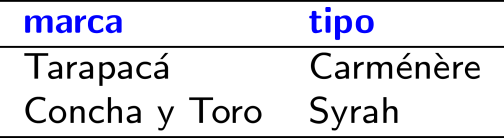 Selección + Proyección
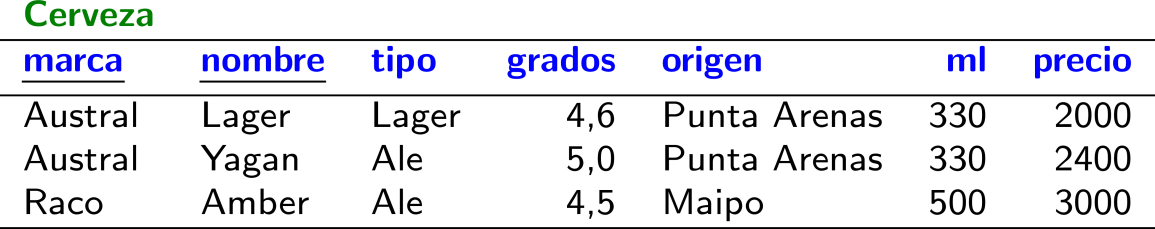 Y ¿qué marcas de vino tienen un tipo que sea o Carménère o Syrah?
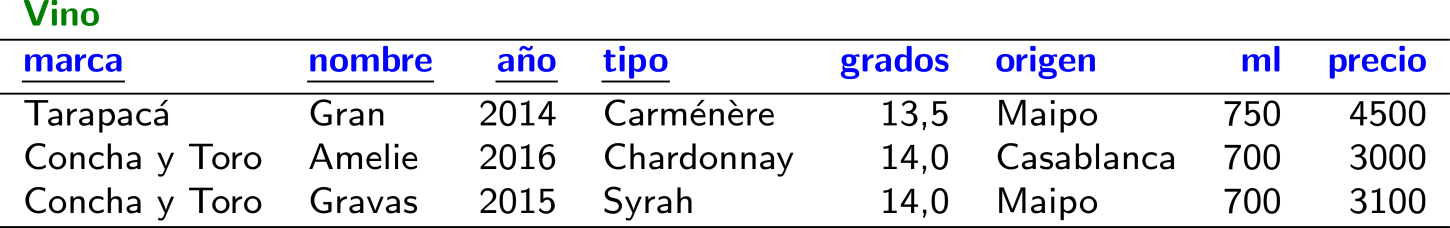 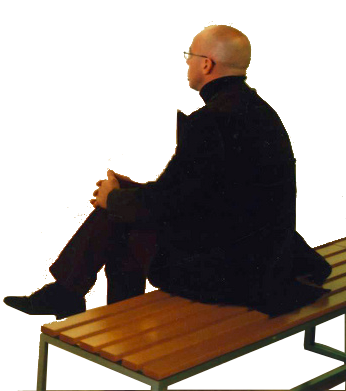 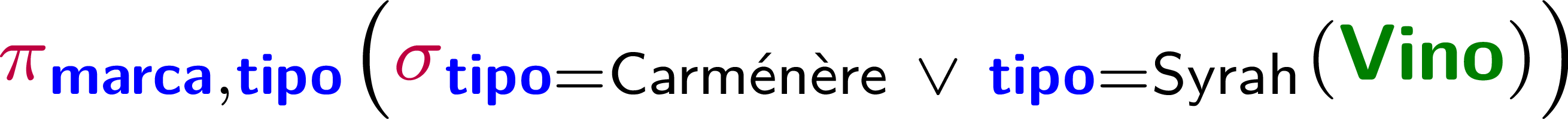 ¿Y                                                                            ?
¡Sí, funciona igual!
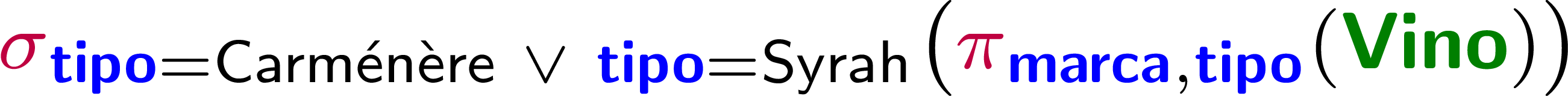 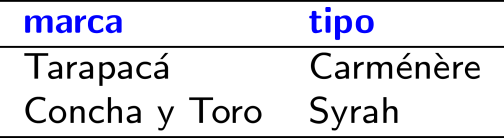 Formalizando demasiadas preguntas
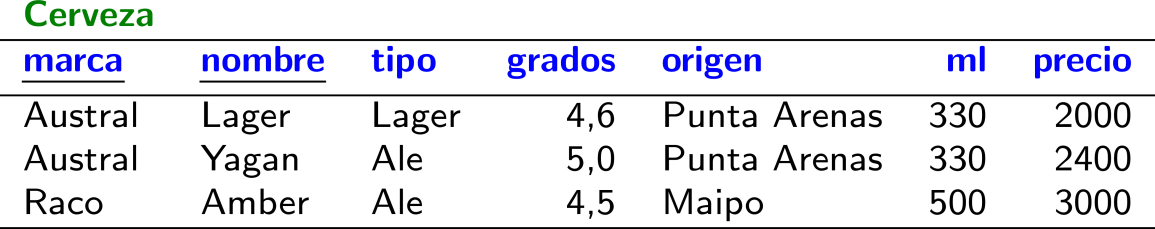 Estoy curioso ¿qué marcas de cerveza tienen un ale y un lager?
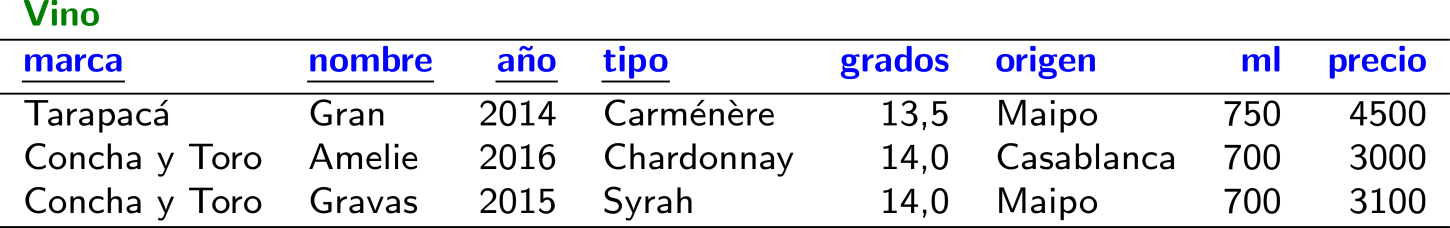 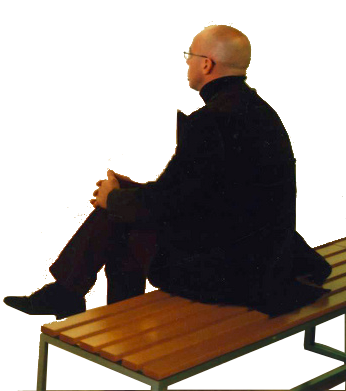 ¿Se necesita un operador nuevo aquí?
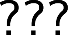 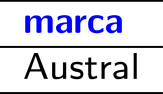 ¡Sí! Intersección (de relaciones)
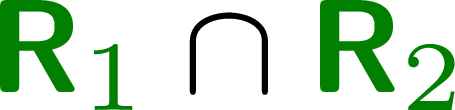 Sean R1 y R2 relaciones.
                               devuelve una nueva relación
                   con todas las tuplas en R1 y R2.
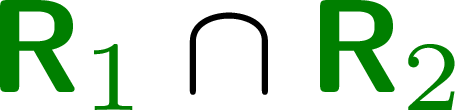 R1 y R2 deben tener los mismos atributos.
Selección + Proyección + Intersección
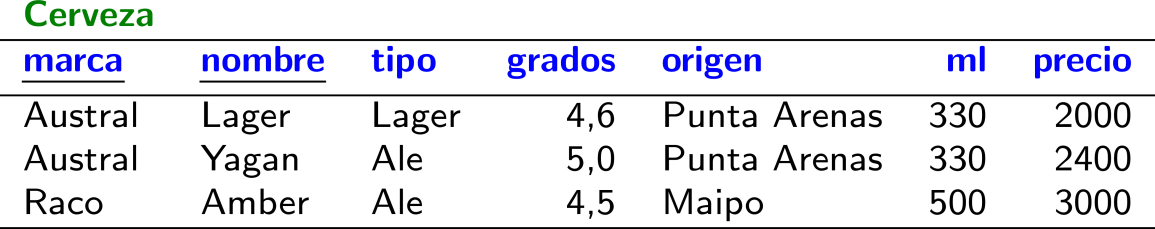 Estoy curioso ¿qué marcas de cerveza tienen un ale y un lager?
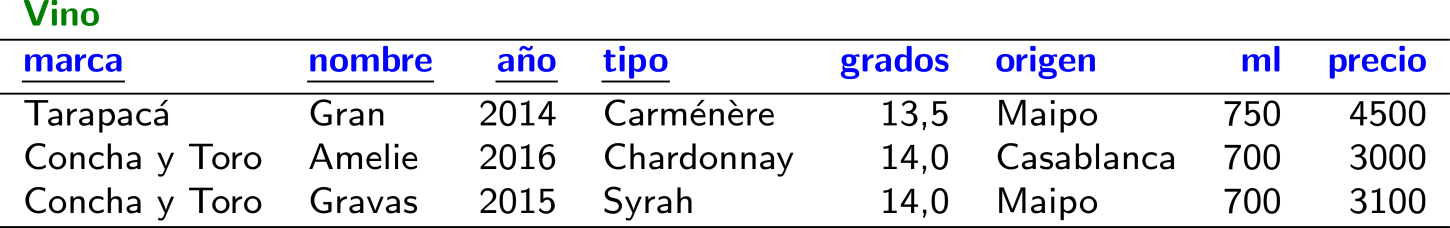 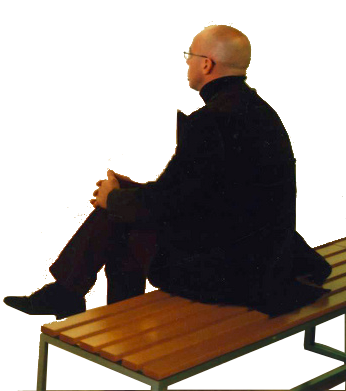 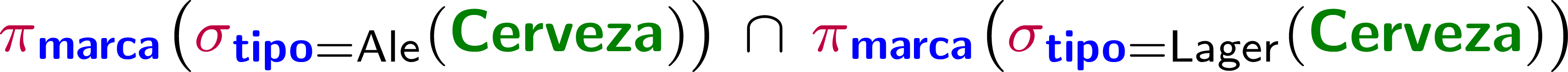 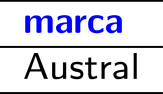 Selección + Proyección + Intersección
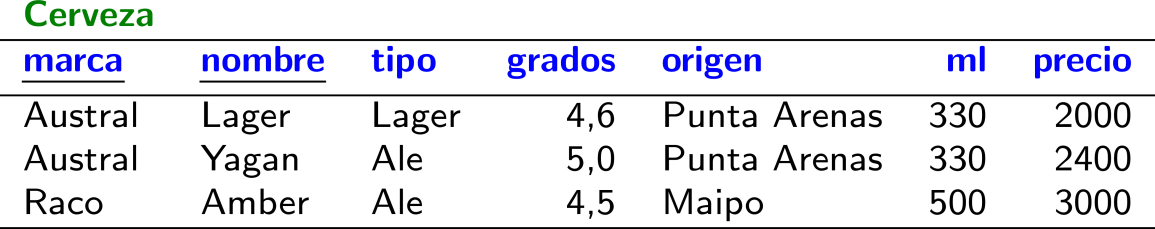 Estoy curioso ¿qué marcas de cerveza tienen un ale y un lager?
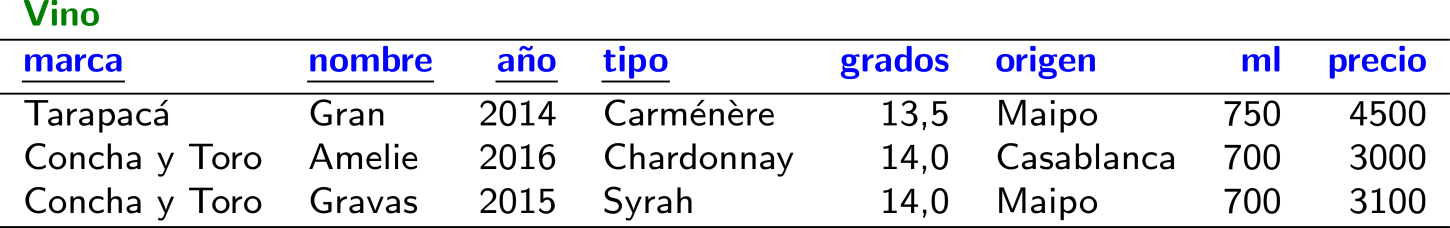 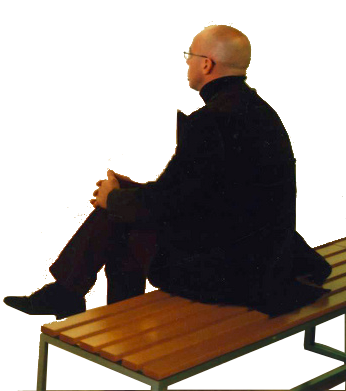 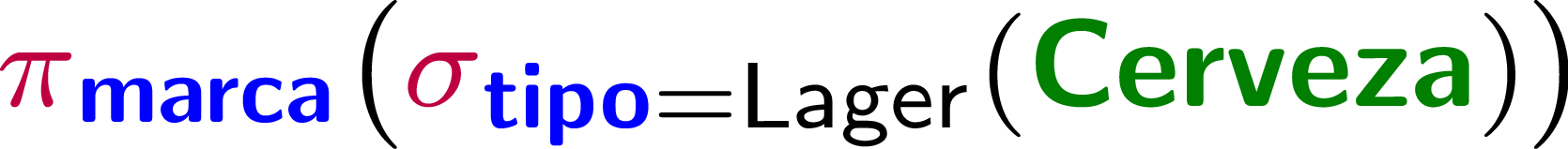 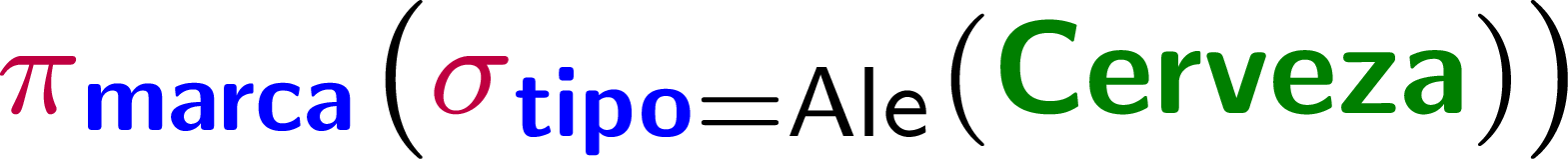 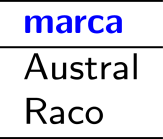 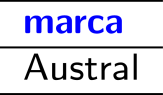 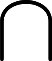 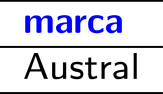 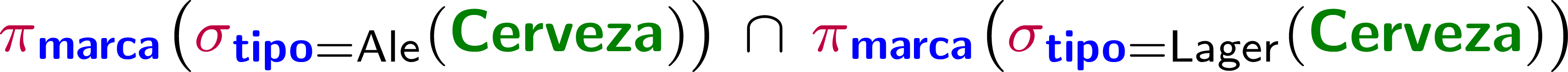 Selección + Proyección + Intersección
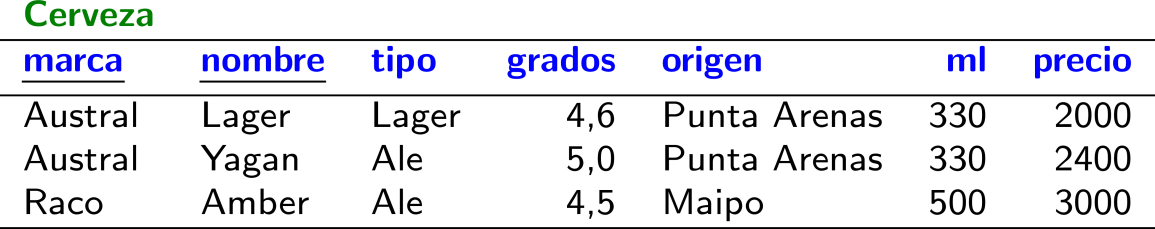 Estoy curioso ¿qué marcas de cerveza tienen un ale y un lager?
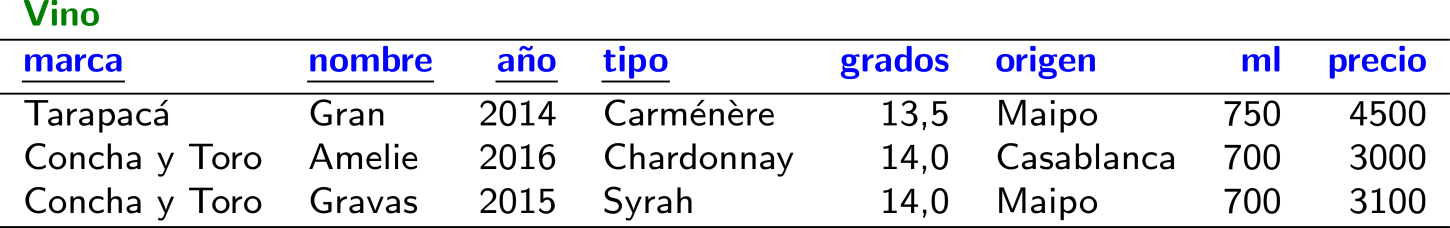 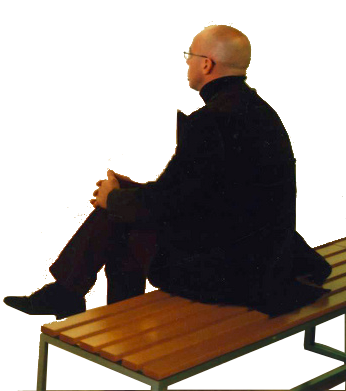 ¡No!
(Resultado vacío)
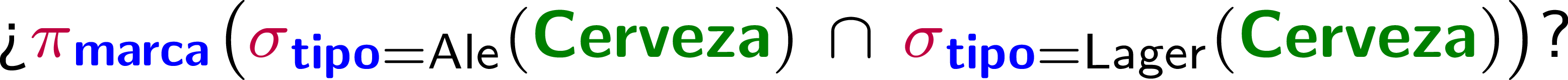 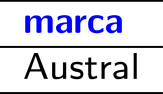 Formalizando demasiadas preguntas
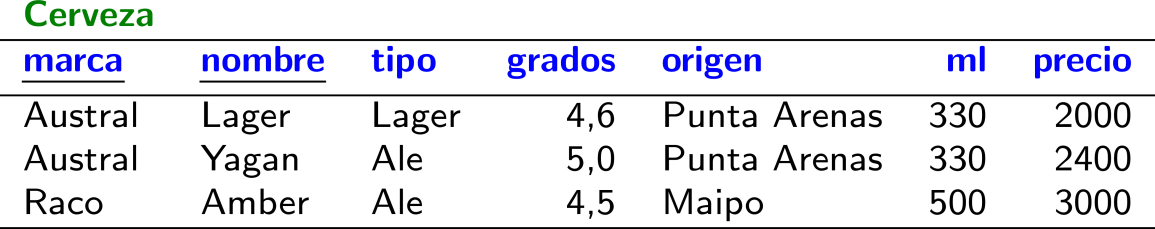 Y ¿qué marcas de cerveza tienen un ale pero no un lager?
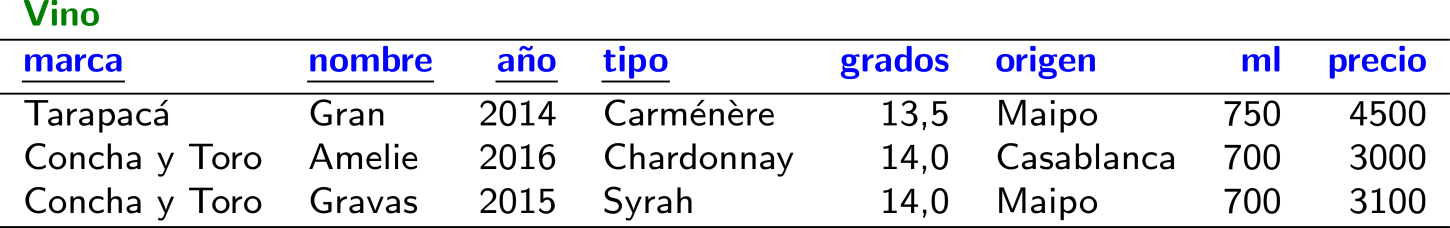 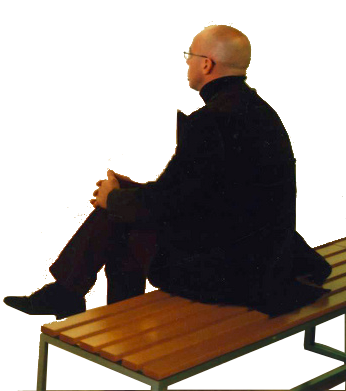 ¿Se necesita un operador nuevo aquí?
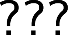 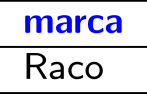 ¡Sí! Diferencia
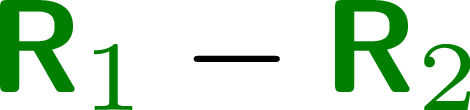 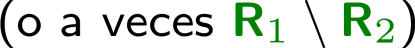 Sean R1 y R2 relaciones.
                                 devuelve una nueva relación
                   con las tuplas en R1 que no estén en R2.
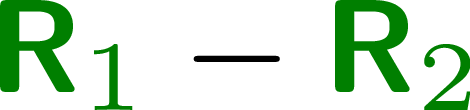 R1 y R2 deben tener los mismos atributos.
Selección + Proyección + Diferencia
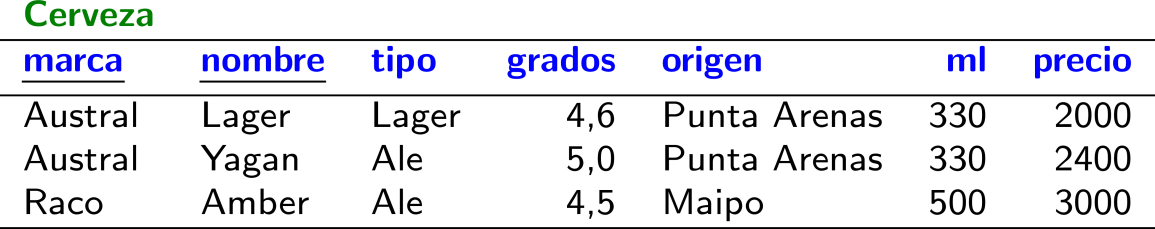 Y ¿qué marcas de cerveza tienen un ale pero no un lager?
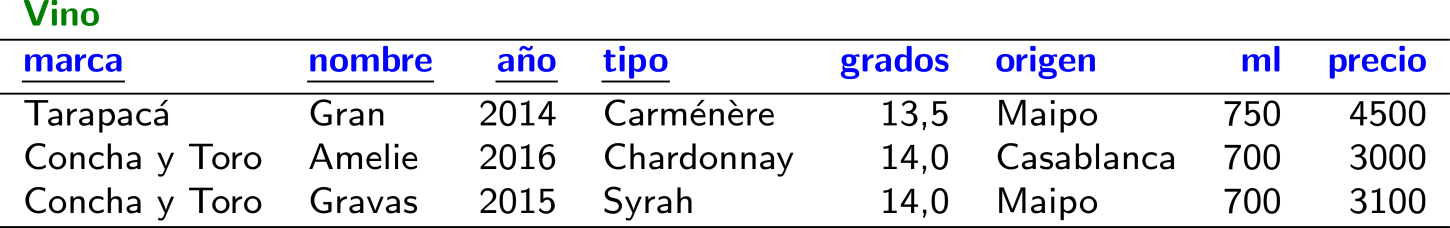 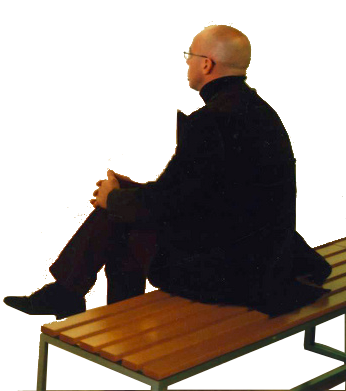 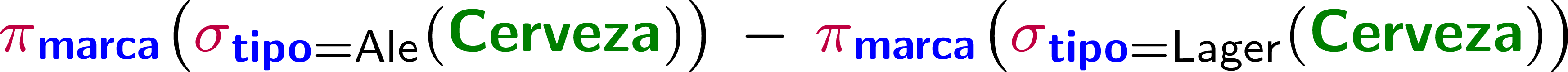 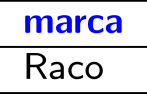 Selección + Proyección + Diferencia
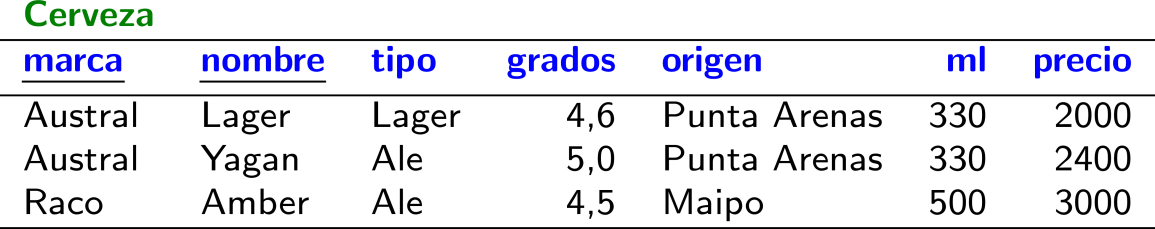 Y ¿qué marcas de cerveza tienen un ale pero no un lager?
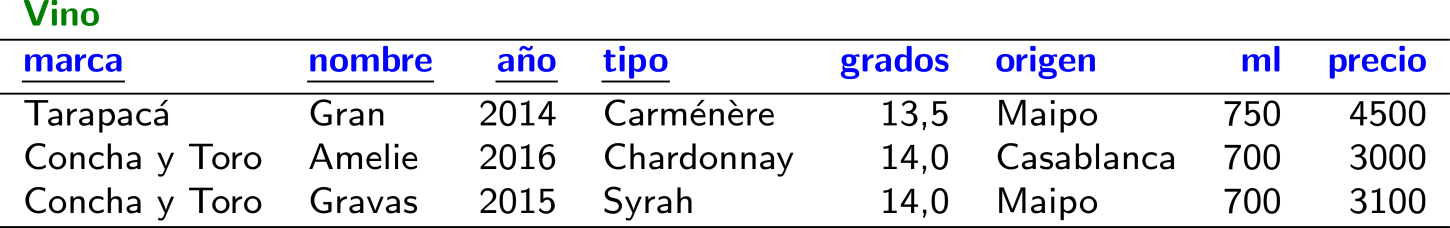 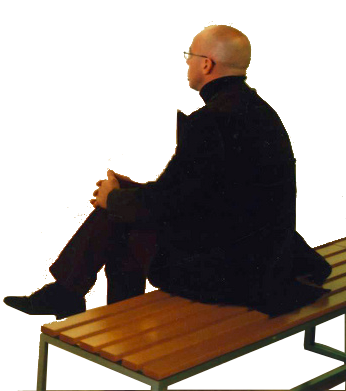 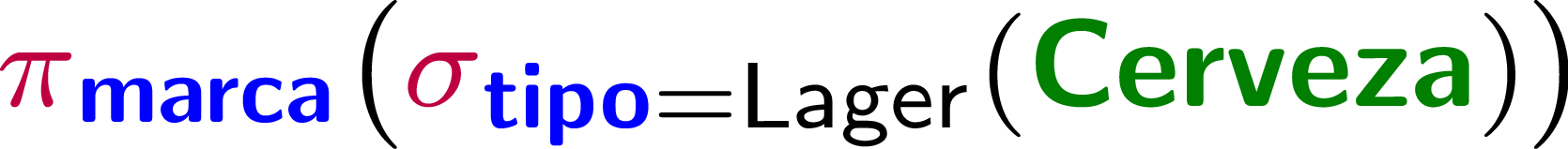 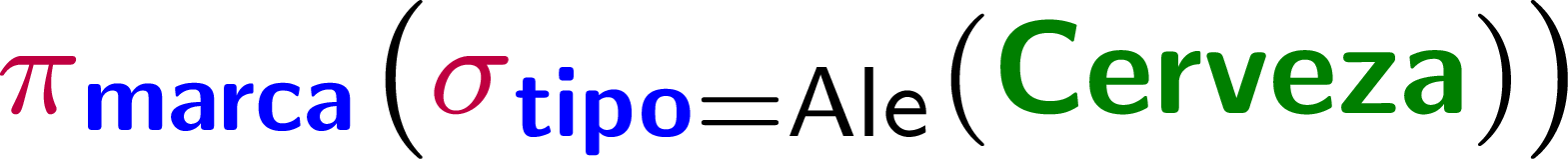 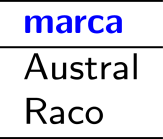 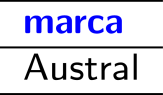 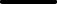 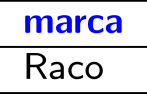 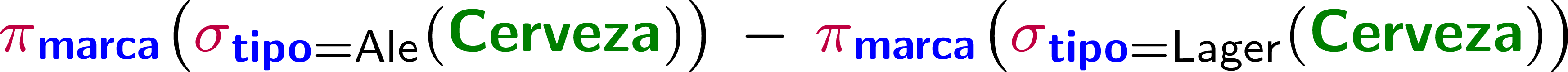 Selección + Proyección + Diferencia
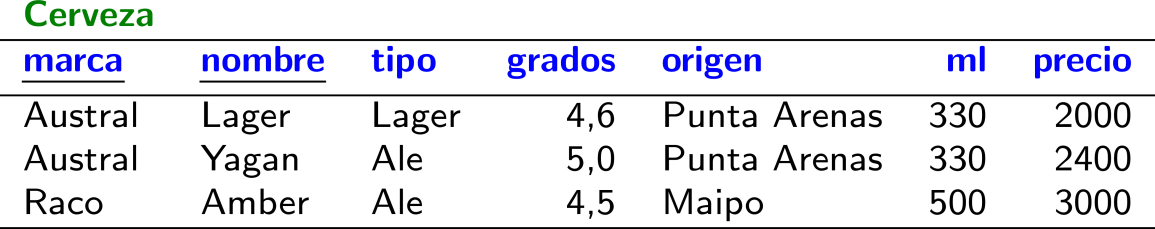 Y ¿qué marcas de cerveza tienen un ale pero no un lager?
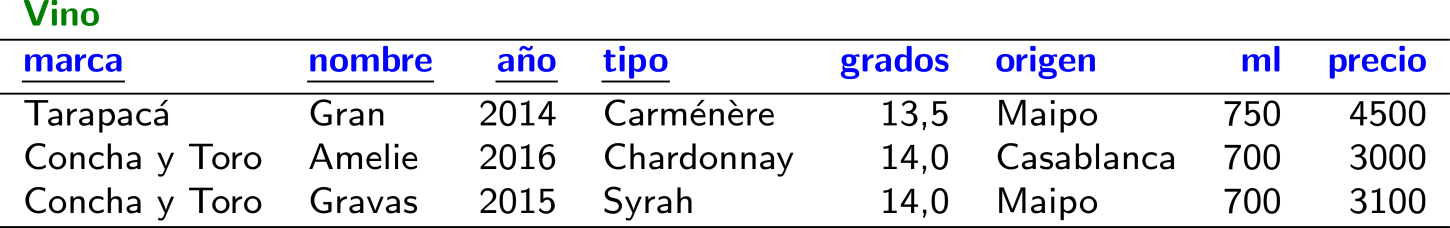 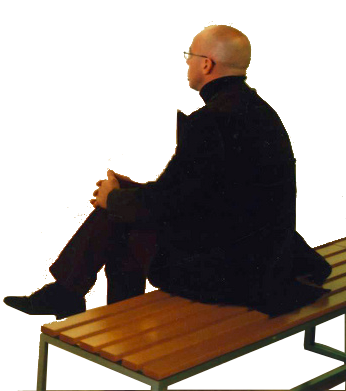 ¡No!
(Devolverá todos los ales)
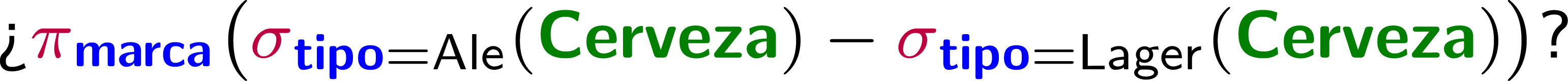 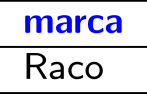 Formalizando demasiadas preguntas
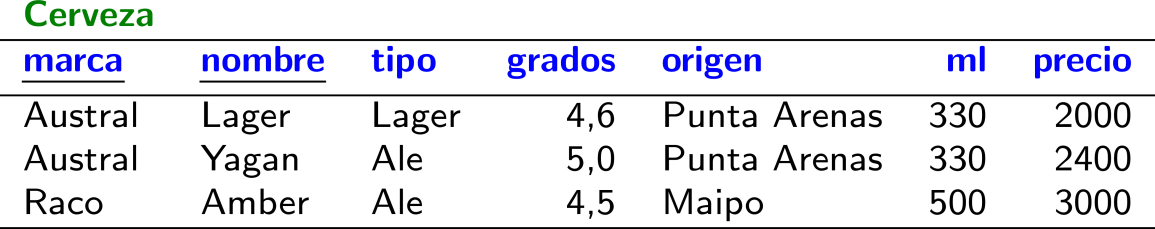 Y ¿qué marcas de cerveza tienen un ale o un lager?
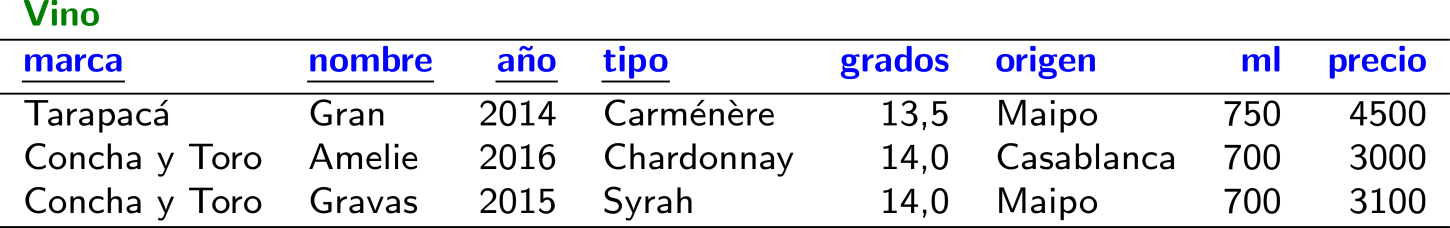 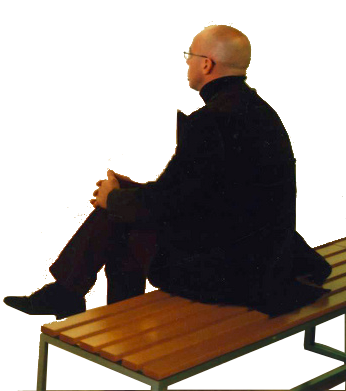 ¿Se necesita un operador nuevo aquí?
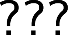 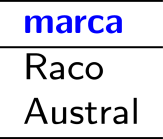 Formalizando demasiadas preguntas
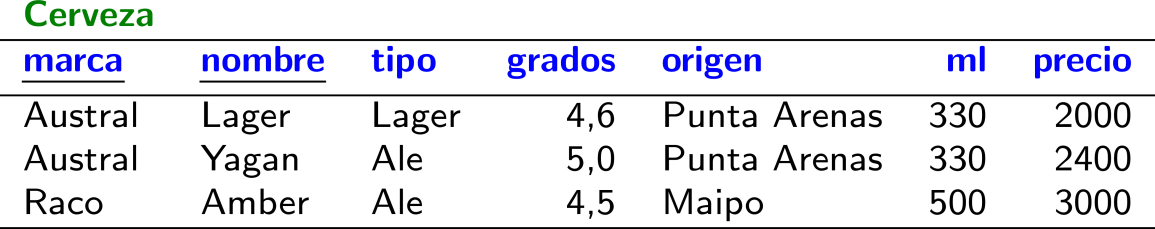 Y ¿qué marcas de cerveza tienen un ale o un lager?
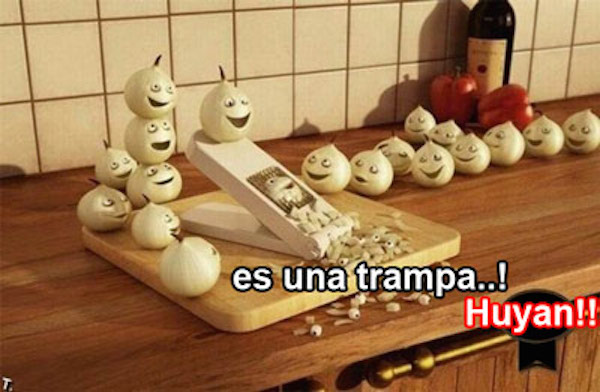 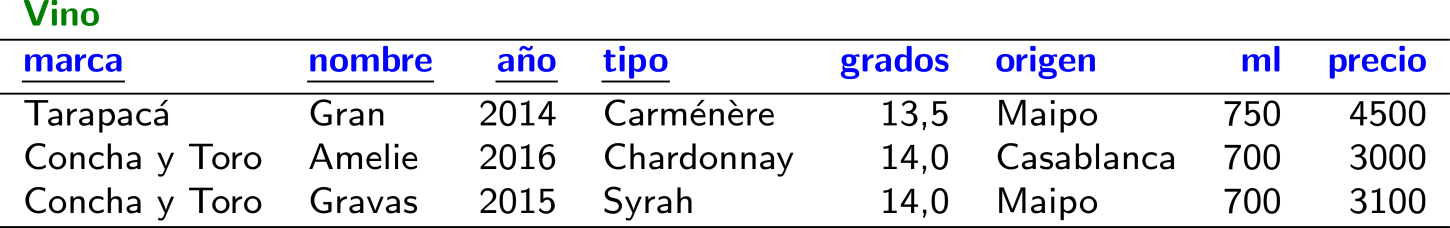 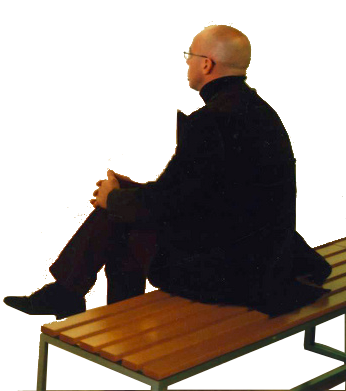 ¿Se necesita un operador nuevo aquí?
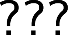 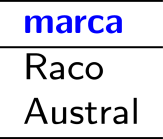 ¡No! Selección + Proyección
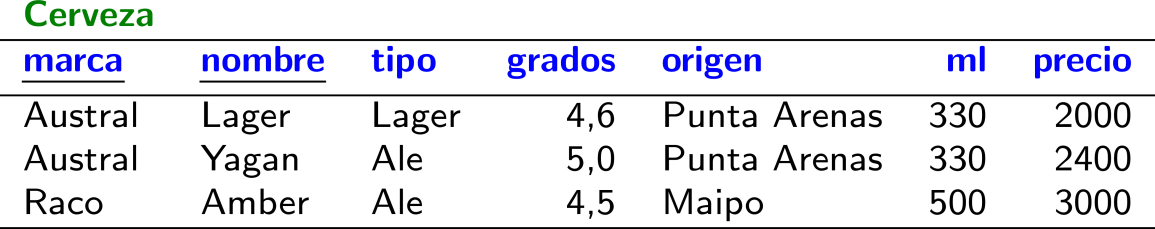 Y ¿qué marcas de cerveza tienen un ale o un lager?
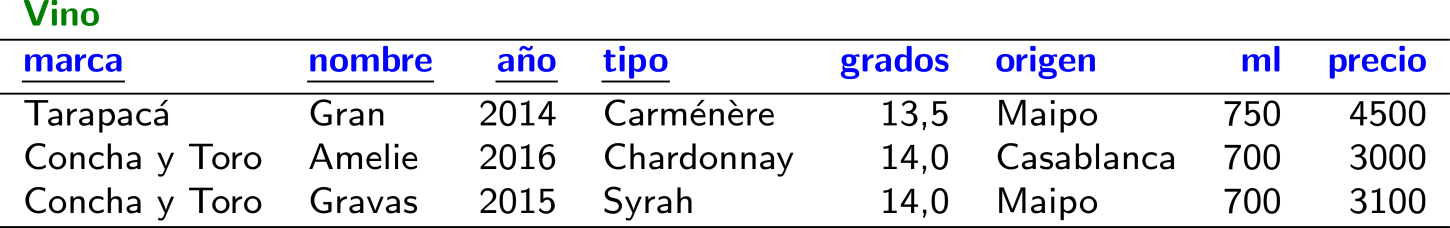 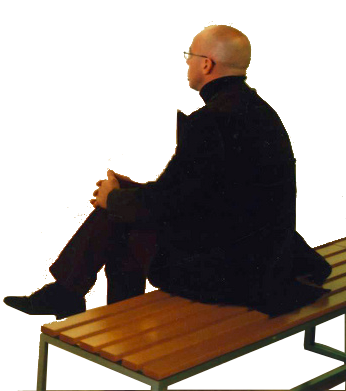 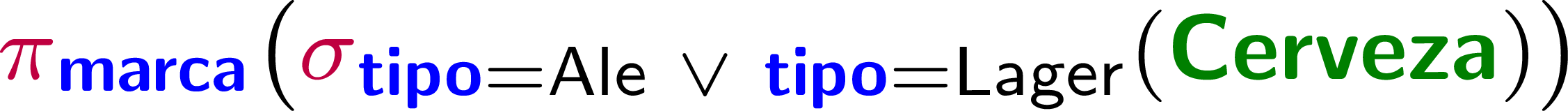 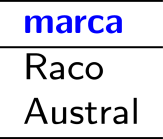 Formalizando demasiadas preguntas
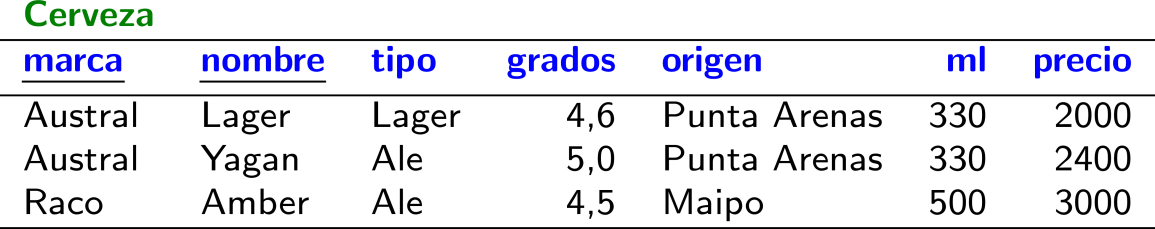 Mi madre es de Maipo. ¿Qué marcas de bebida son de Maipo?
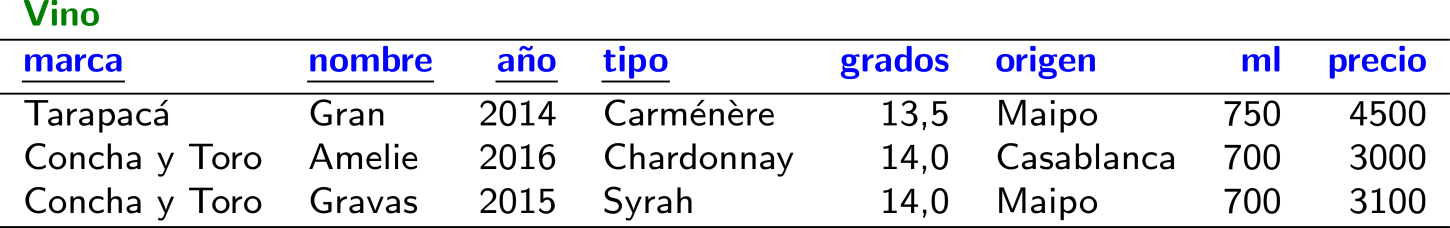 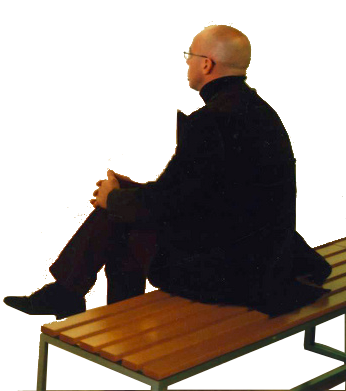 ¿Se necesita un operador nuevo aquí?
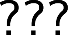 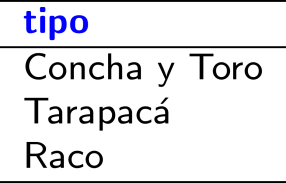 ¡Sí! Unión (de tablas)
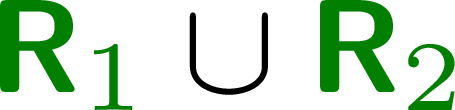 Sean R1 y R2 relaciones.
                               devuelve una nueva relación
                   con todas las tuplas en R1 o R2 (o ambas).
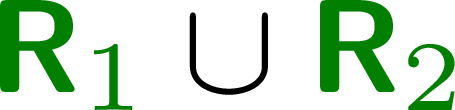 R1 y R2 deben tener los mismos atributos.
Selección + Proyección + Unión
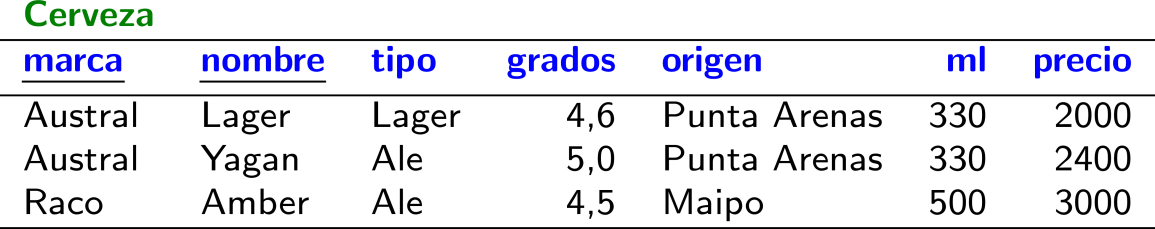 Mi madre es de Maipo. ¿Qué marcas de bebida son de Maipo?
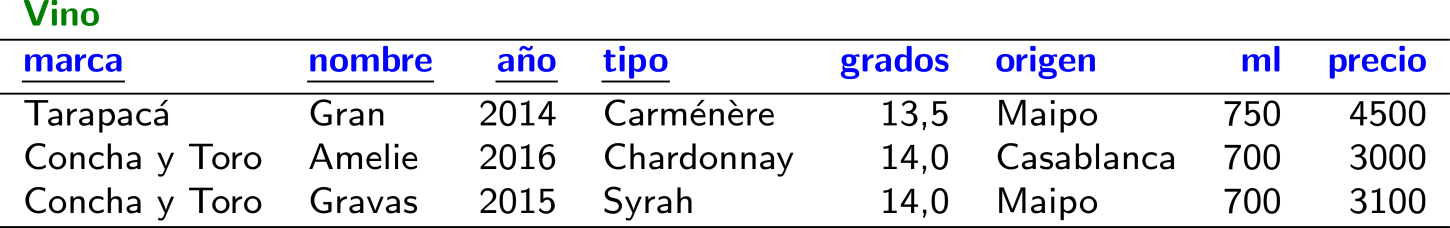 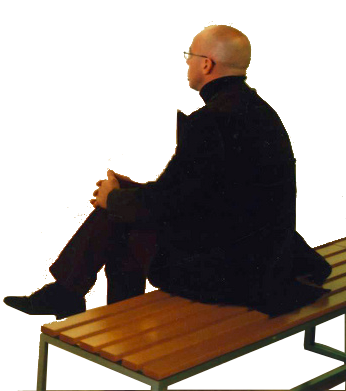 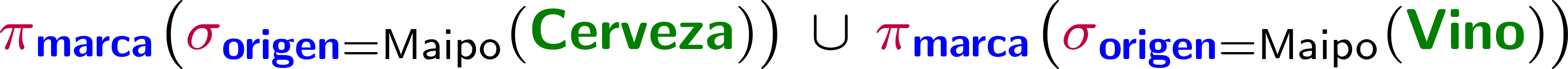 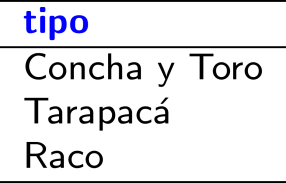 Selección + Proyección + Unión
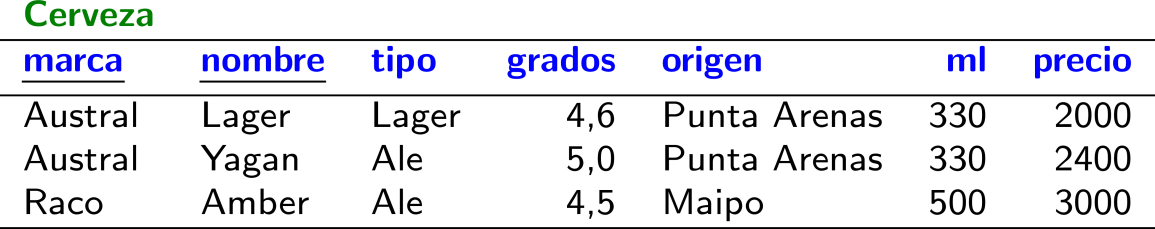 Mi madre es de Maipo. ¿Qué marcas de bebida son de Maipo?
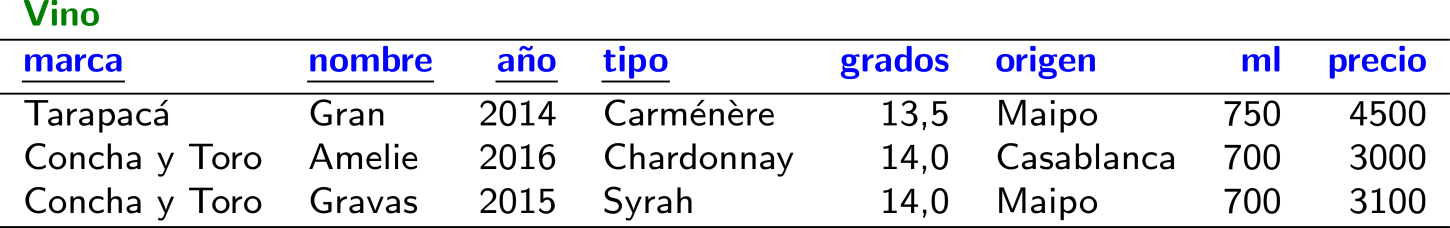 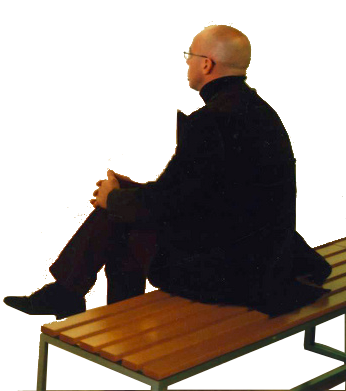 ¡No! Los atributos no son los mismos en ambas relaciones.
(¡Error!)
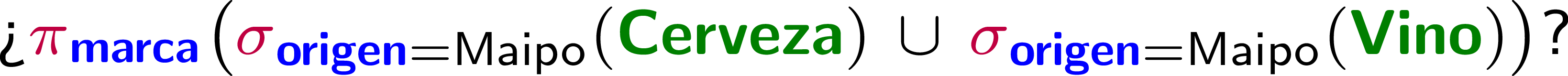 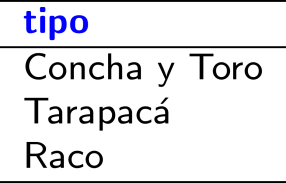 Formalizando demasiadas preguntas
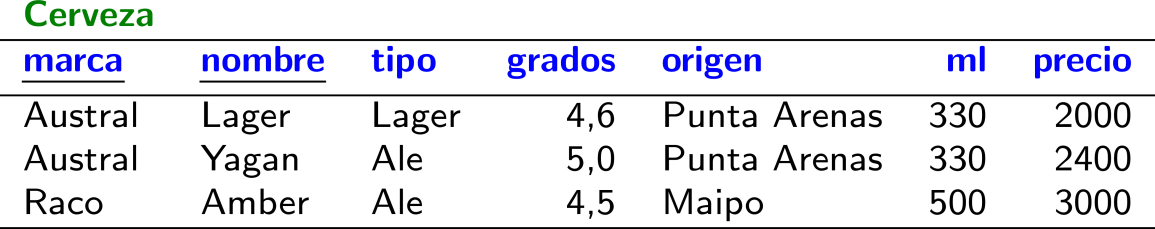 ¿Qué son los pares de nombres de cervezas donde la primera cerveza es más fuerte que la segunda?
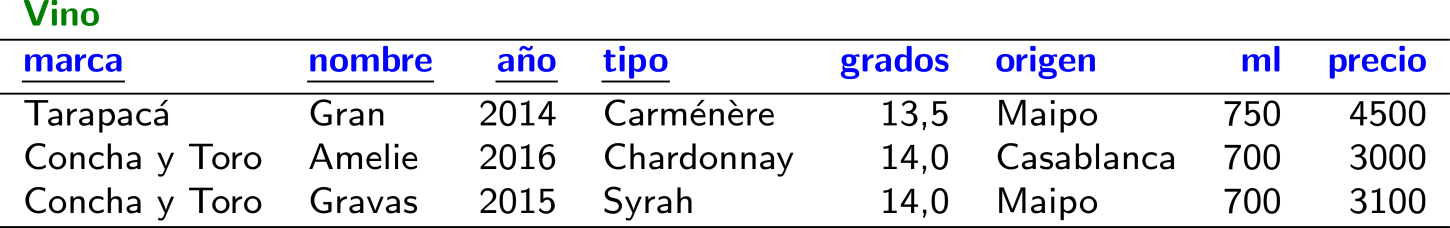 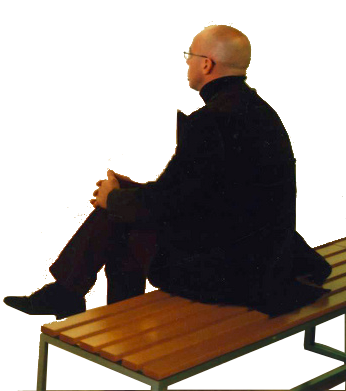 ¿Se necesita un operador nuevo aquí?
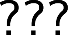 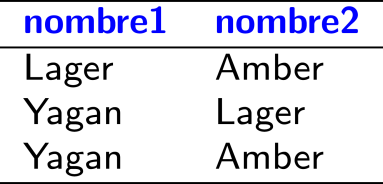 ¡Sí! Producto cartesiano
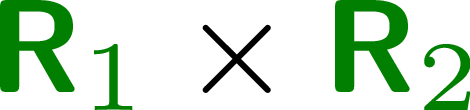 Sean R1 y R2 relaciones.
                               devuelve una nueva relación
                   con todas las tuplas
			tal que
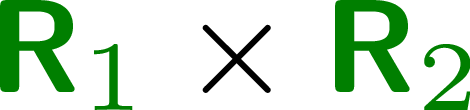 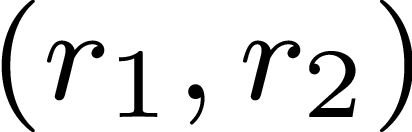 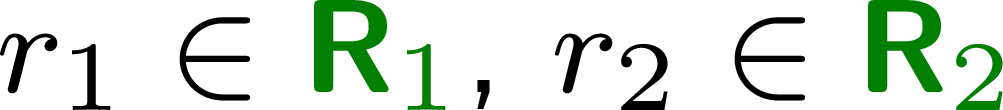 R1 y R2 no pueden tener atributos en común ...
¡También! Renombramiento
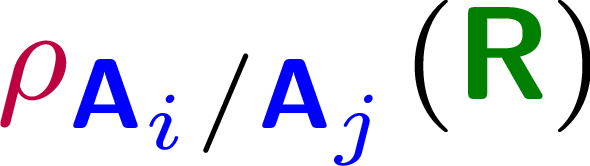 Sea R una relación.
                               devuelve una nueva relación
           igual a R pero con Ai renombrado como Aj
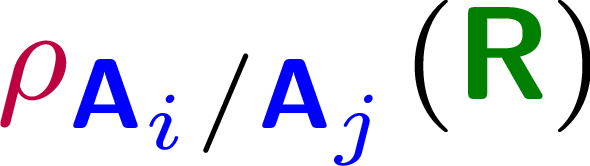 Formalmente es necesario, pero no vamos a utilizar esta forma aquí. Utilizaremos subíndices simples para distinguir nombres de atributos en una consulta para evitar ser innecesariamente verbosos. Implícitamente, cuando usemos subíndices, implicará el uso de este operador.
Selección + Proyección + Producto Cartesiano
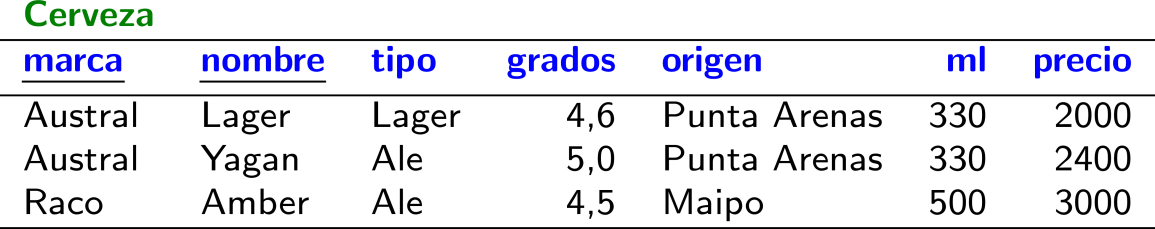 ¿Qué son los pares de nombres de cervezas donde la primera cerveza es más fuerte que la segunda?
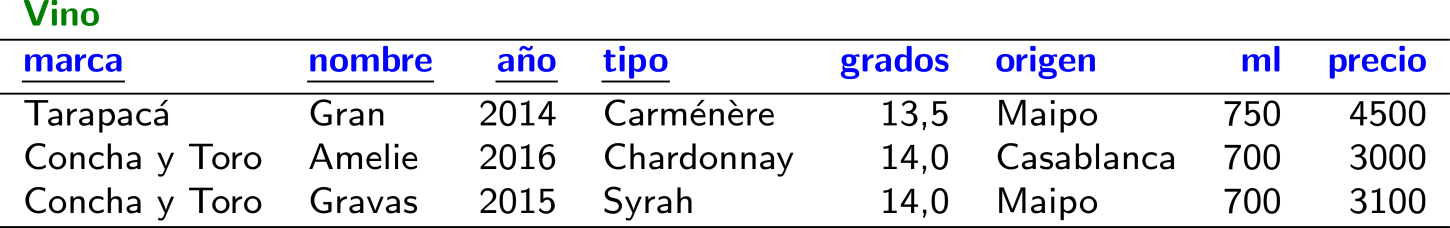 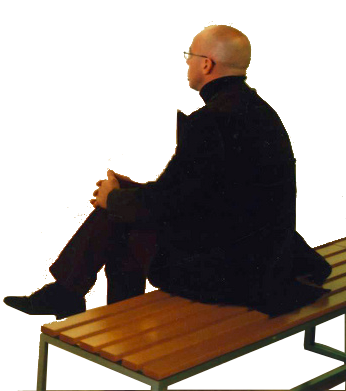 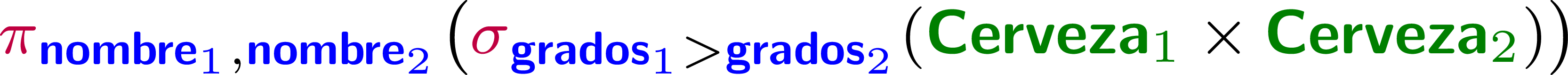 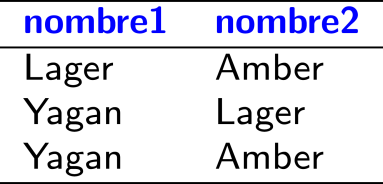 Selección + Proyección + Producto Cartesiano
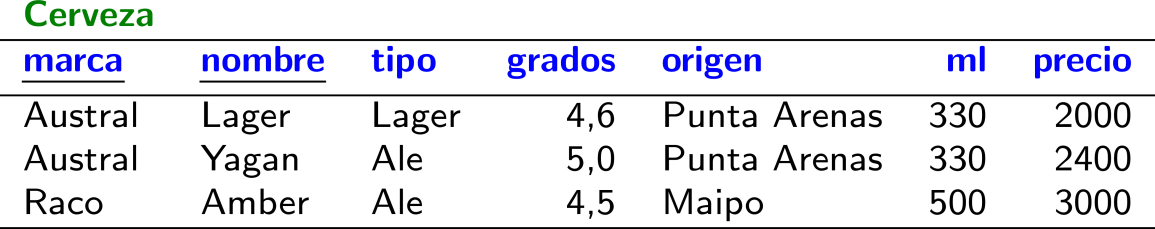 ¿Qué son los pares de nombres de cervezas donde la primera cerveza es más fuerte que la segunda?
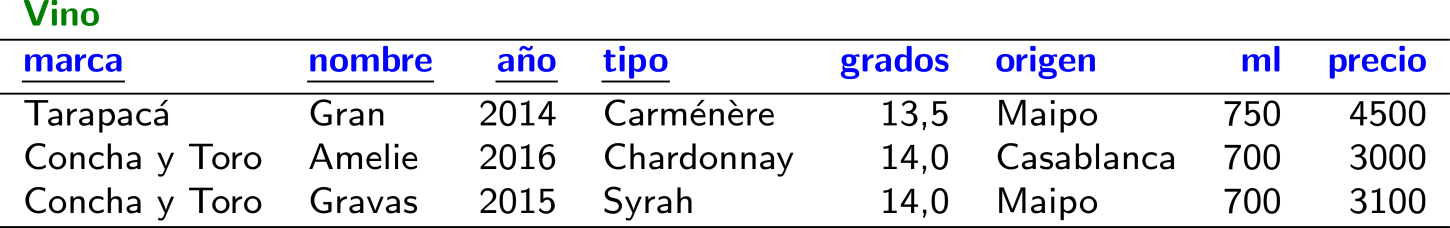 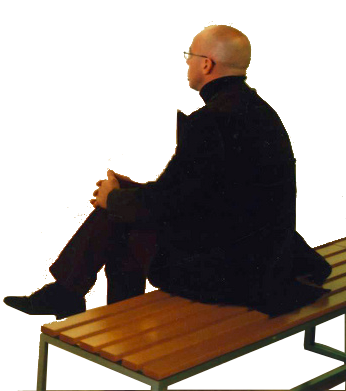 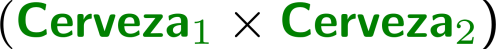 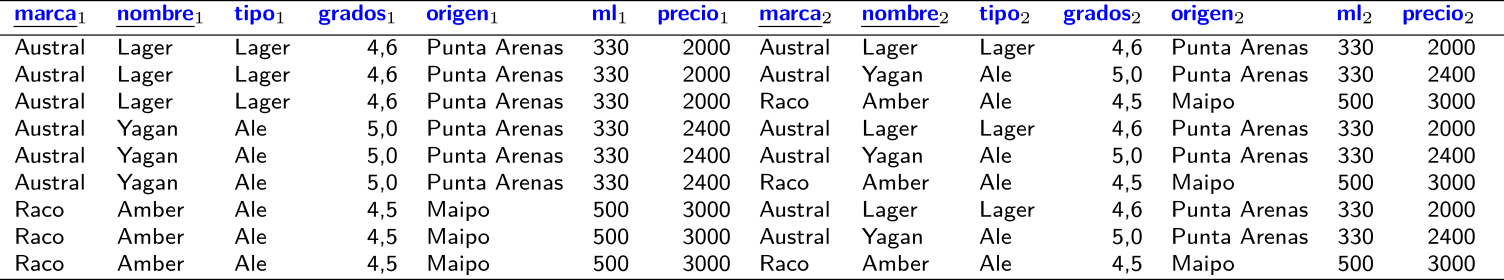 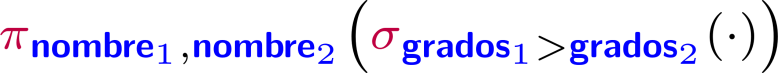 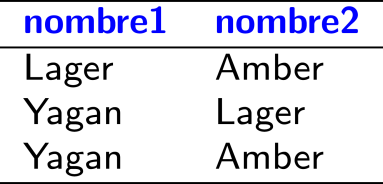 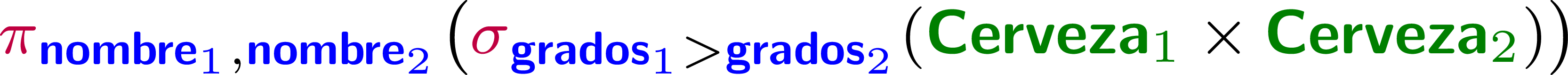 Formalmente, con renombramiento ...
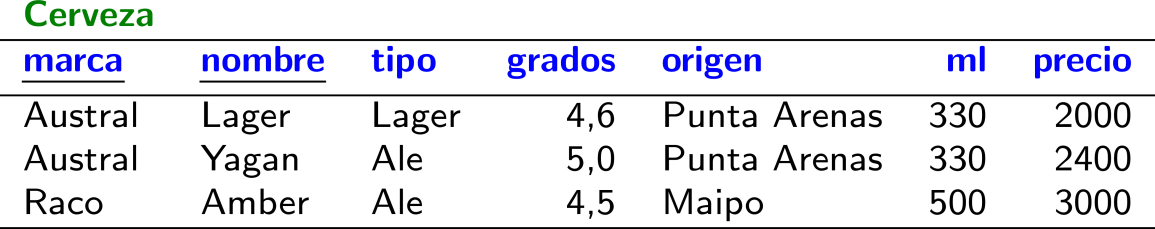 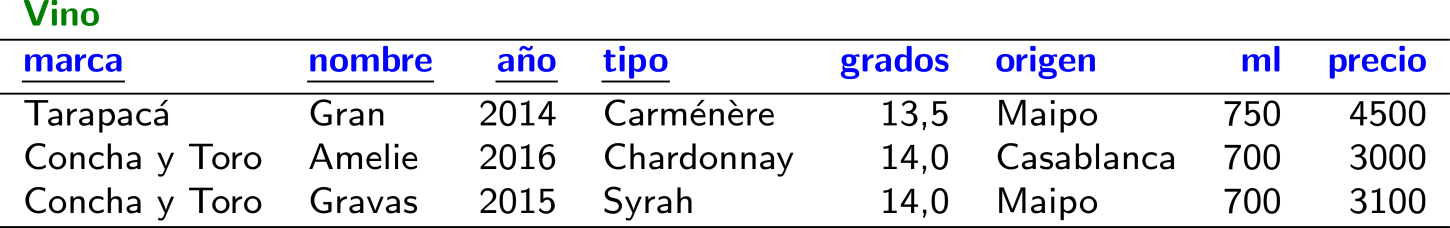 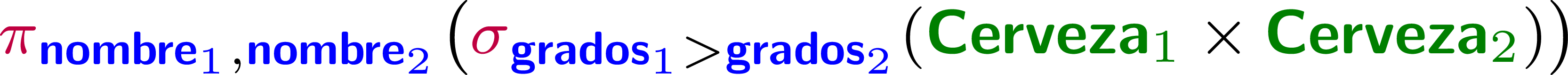 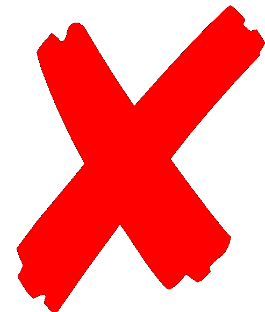 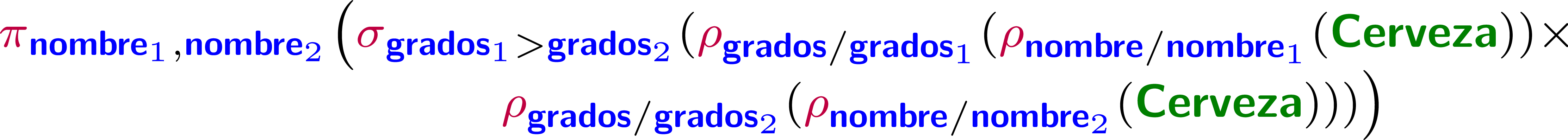 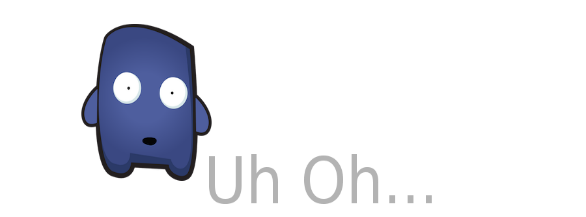 R1 x R2 no pueden tener atributos en común ...
Formalmente, con renombramiento ...
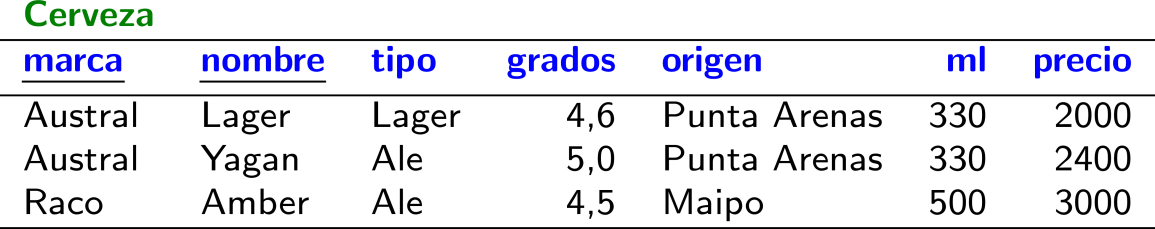 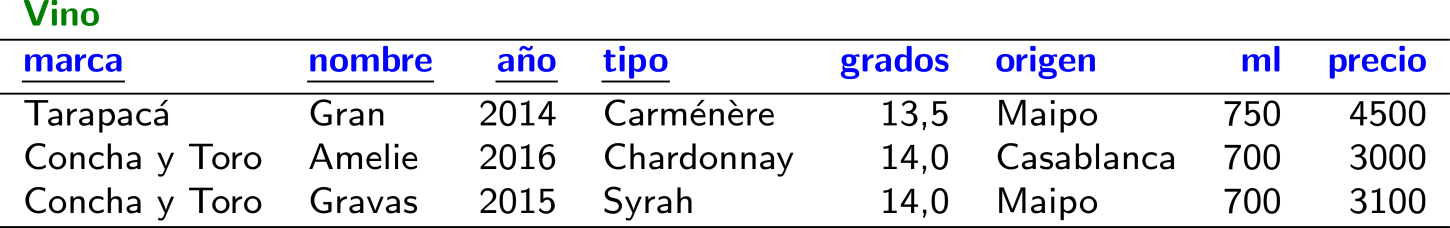 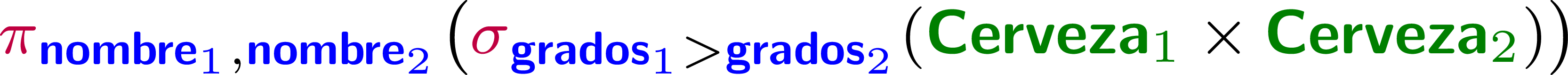 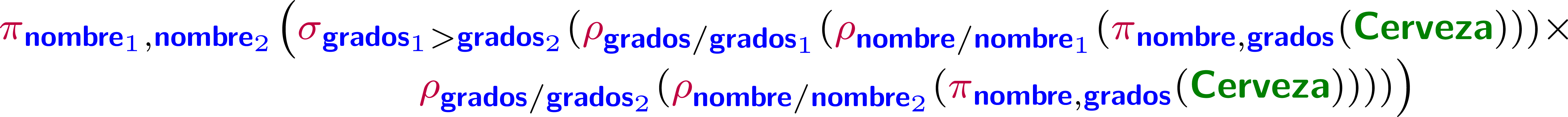 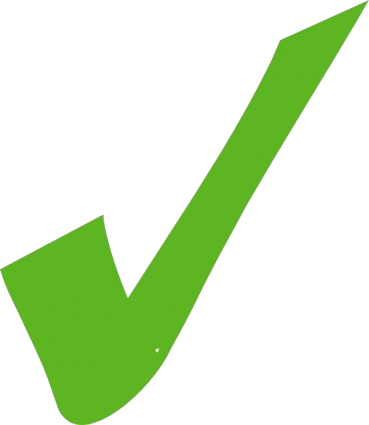 Formalmente, con renombramiento ...
Formalmente es necesario, pero no vamos a utilizar esta forma aquí. Utilizaremos subíndices simples para distinguir nombres de atributos en una consulta para evitar ser innecesariamente verbosos. Implícitamente, cuando usemos subíndices, implicará el uso de este operador.
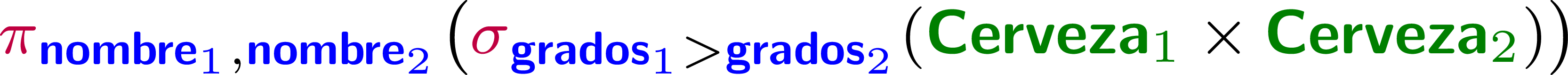 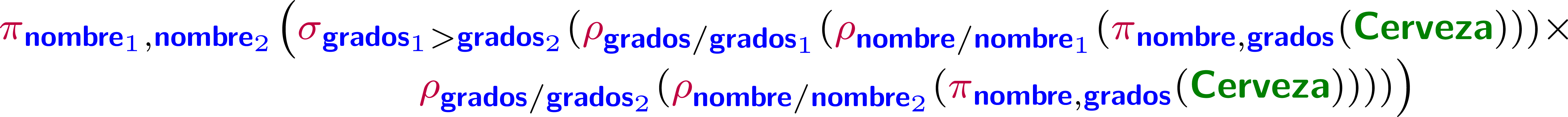 (De nada.)
Formalizando demasiadas preguntas
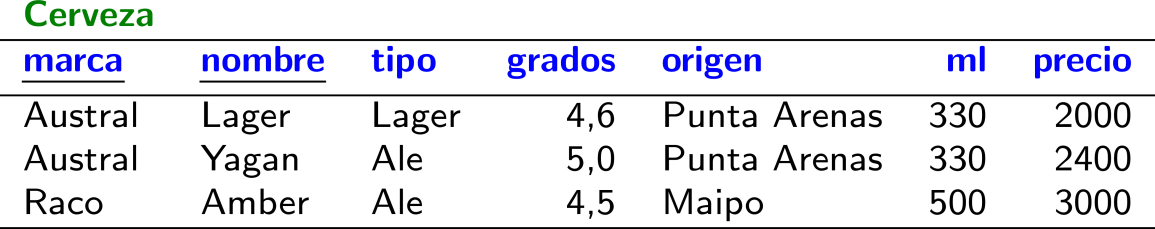 Y ¿hay vinos con el mismo precio que alguna cerveza?
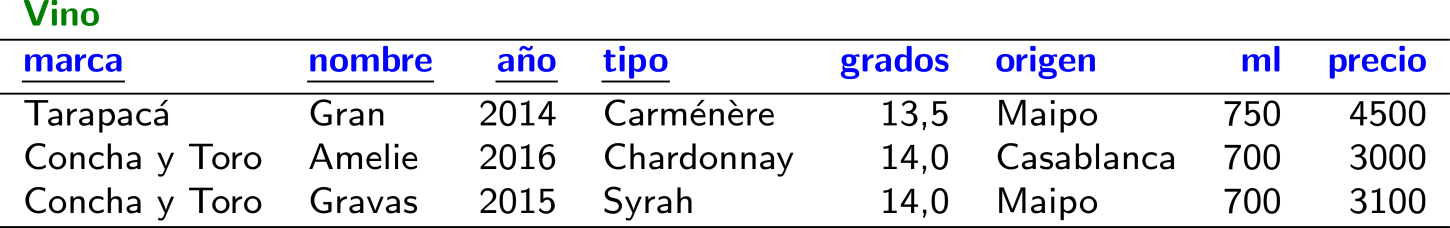 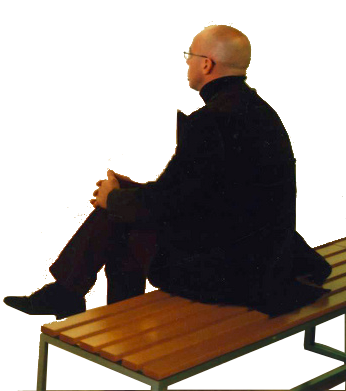 ¿Se necesita un operador nuevo aquí?
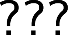 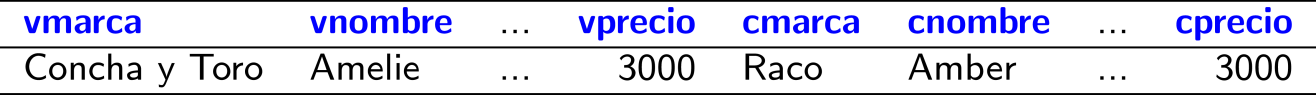 ¡No! Selección + Producto Cartesiano
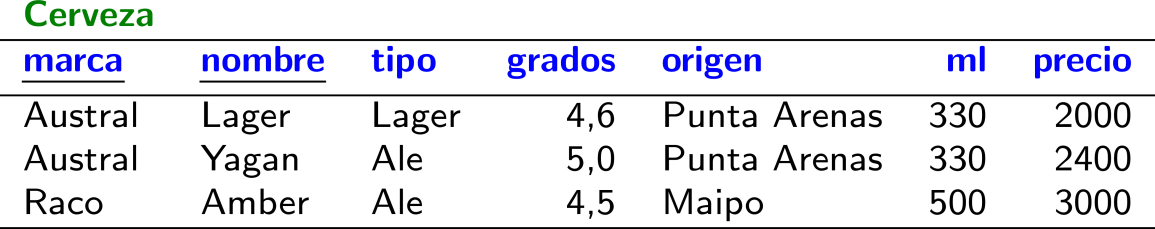 Y ¿hay vinos con el mismo precio que alguna cerveza?
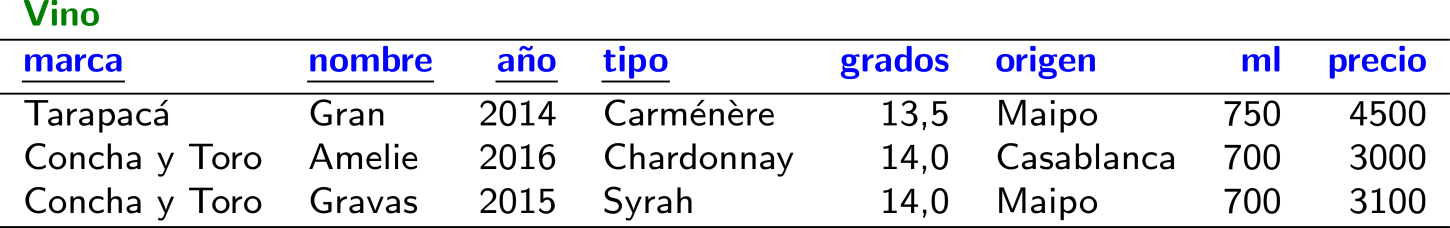 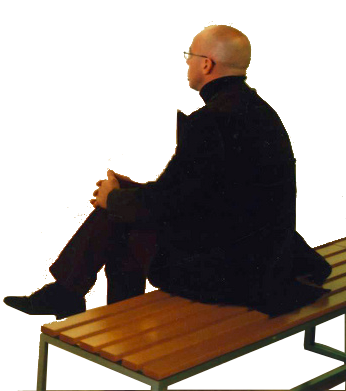 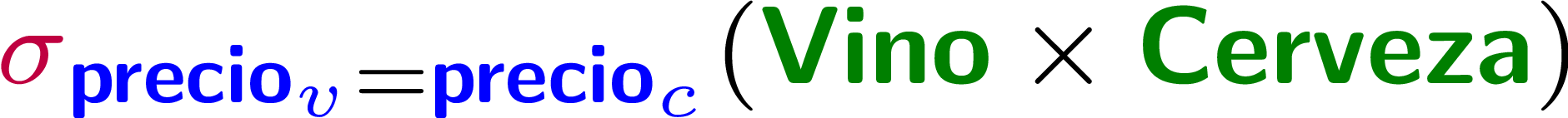 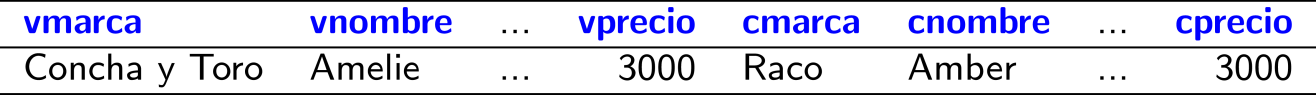 Join (Reuniones)
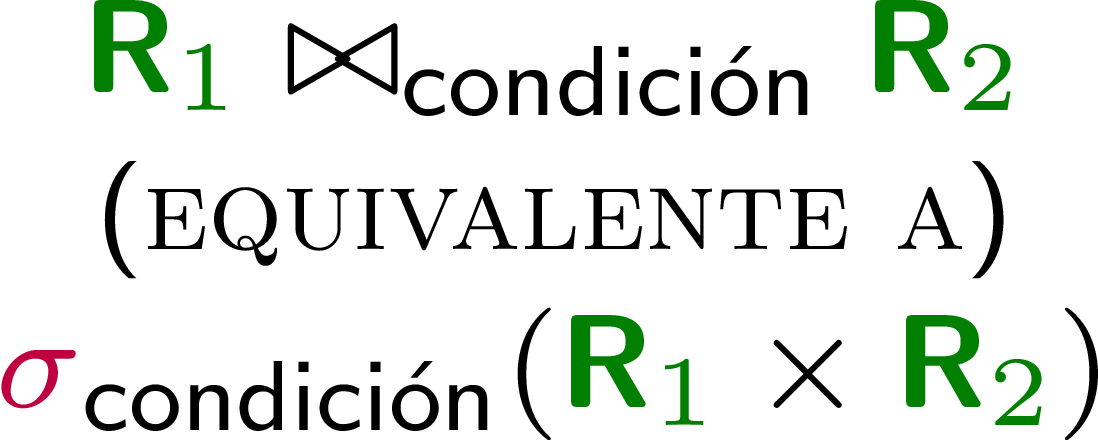 En rigor, no es un operador, porque está cubierto por los operadores de producto y selección, pero join es tan común que se abrevia así.
Join = Selección + Producto Cartesiano
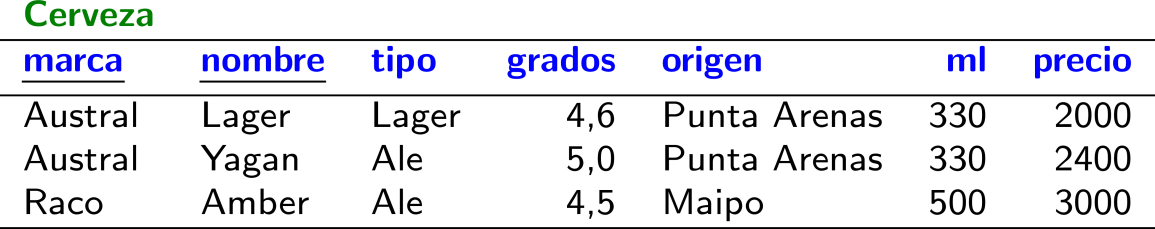 ¿Qué son los pares de nombres de cervezas donde la primera cerveza es más fuerte que la segunda?
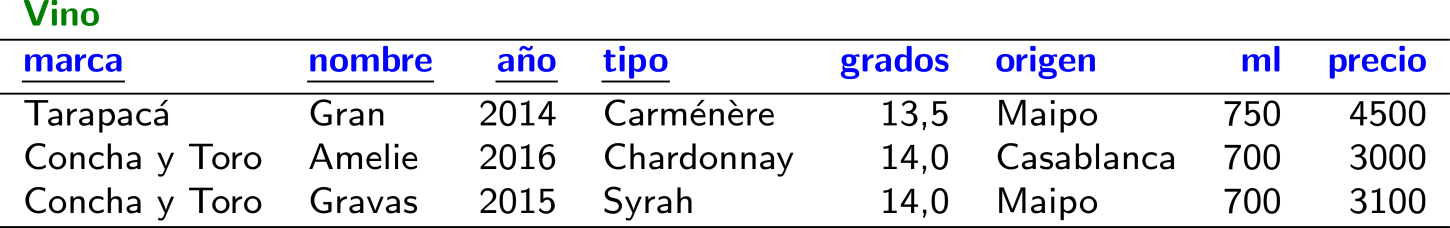 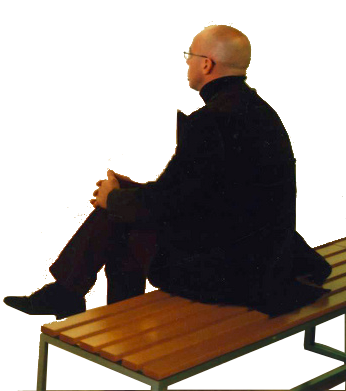 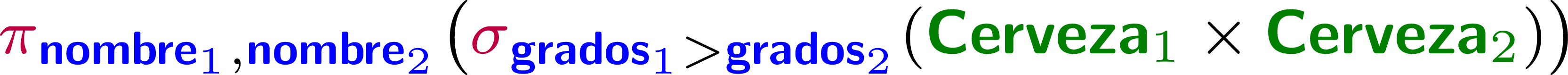 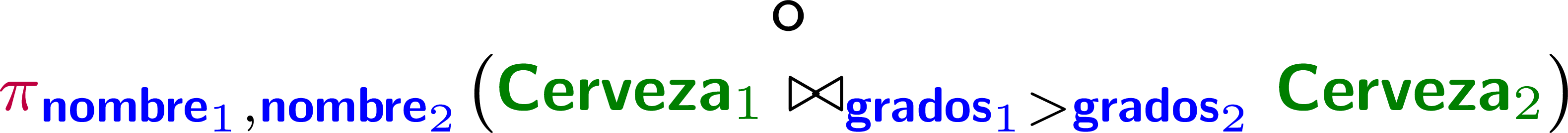 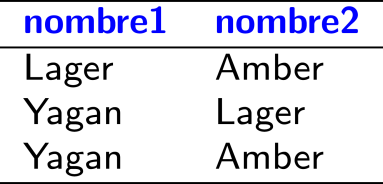 Join = Selección + Producto Cartesiano
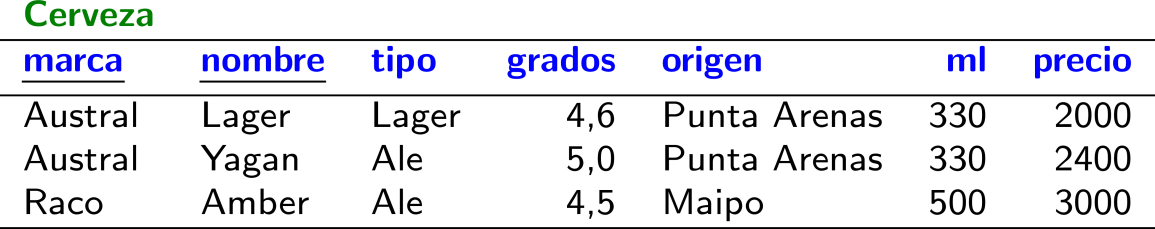 Y ¿hay vinos con el mismo precio que alguna cerveza?
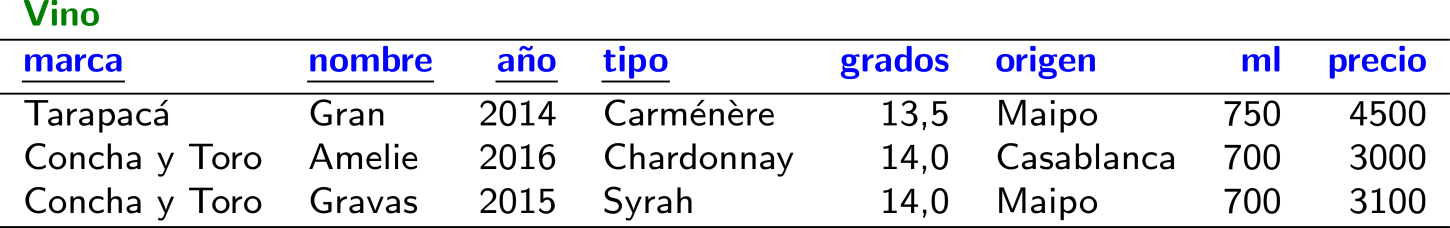 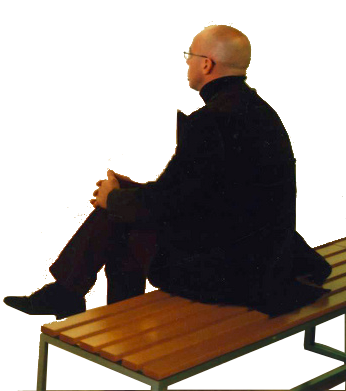 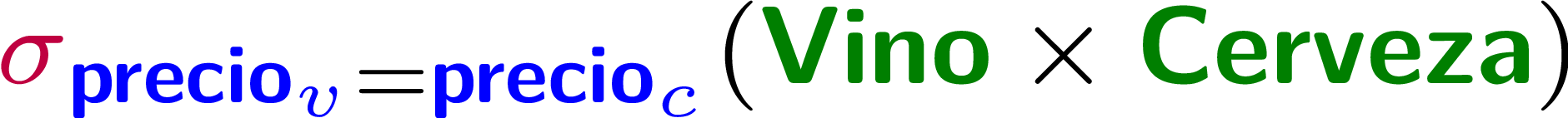 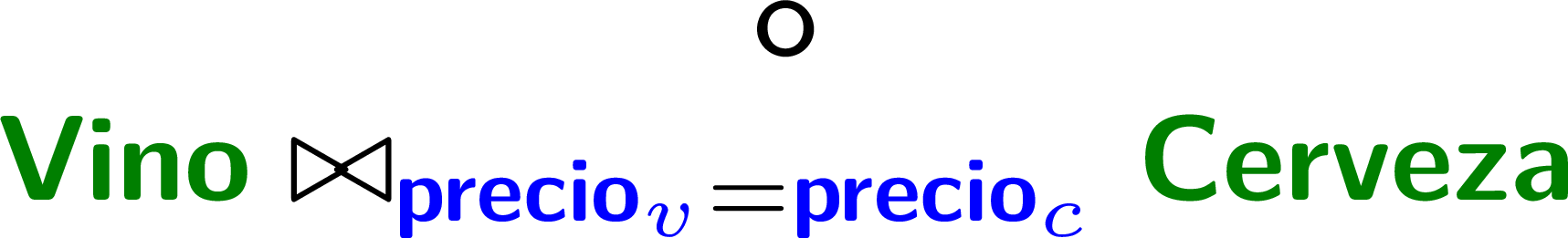 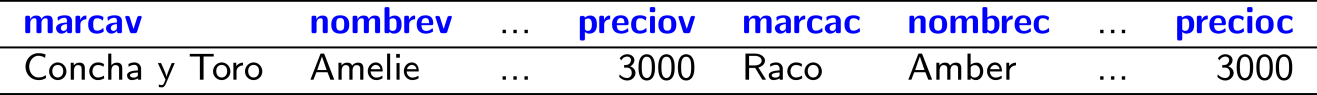 Formalizando demasiadas preguntas
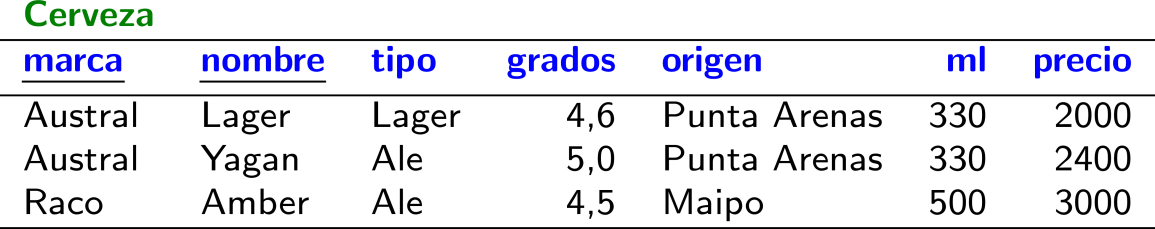 Y ¿marcas de vino que tienen un vino de cada origen de vinos?
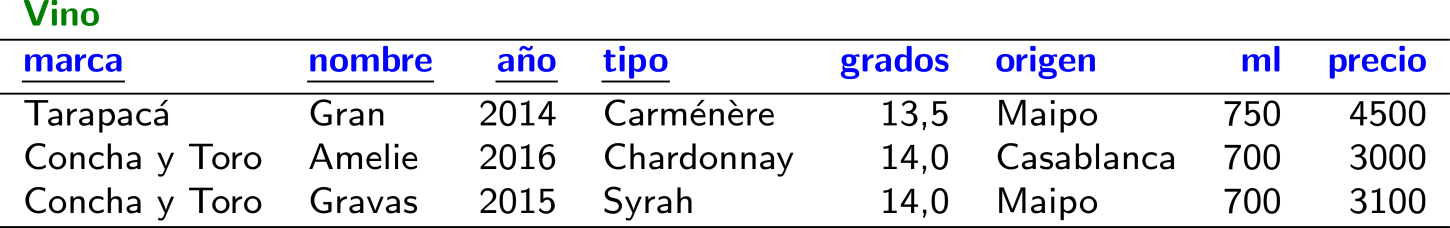 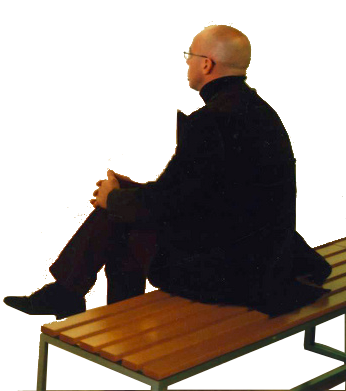 ¿Se necesita un operador nuevo aquí?
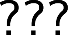 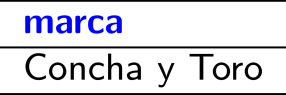 Una tarea.
Operadores unarios vs. binarios
Operadores unarios: 
Mencionan solo una relación:


Operadores binarios:
Mencionan dos relaciones:
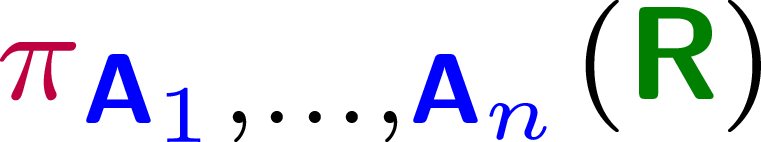 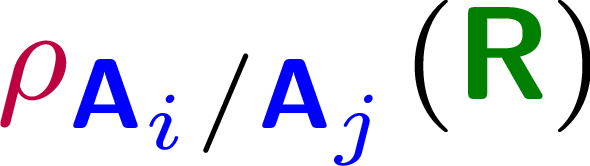 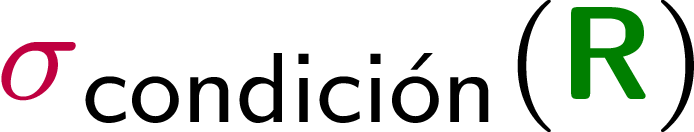 ¿Se necesitan todos estos operadores?
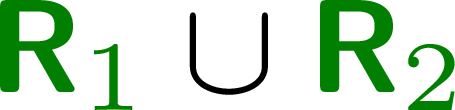 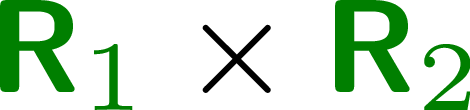 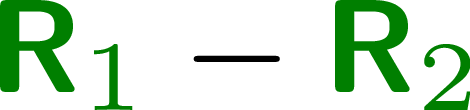 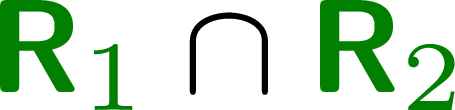 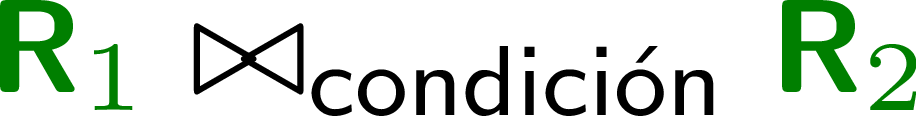 Modelando la Intersección     con otros operadores
¿Cómo se puede hacer?
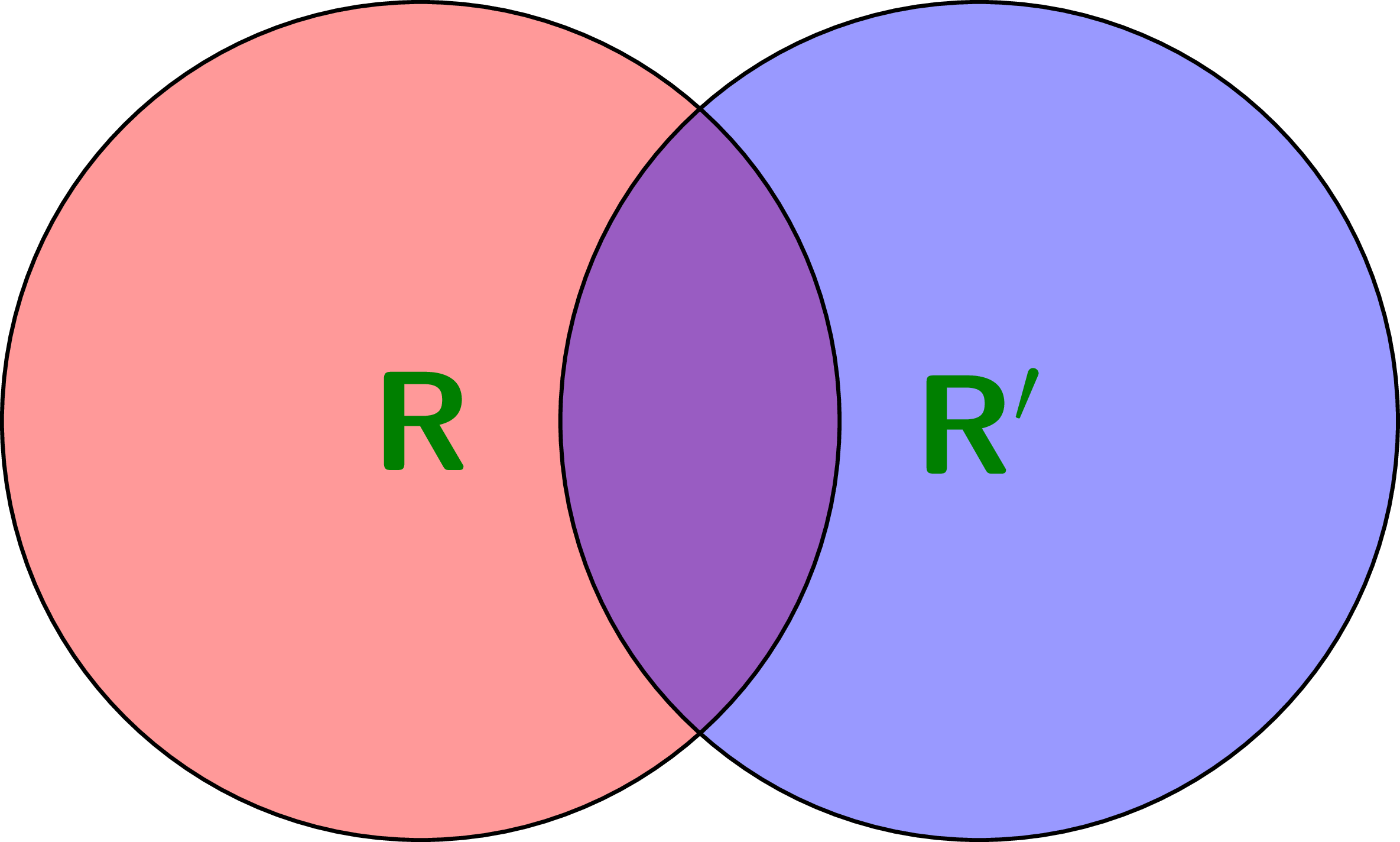 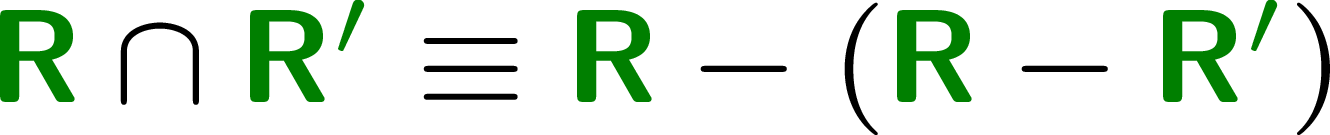 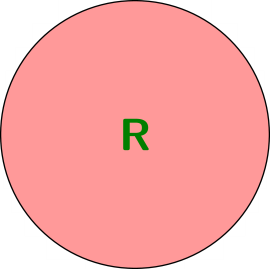 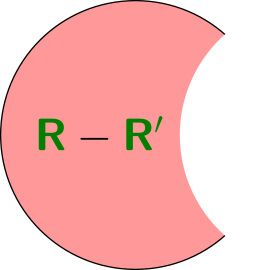 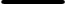 Modelando la Intersección    con otros operadores
¿Cómo se puede hacer?
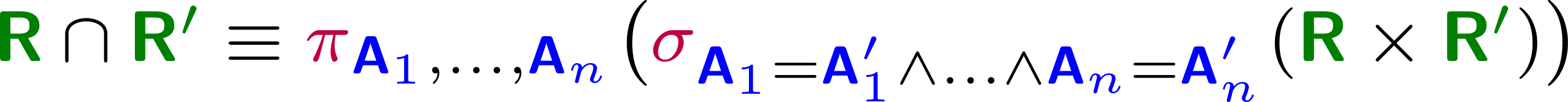 El Álgebra Relacional (Mínimo / Clásico)
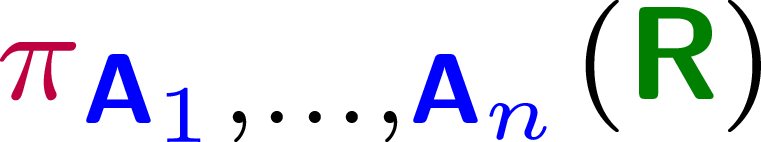 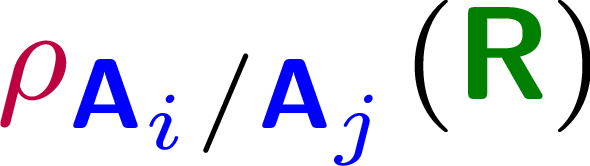 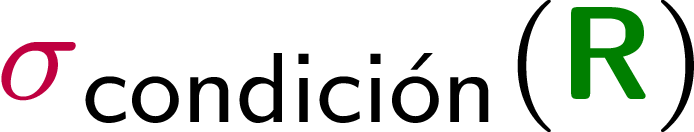 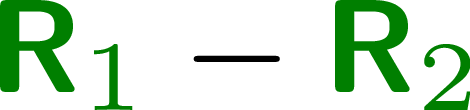 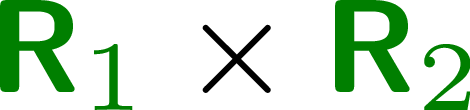 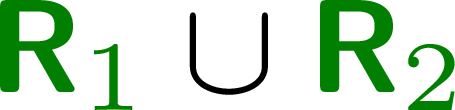 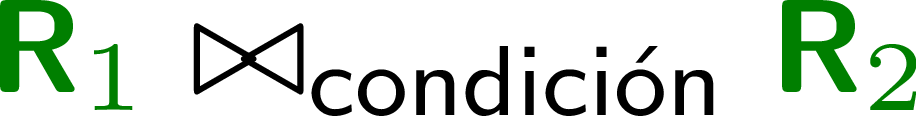 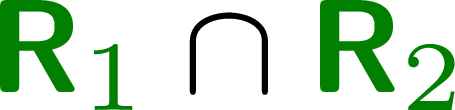 ¿Para qué necesitamos 	El Álgebra relacional?
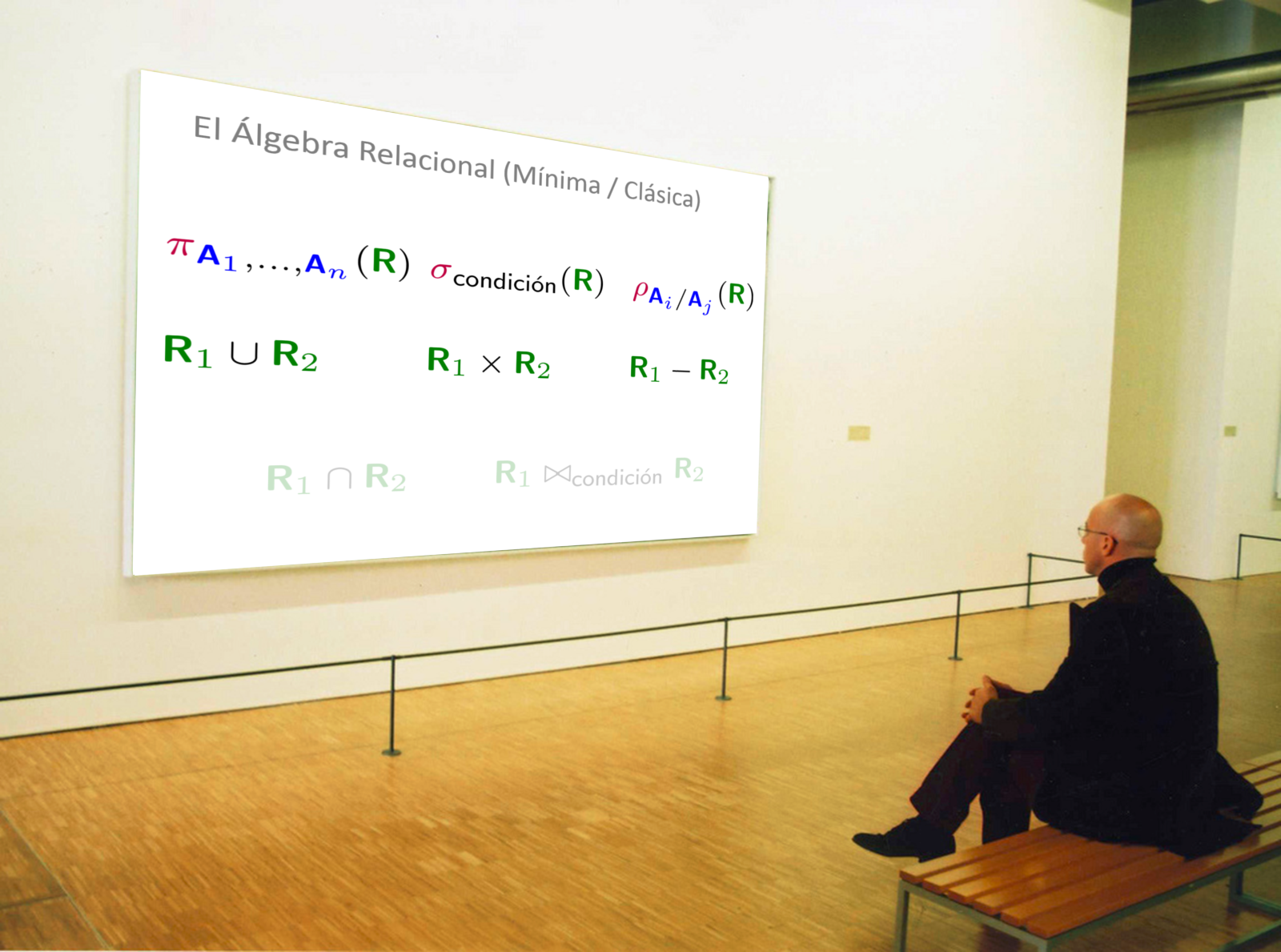 ¿… para colgarla en la pared                           y reflexionar sobre ella?
Una obra maravillosa …
… pero …
… no entiendo nada.
(Puede ser.)
¿Para qué está el álgebra?
Para definir preguntas de una forma general
Para definir preguntas sin ambigüedad
Provee las bases de los lenguajes de consulta
Optimizaciones …
Ejemplo de una optimización
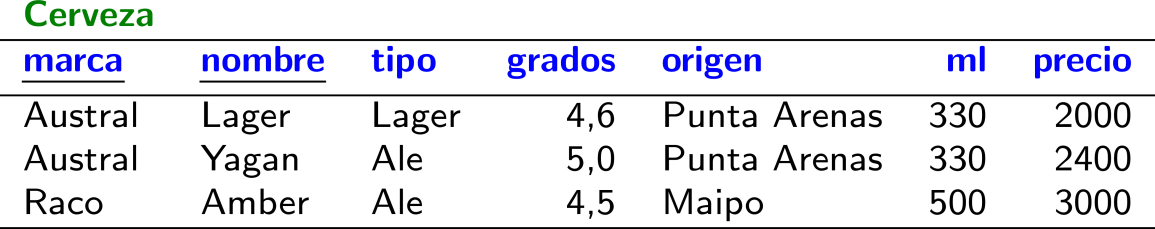 Y ¿qué marcas de vino tienen un tipo que sea o Carménère o Syrah?
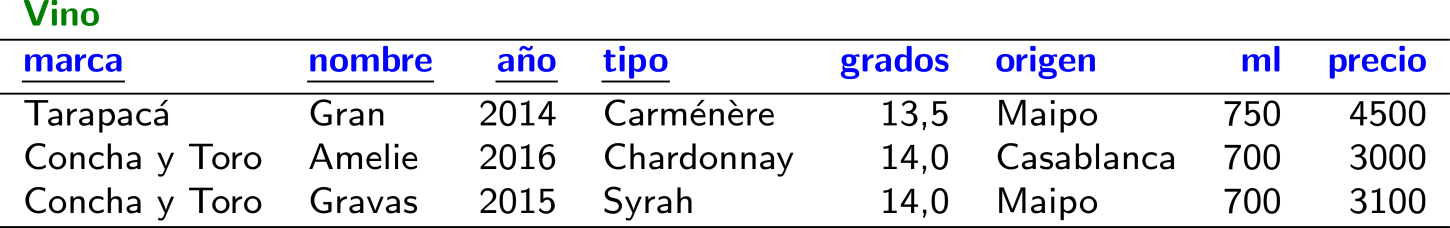 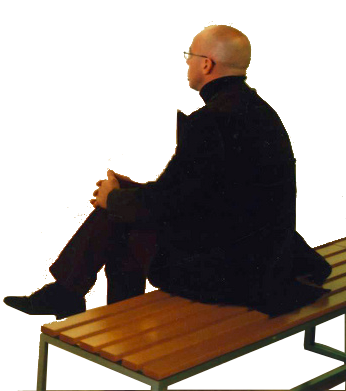 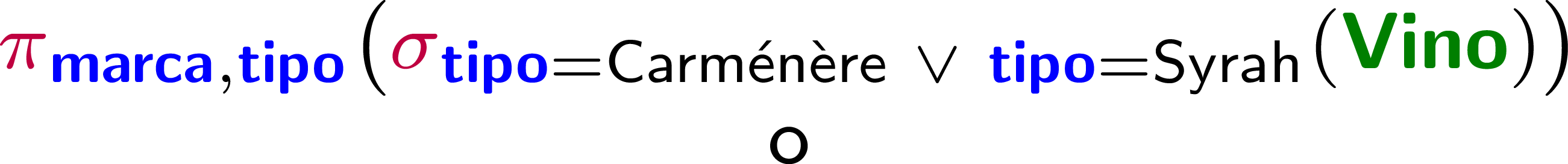 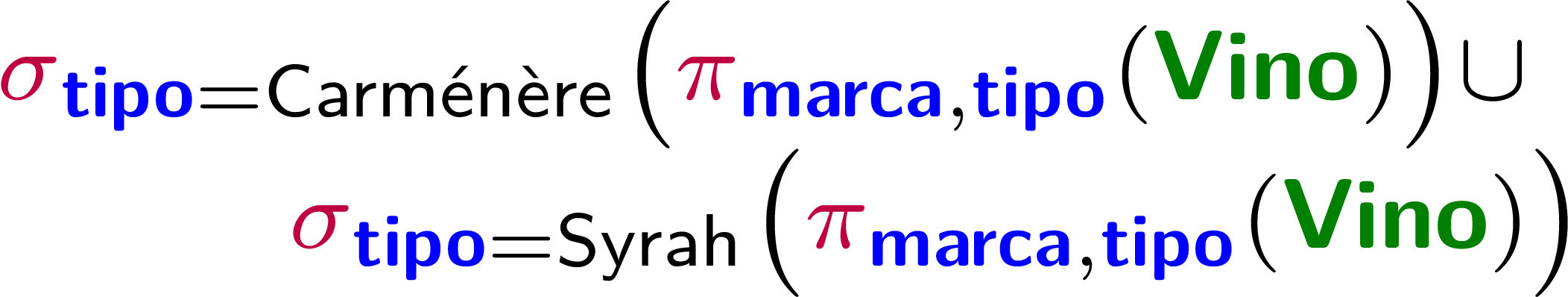 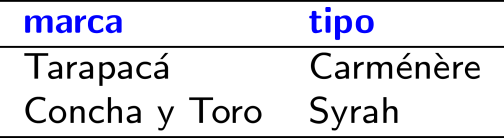 No en 	El Álgebra Relacional (Clásico)
Consideremos demasiadas preguntas
¿Cuántos tipos de cerveza hay?
En SQL.
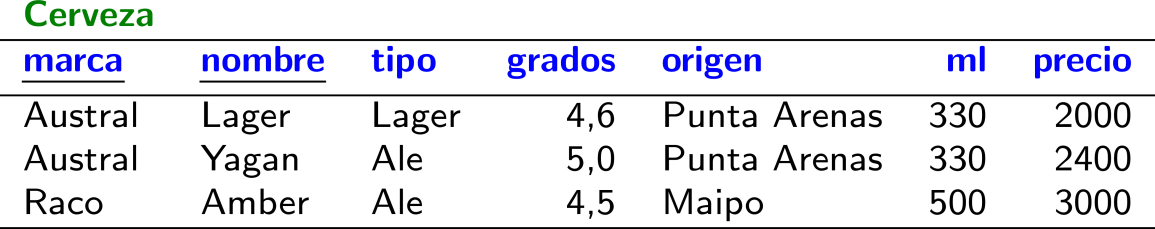 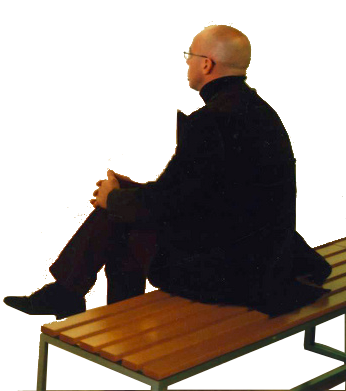 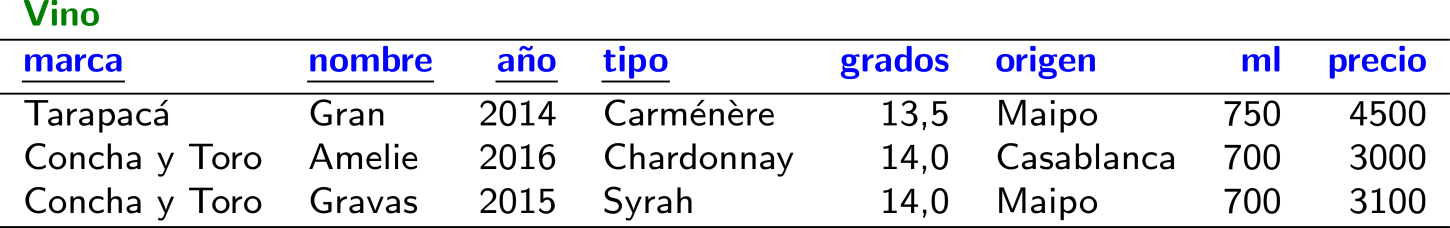 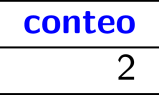 ¿Consideremos todas las preguntas?
¿Cuántas cervezas hay por tipo?
En SQL.
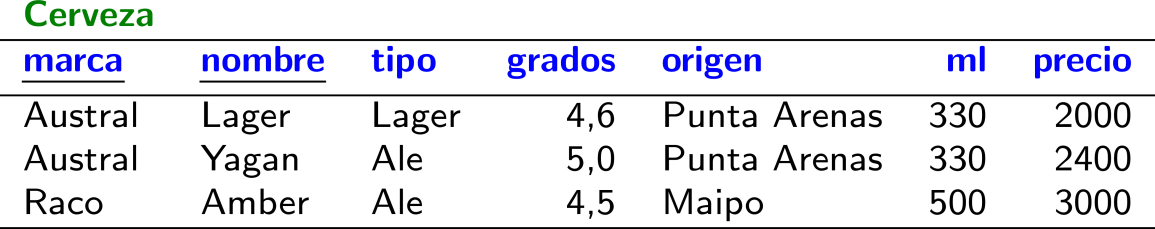 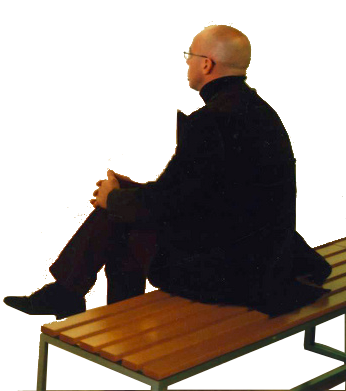 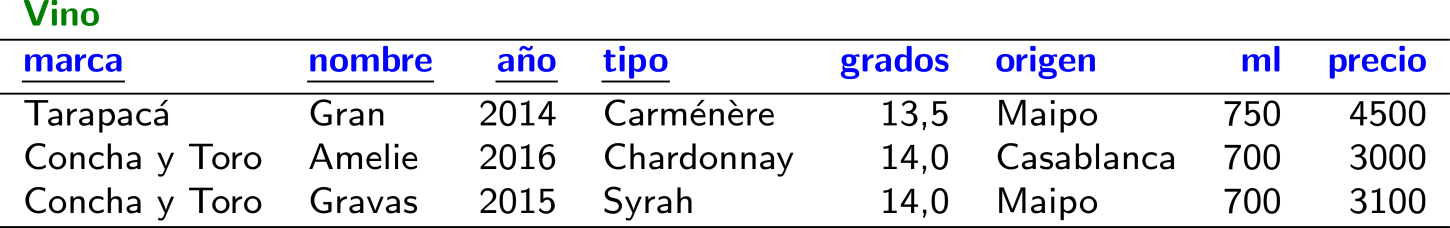 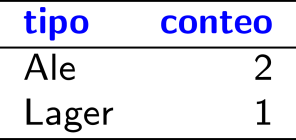 ¿Consideremos todas las preguntas?
¿Qué son las cervezas 
en orden ascendente de grados?
En SQL.
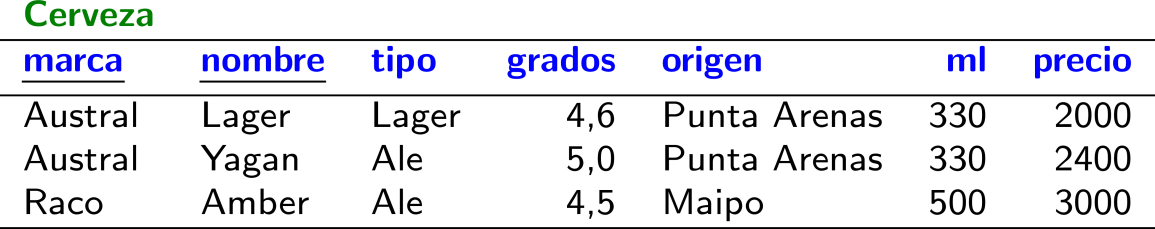 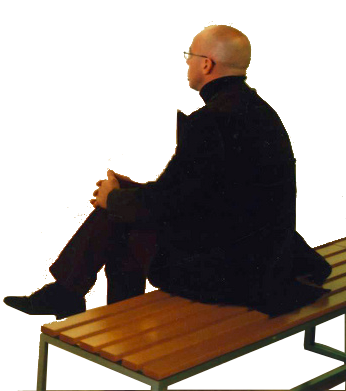 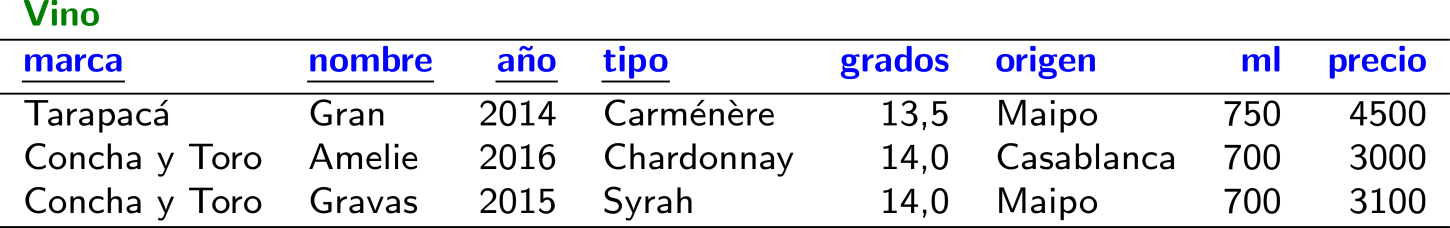 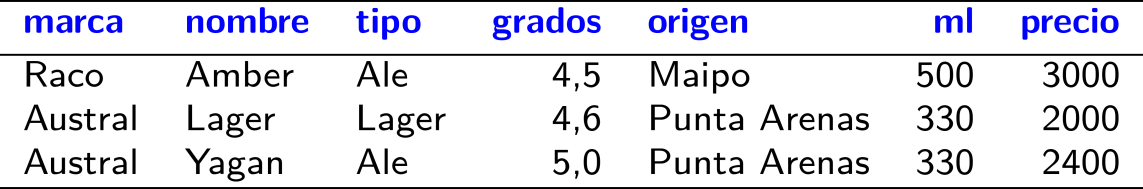 ¿Consideremos todas las preguntas?
¡Se acabó! ¿Qué es la bebida con el mejor cociente entre volumen total de alcohol y precio?
En SQL.
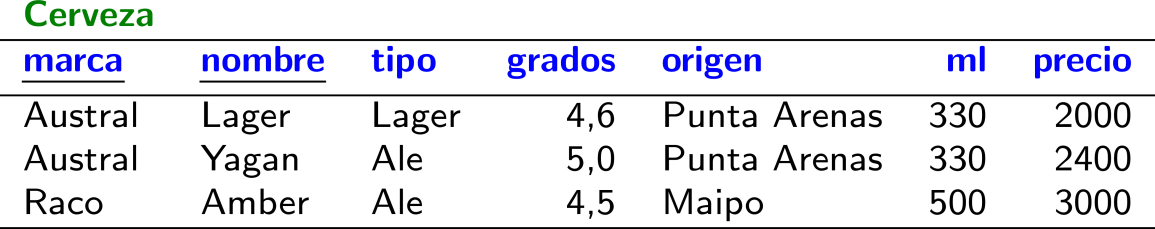 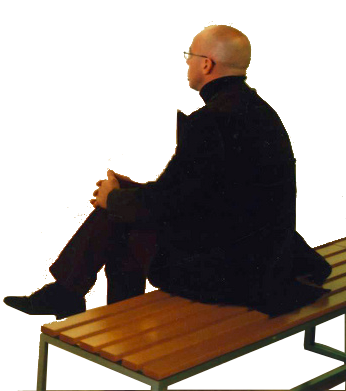 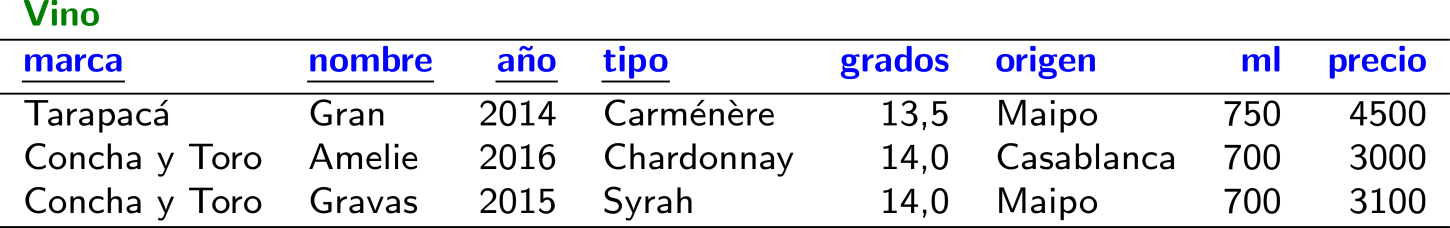 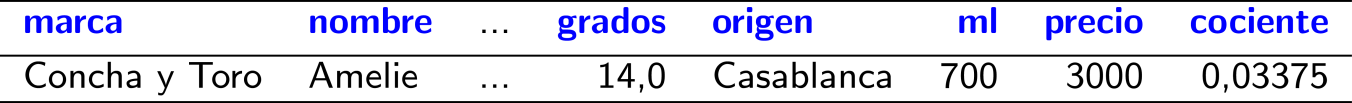 ¿Consideremos la última pregunta?
¿Debería comprar este vino?
No en SQL. 
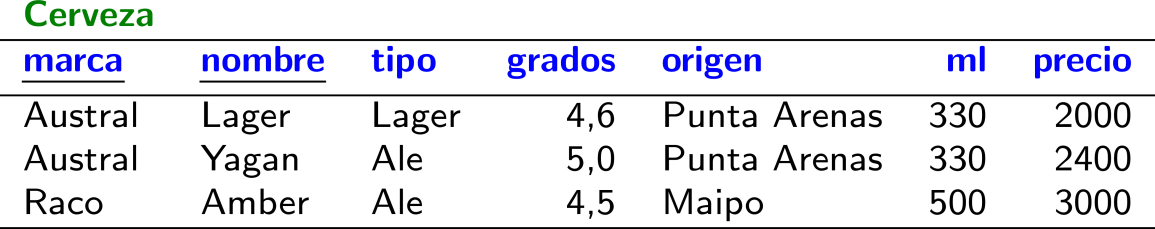 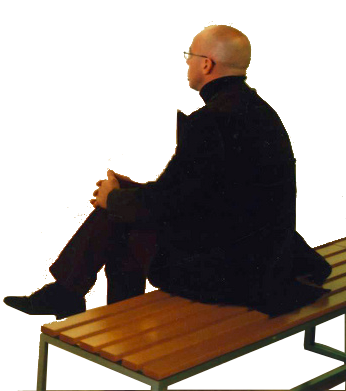 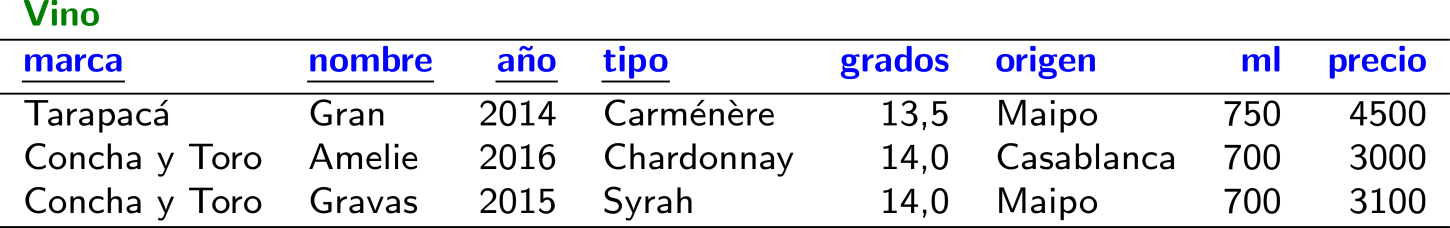 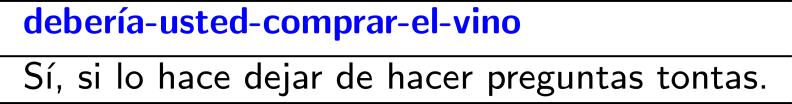 ¿Una más?
¿Cuál es el significado de la vida?
No en SQL. 
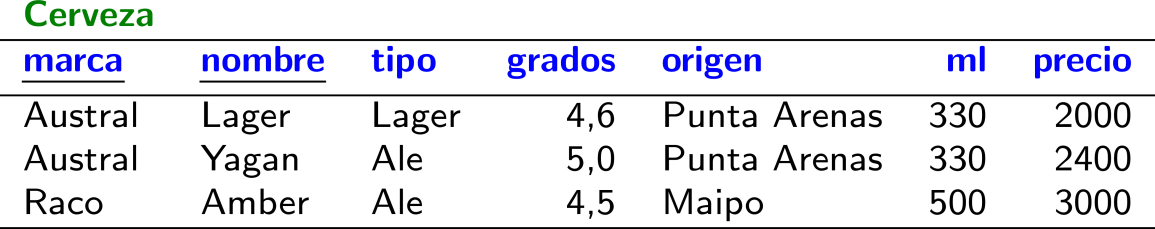 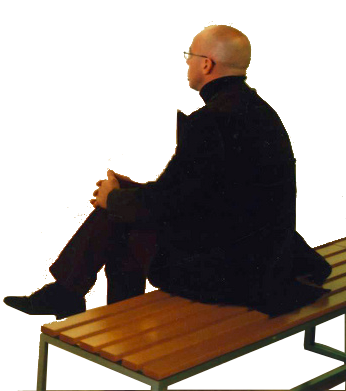 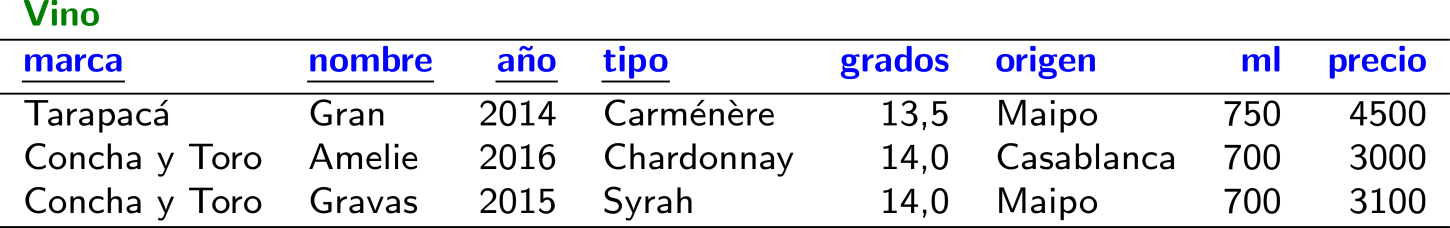 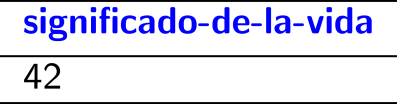 La próxima vez, empezaremos con el:Structured Query Language (SQL)
Capítulo 5 | Ramakrishnan / Gehrke
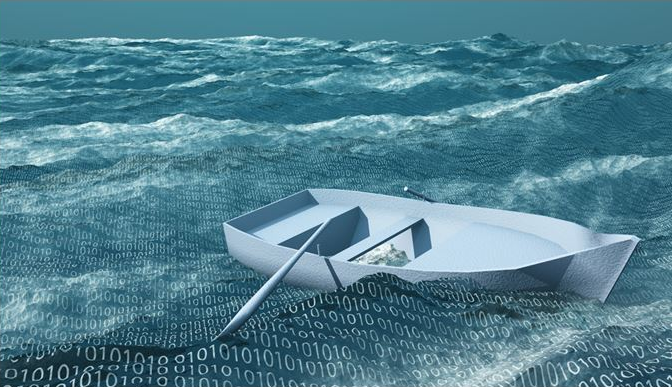 ¿Preguntas?
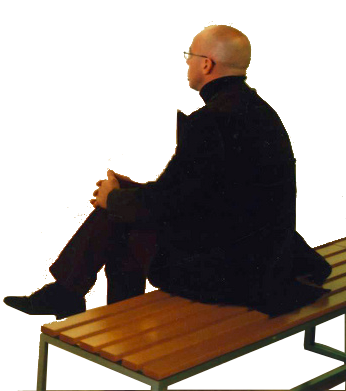 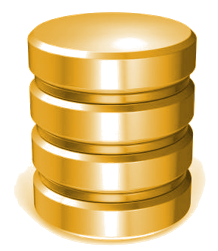